VDatum
Vertical Datum Transformation Tool


Stephen A. White
(Program Manager)


January 11, 2018
Outline:
Brief Datum Tutorial

VDatum Applications

Obtaining and Utilizing VDatum Software

Enhancements

Future Directions
What Vertical Datum is My Data in?
Ellipsoidal Datums
Orthometric Datums
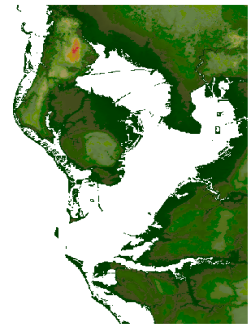 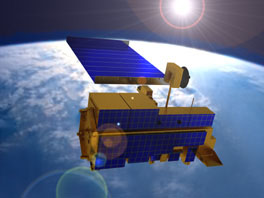 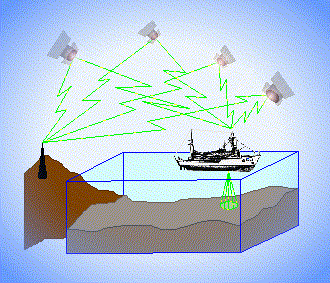 RTK-GPS vertical referencing 
Hydrographic Surveys
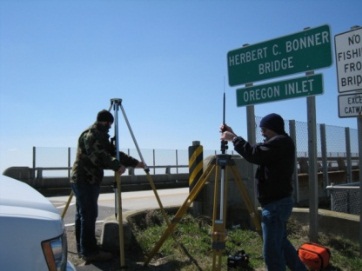 ?
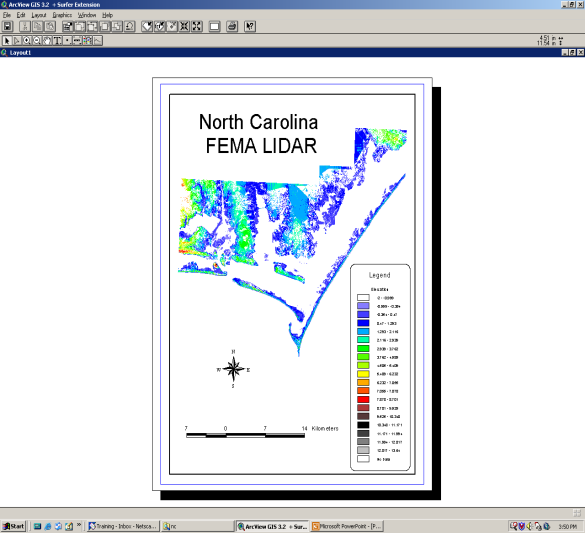 USGS 
Topography
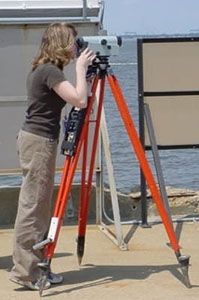 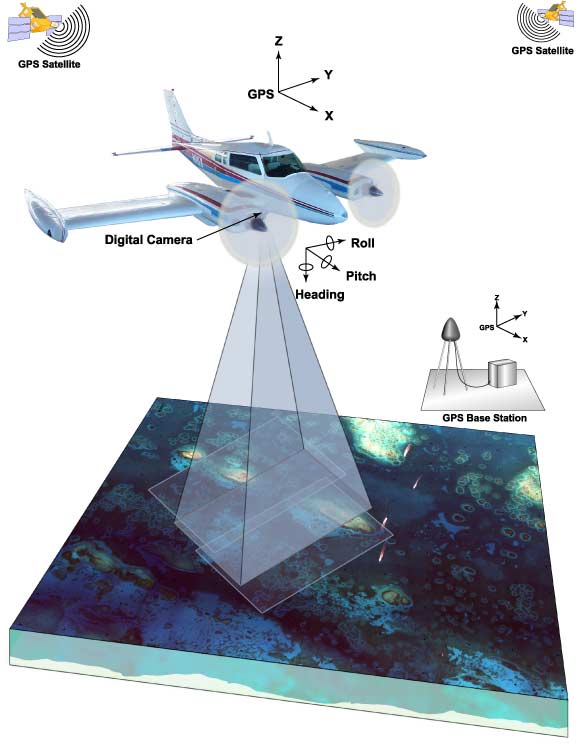 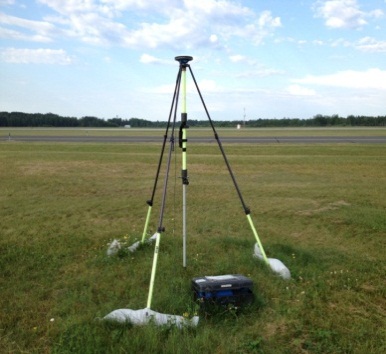 GPS
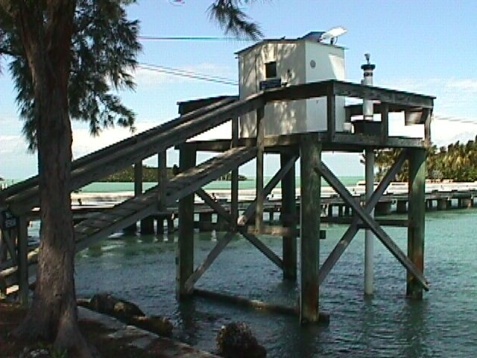 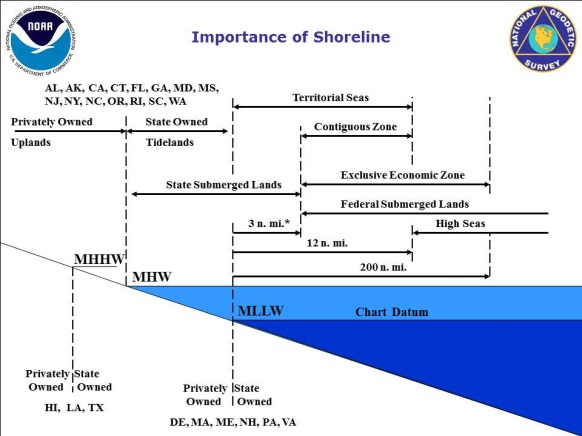 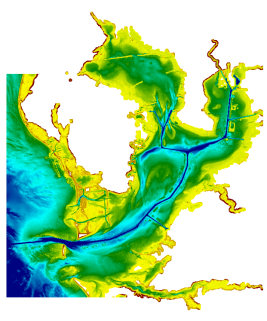 Lidar
NOAA Bathymetry (MLLW)
Tidal Datums
All elevation data is referenced to a vertical datum.
Ellipsoid Datums
BUT  there are a many different vertical datums in  use around the nation
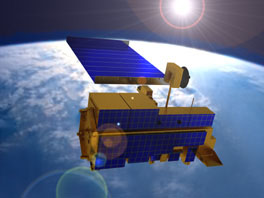 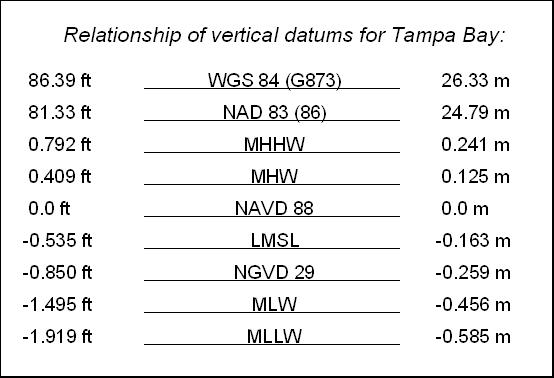 ITRF,
WGS 84, 
NAD 83 (NSRS)
```
Orthometric Datums
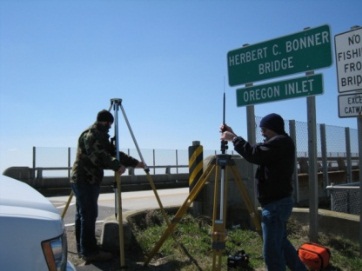 NAVD 88, NGVD 29
Tidal Datums
For elevation data sets to be blended together they must be referenced to same vertical datum.
MHHW, MHW,  MTL, DTL, LMSL,       MLW, MLLW
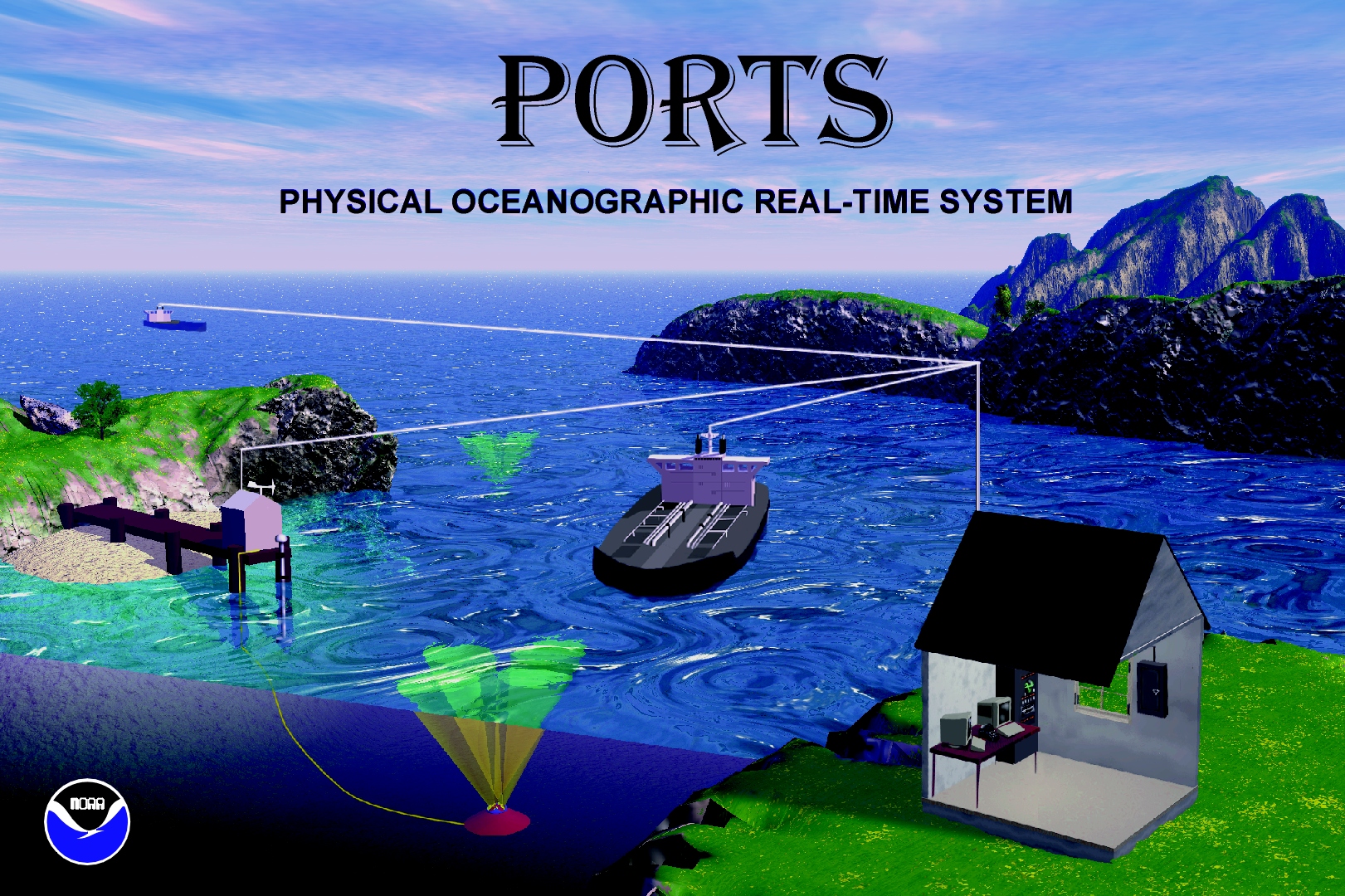 Development and Use of VDatum
Mapping the Land-Sea Interface: VDatum converts elevation data (heights and soundings) among different vertical datums
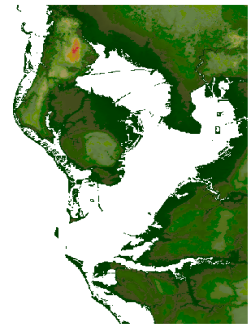 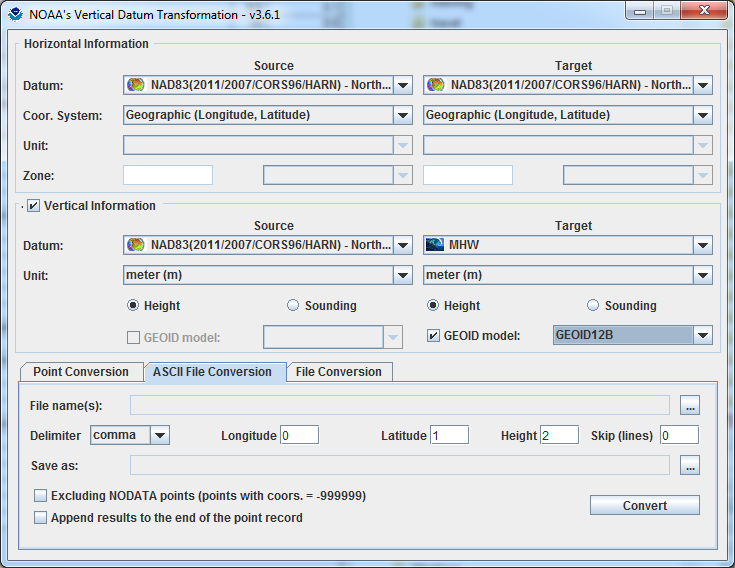 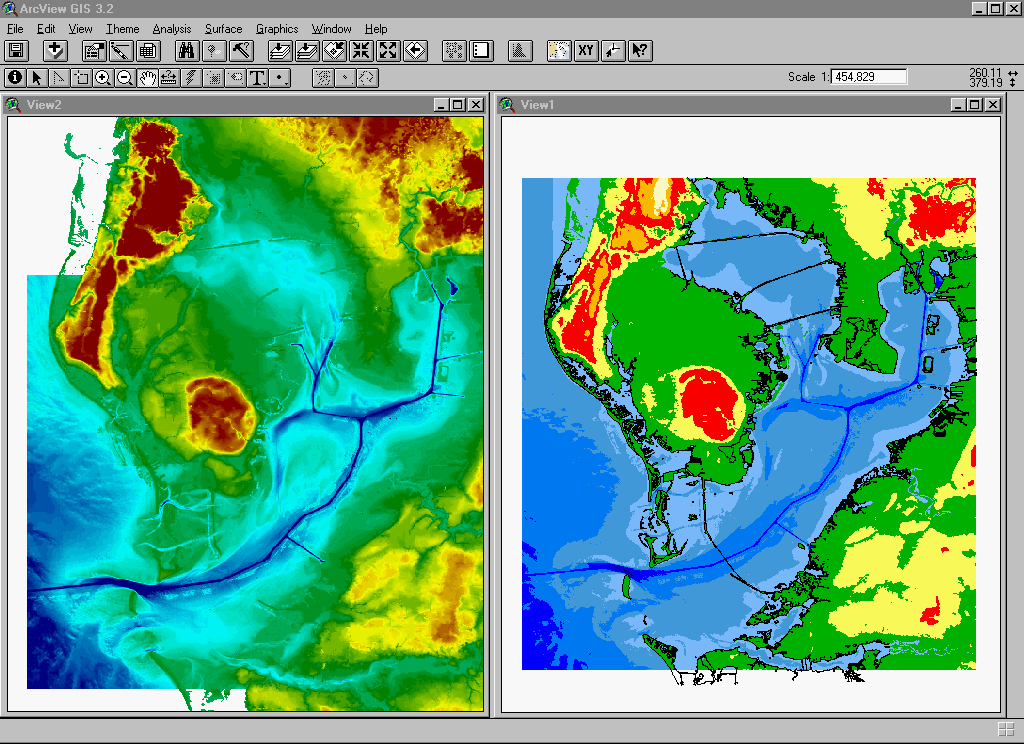 USGS Topography
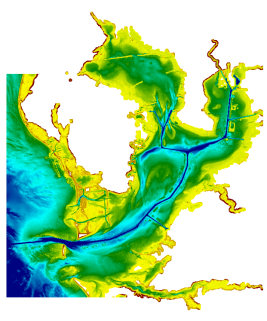 NOAA Bathymetry
VDatum is a Java application developed jointly by :

National Geodetic Survey (NGS)
 
Office of Coast Survey (OCS)

Center for Operational Oceanographic 
     Products & Services (CO-OPS)
[Speaker Notes: Vertical Datum Transformation (VDatum) is a free software tool under development jointly by NOAA's National Geodetic Survey (NGS), Office of Coast Survey (OCS) and Center for Operational Oceanographic Products and Services (CO-OPS). VDatum is designed to vertically transform geospatial data among a variety of tidal, orthometric and ellipsoidal vertical datums - allowing users to convert their data from different vertical references to a common system , enabling the fusion of diverse geospatial data onto a preferred vertical  datum.]
Foundational Data
  Observations
(Geodetic and Tidal)
Modeling 
(Hydrodynamic and
                            TSS) 
      and Uncertainty Development
Software Development
 and Outreach/
Training/
Coordination
VDatum
3 Categories of Vertical Datums:
3D/Ellipsoidal Datums:
Realized through space-based systems, such as GNSS/GPS

Orthometric Datums:
Based on a form of mean sea level

Tidal Datums:
a standard elevation defined from water level observations during a specific phase of the tide
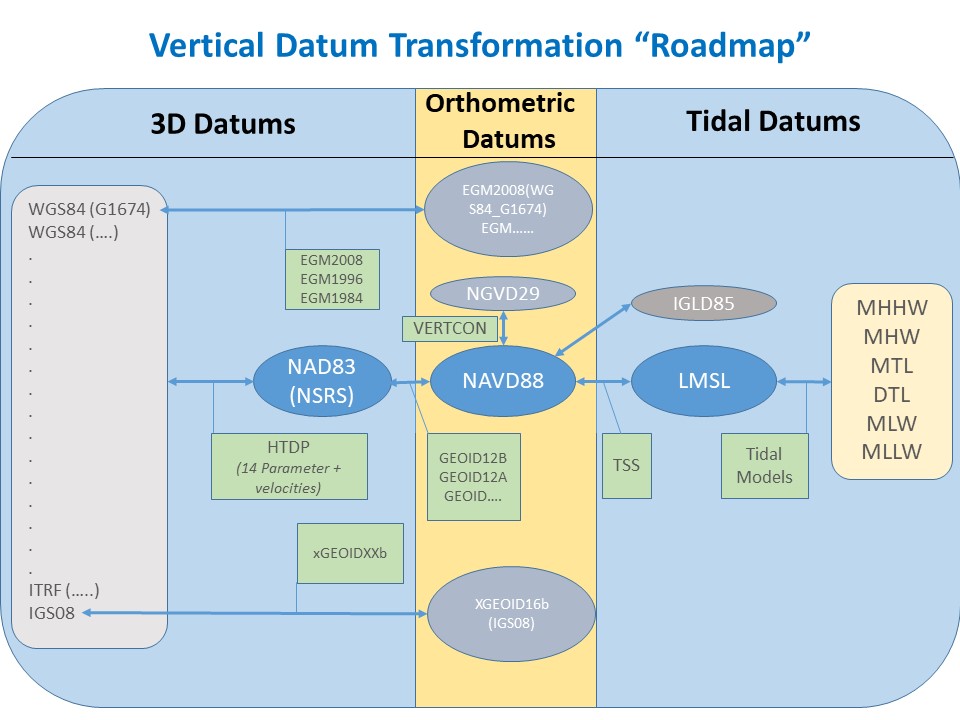 NAD83
(GRS 1980)
Approximately
   2 meters
Earth Mass
  Center
WGS84
(WGS84)
3D/Ellipsoid Datums
Calculation of geographic position on this irregular surface is very complex. A simpler model is needed.

This simplified mathematical surface is the ellipsoid.  

An ellipsoid approximates the shape of the earth, a datum defines the position of the ellipsoid relative to the center of the earth. A datum provides a frame of reference for measuring locations on the surface of the earth.
The GRS80 ellipsoid’s origin is approximately 2m from WGS84 ellipsoid’s.  The Clarke 1866 ellipsoid’s origin is approximately 236 m from WGS84 ellipsoid’s
14-parameter transformation
[Speaker Notes: The ellipsoid (in red) is a simplified mathematical surface that helps in positioning.  GPS positions are based on the ellipsoid.]
Orthometric Datums and the GEOID
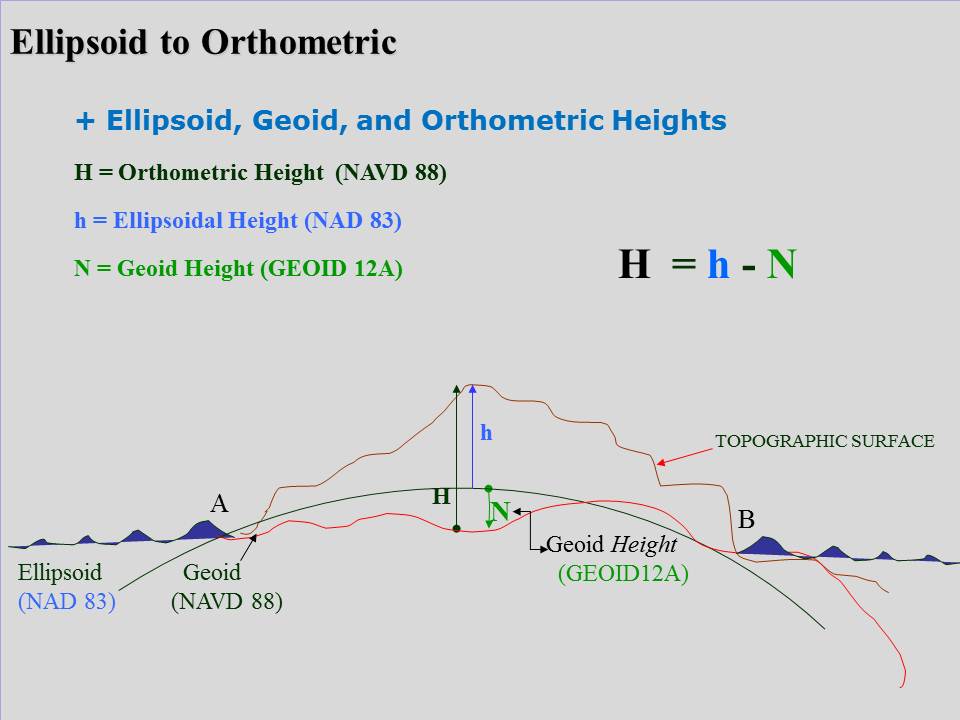 NAVD88 is based on an adopted elevation at Point Rimouski (Father's Point). It uses Helmert orthometric heights as an approximation to true orthometric heights. 
GEOID: “The equipotential surface of the Earth’s gravity field which best fits, in the least squares sense, (global) mean sea level.”
Can’t see the surface or measure it directly.
Can be modeled from gravity data as they are mathematically related.
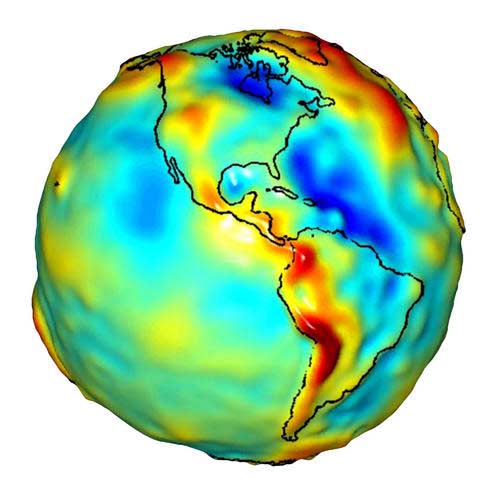 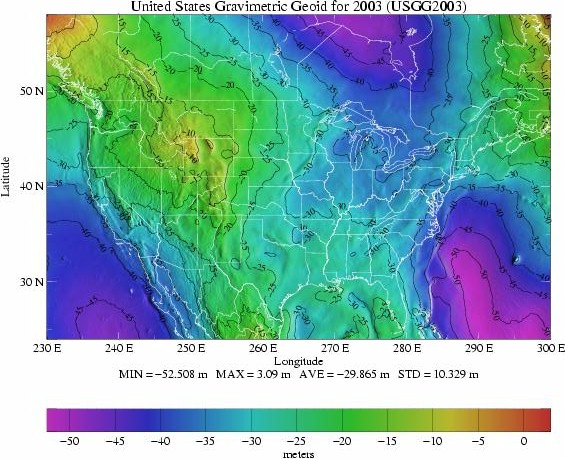 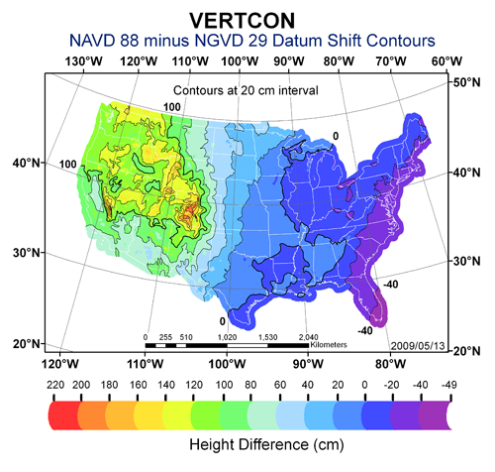 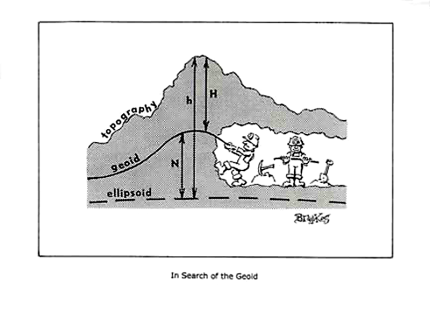 biquadratic interpolation
Topography of the Sea Surface
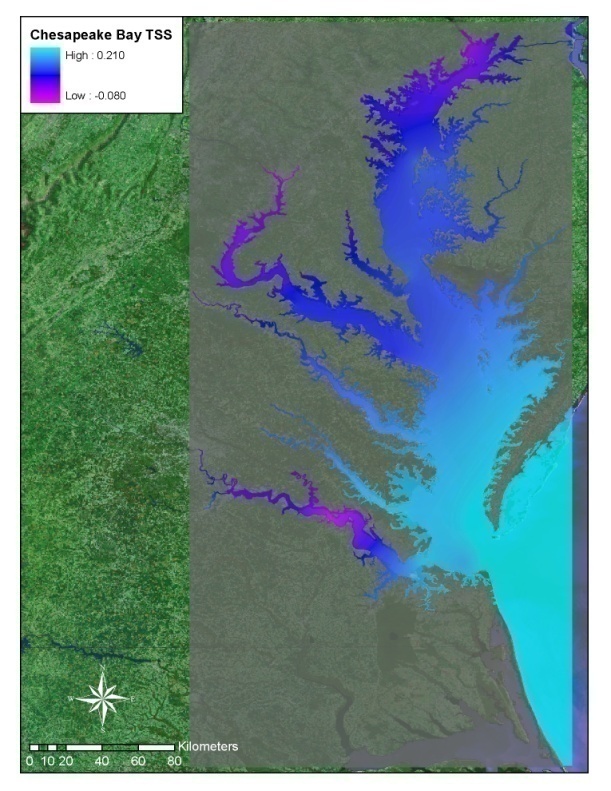 The Topography of the Sea Surface (TSS) is defined as the elevation of the North American Vertical Datum of 1988 (NAVD88) relative to local mean sea level (LMSL).
This grid provides compensation for the local variations between a mean sea level surface and the NAVD88 geopotential surface.

A positive value specifies that the NAVD88 reference value is further from the center of the Earth than the local mean sea level surface.
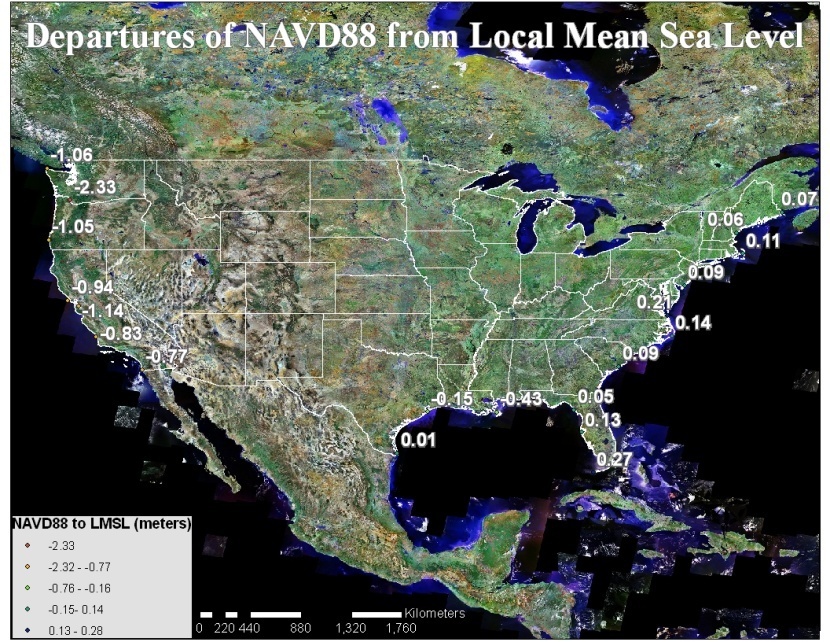 bilinear interpolation
Tidal Datums
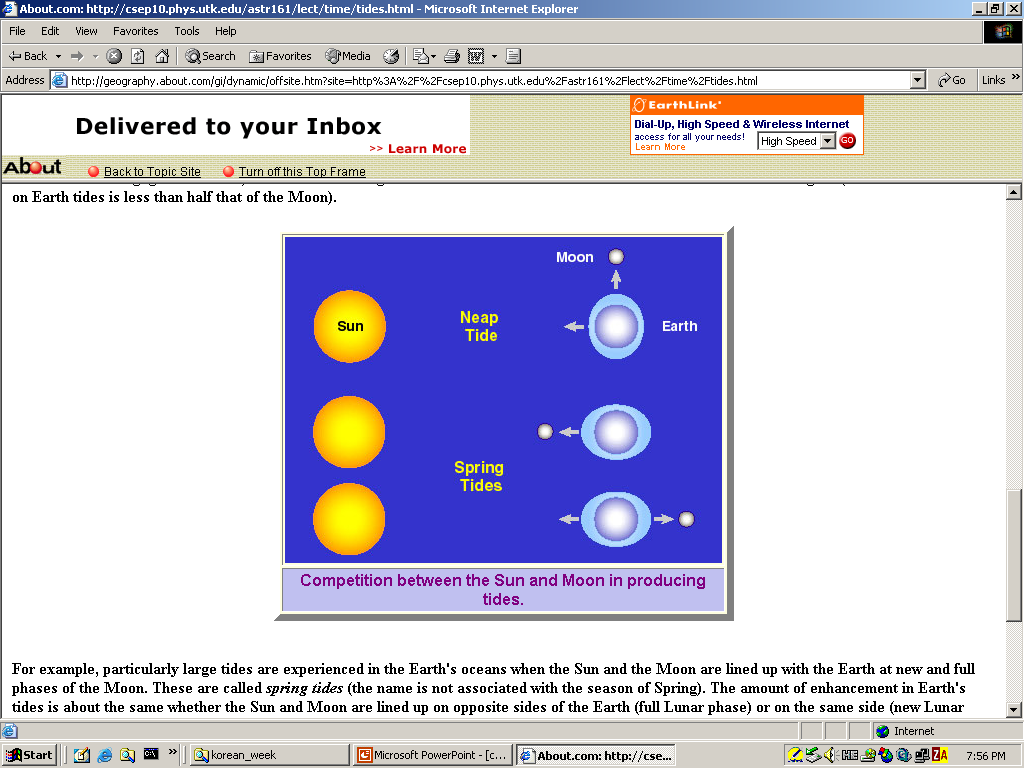 A vertical datum is called a tidal datum when it is defined by a certain phase of the tide.

National Tidal Datum Epoch (NTDE): is a specific 19-year period that spans the longest periodic tidal variations resulting from astronomical tide-producing forces.

The fundamental base from which most coastal and marine boundaries are determined.

Also important for referencing soundings and depicting shorelines on nautical charts.
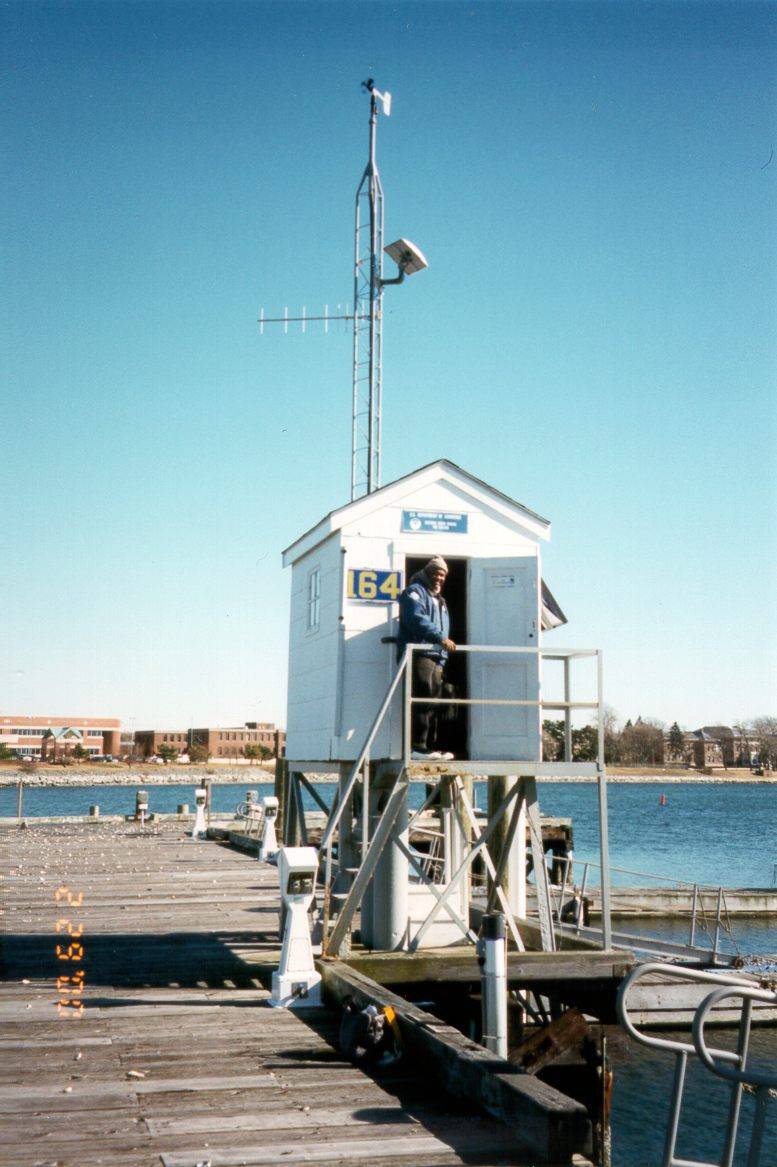 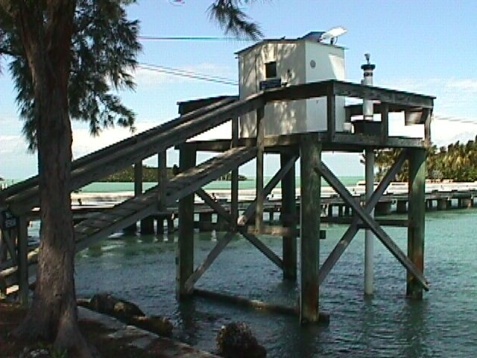 National Water Level Observation Network (NWLON)
bilinear interpolation
VDatum: IGLD85
Conversions between IGLD 85 and NAVD 88 are provided based on the NAVD 88 gravity model (http://www.ngs.noaa.gov/TOOLS/Navdgrav/navdgrav.html) and the hydraulic corrector model.
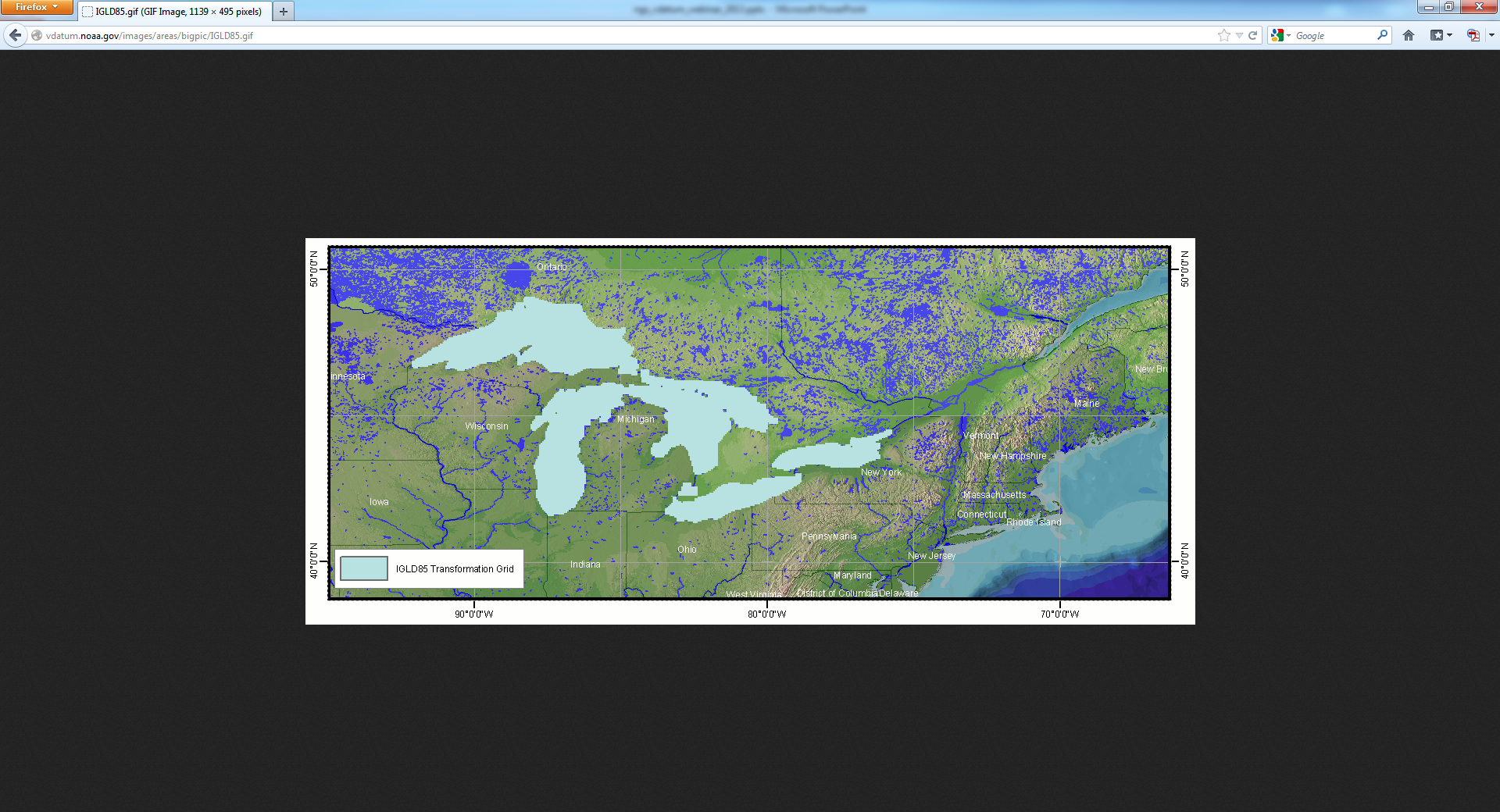 VDatum
Applications
Integrated Ocean and Coastal Mapping (IOCM)
The practice of acquiring, managing, integrating and disseminating ocean and coastal geospatial mapping data in such a manner that permits these data and their derivative products to be easily accessed and used by and for the greatest range of users and purposes.

IOCM requires intra- and inter-agency coordination with a focus on streamlining operations, reducing redundancies, improving efficiencies, developing common standards, and stimulating innovation and technological development.
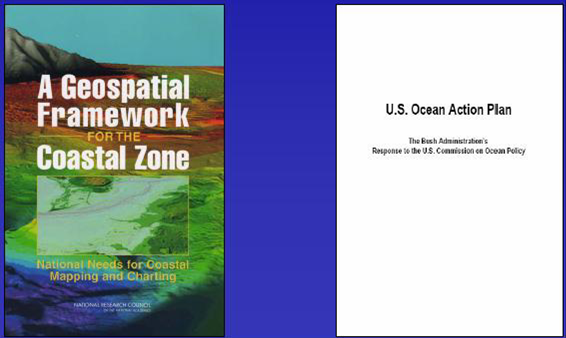 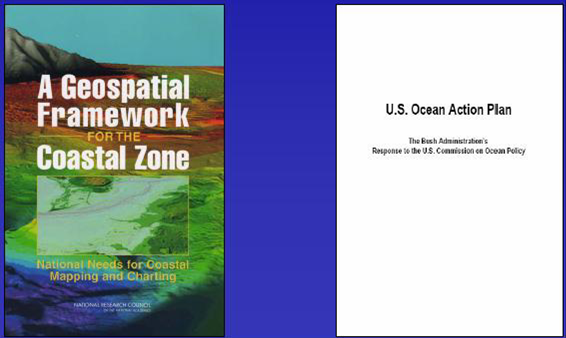 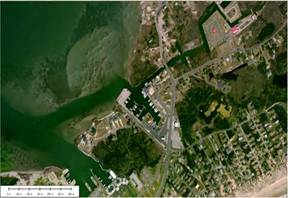 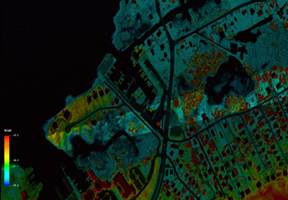 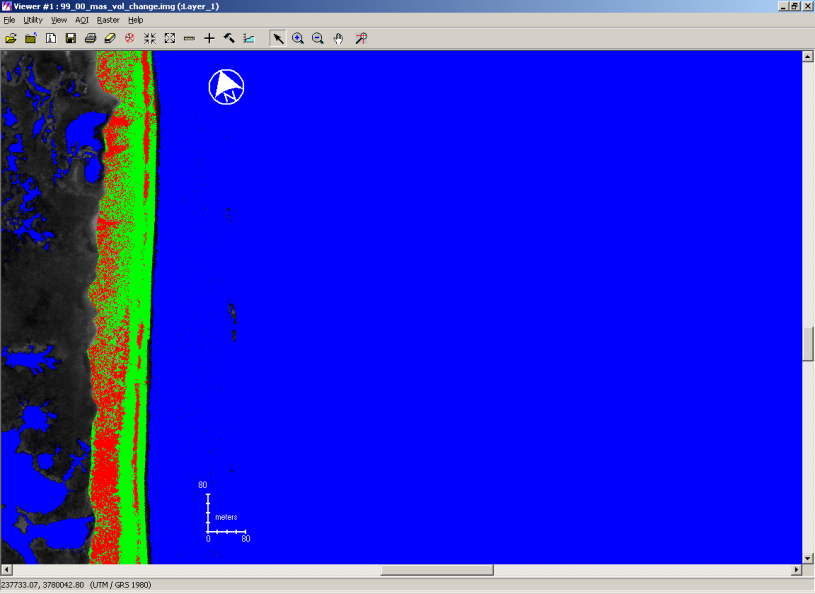 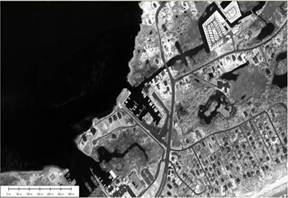 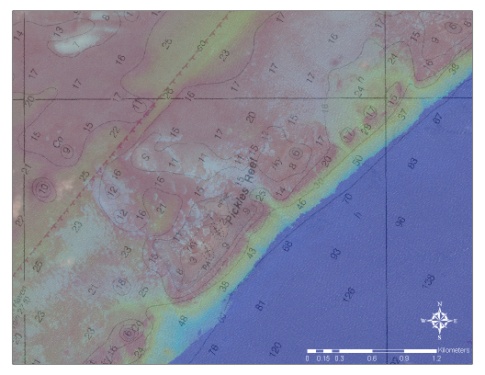 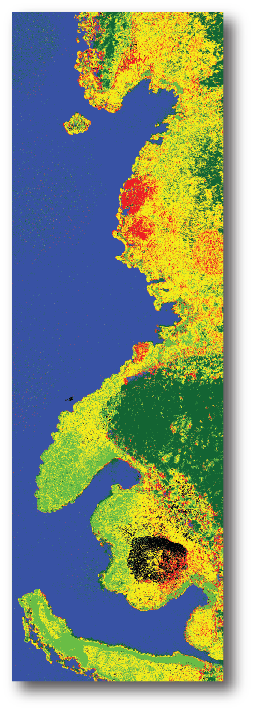 [Speaker Notes: These objectives of increasing intra- and interagency coordination and promoting multi-use of geospatial data are gaining a lot of traction.
One important driver was a 2004 National Research Council Report titled “A Geospatial Framework for the Coastal Zone: National Needs for Coastal Mapping and Charting.”
Key recommendation: increasing coordination and collaboration on ocean and coastal mapping across the federal gov.
Stimulated several other reports/initiatives, including the U.S. Ocean Action Plan.  It turn, that led to the creation of the Interagency Working Group on Ocean and Coastal Mapping (IWG-OCM).  

NRC Report 
Consistent spatial framework for coastal data the allows a seamless transition from onshore to offshore
Increased collection and availability of data including land cover, shallow-water bathymetry, seafloor imagery, habitat distribution and classification standards
Easy access to up to date digital, geospatial data, imagery and mapping products
Compatibility among data formats – or standards and transformation protocols that allow each data exchange – and a means to evaluate data accuracy.
Increased inter- and intra-agency coordination, cooperation and communication.

U.S Ocean Action Plan
Develop and annual inventory of federal, federally-funded, and non-federal governmental ocean and coastal mapping programs and operations
Assess and report on common and shared needs for development of coordinated programs
Coordinate and leverage resources and efforts across the federal sector with industry, academic, NGO and non-federal government entities
Set priorities for standards development and developing strategies for promulgation of standards for data acquisition, data, metadata, tools and products
Develop shared and standardized mechanisms for processing, archiving, and distributing geospatial data, tools, products and services]
TopoBathy Lidar
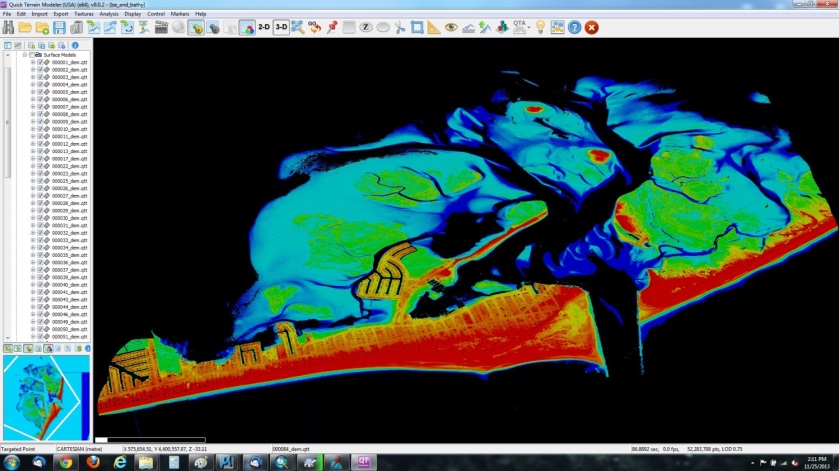 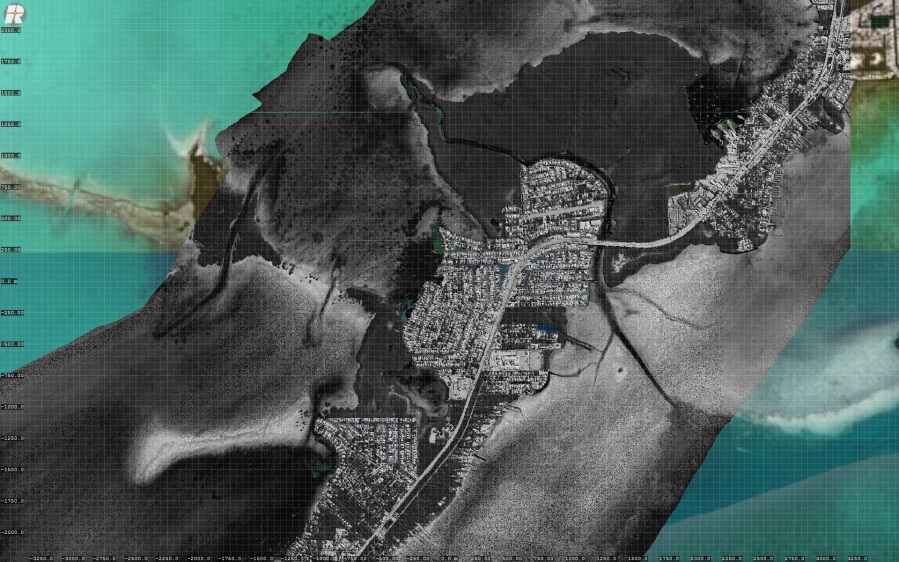 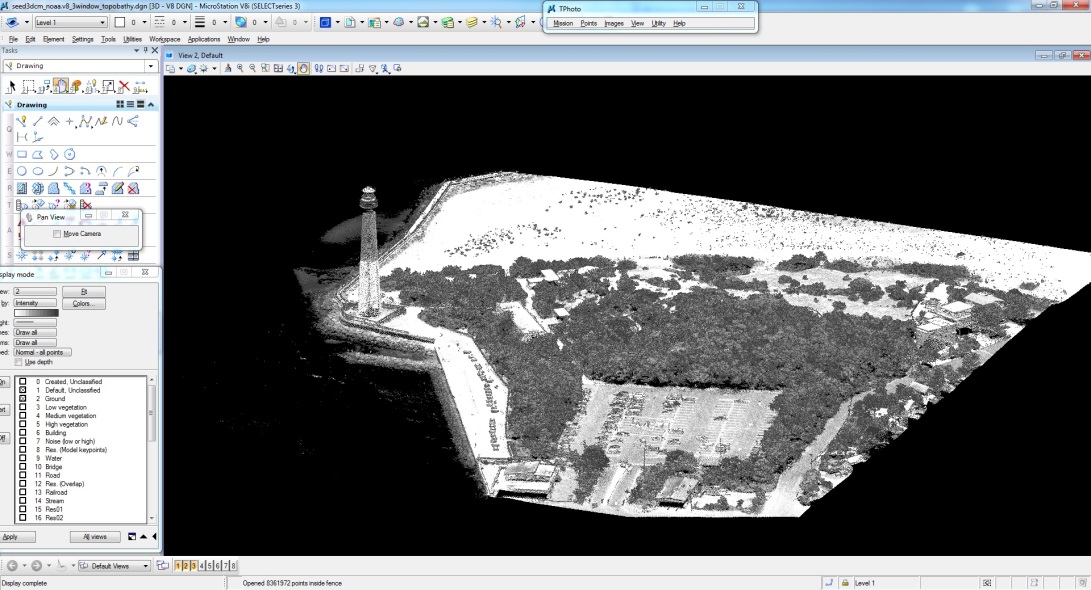 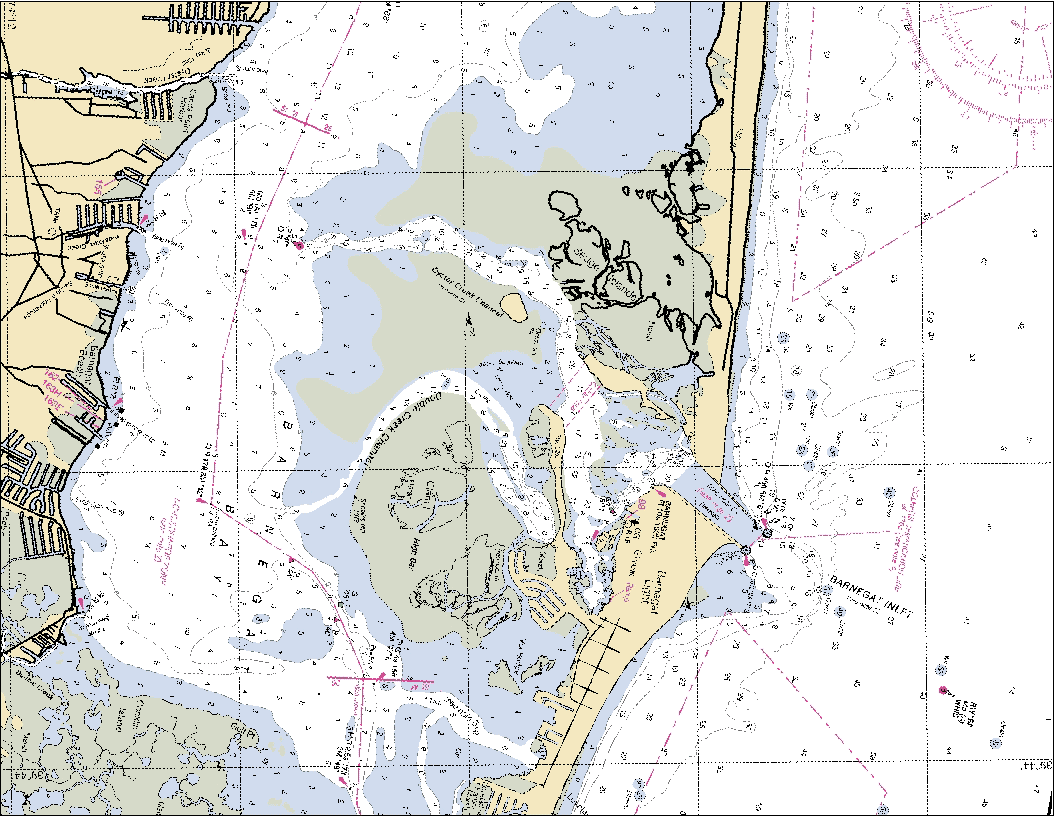 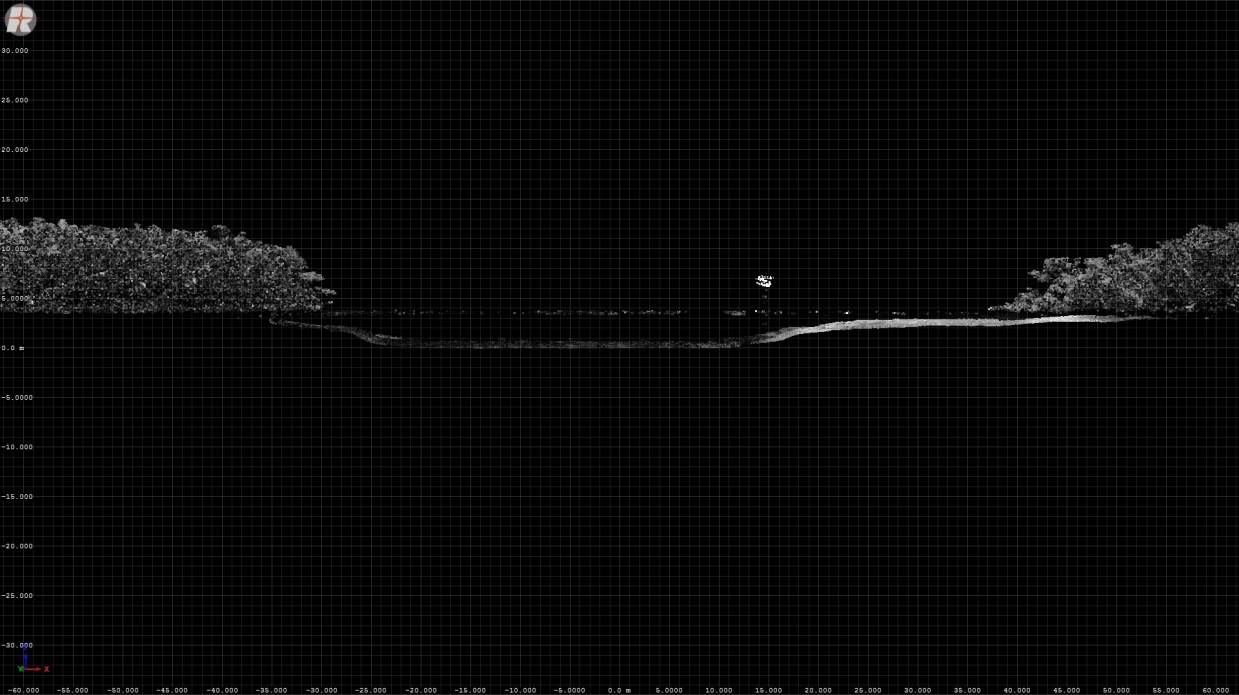 VDatum: Used to Create Digital Elevation Models
Topo/ BathyDigital Elevation Model
VDatum
Topography
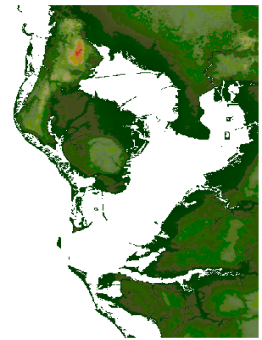 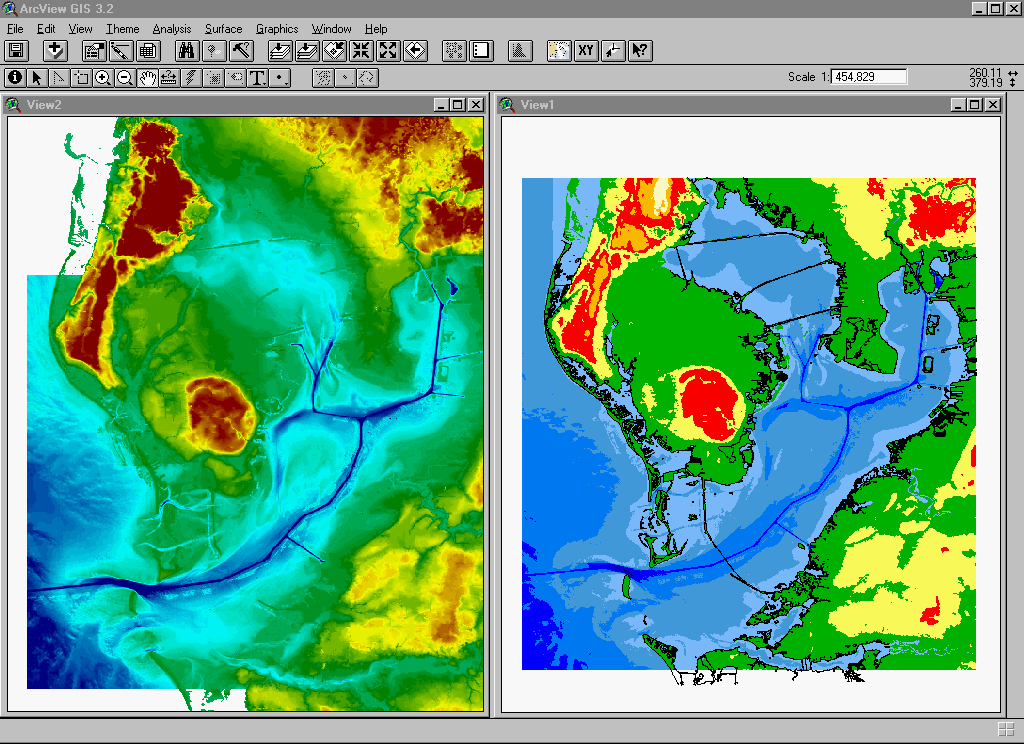 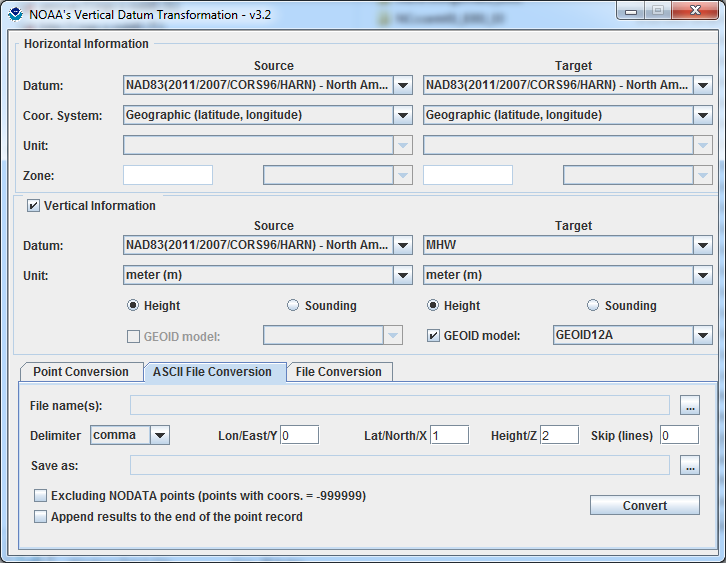 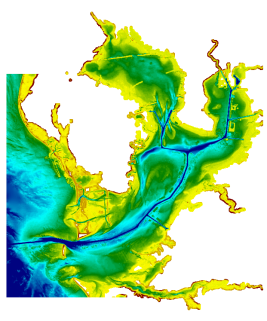 Bathymetry
Applications for Seamless Bathy/Topo Datasets:
Inundation modeling from storm surge, tsunamis, and sea level rise.
Erosion, accretion, renourishment
Analyzing storm impacts
Determining setback lines
Determining local, state, and national boundaries
Navigation products and services
Habitat restoration
Shoreline Change Analysis
Analyzing environmental and natural resources
Permitting
[Speaker Notes: Merging data sets in coastal areas is important in a range of applications. VDatum enables spatial information from different environmental sectors to be mapped onto one uniform surface.]
Utilizing VDatum for Digital Elevation Model Creation: Tsunami Inundation
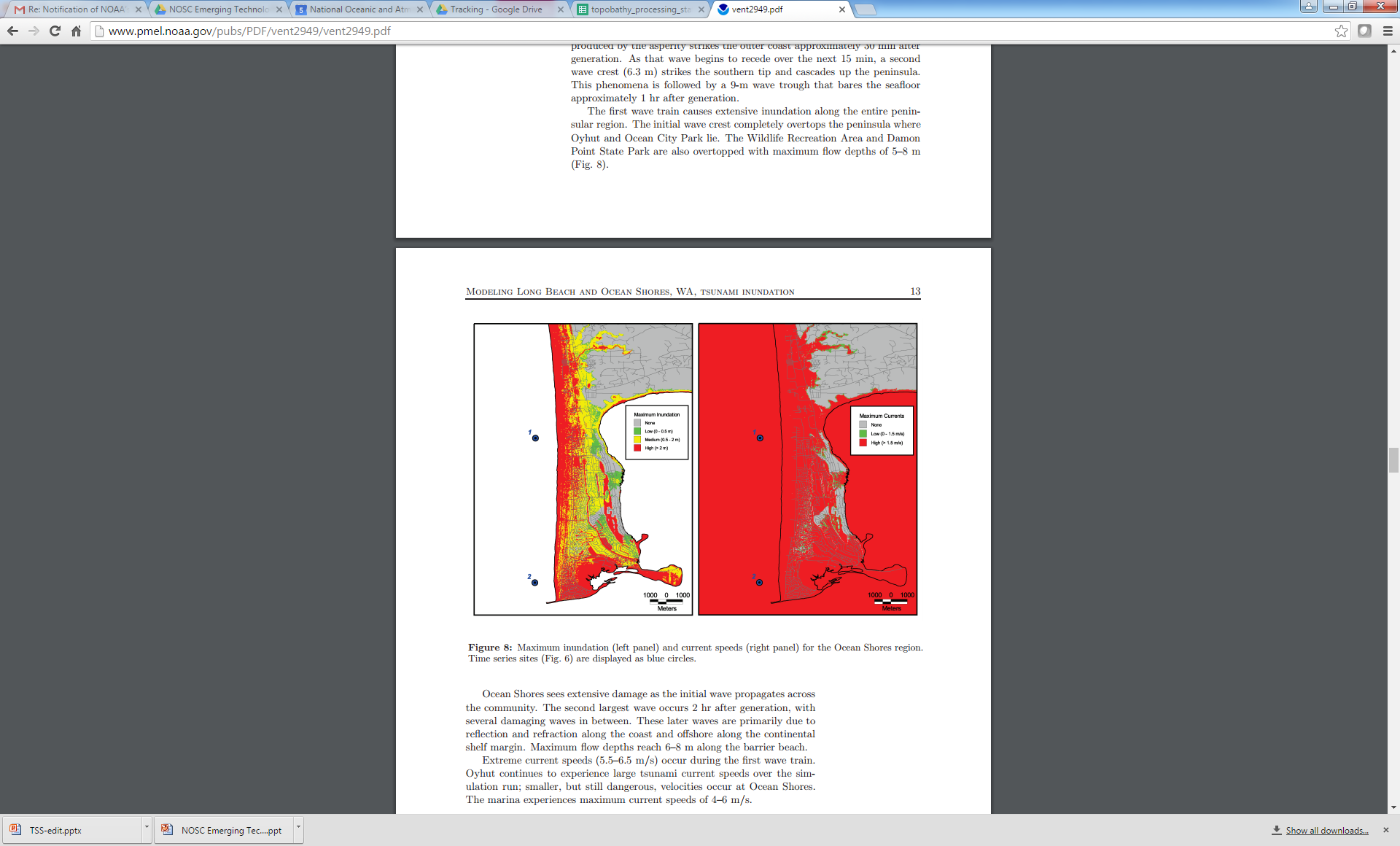 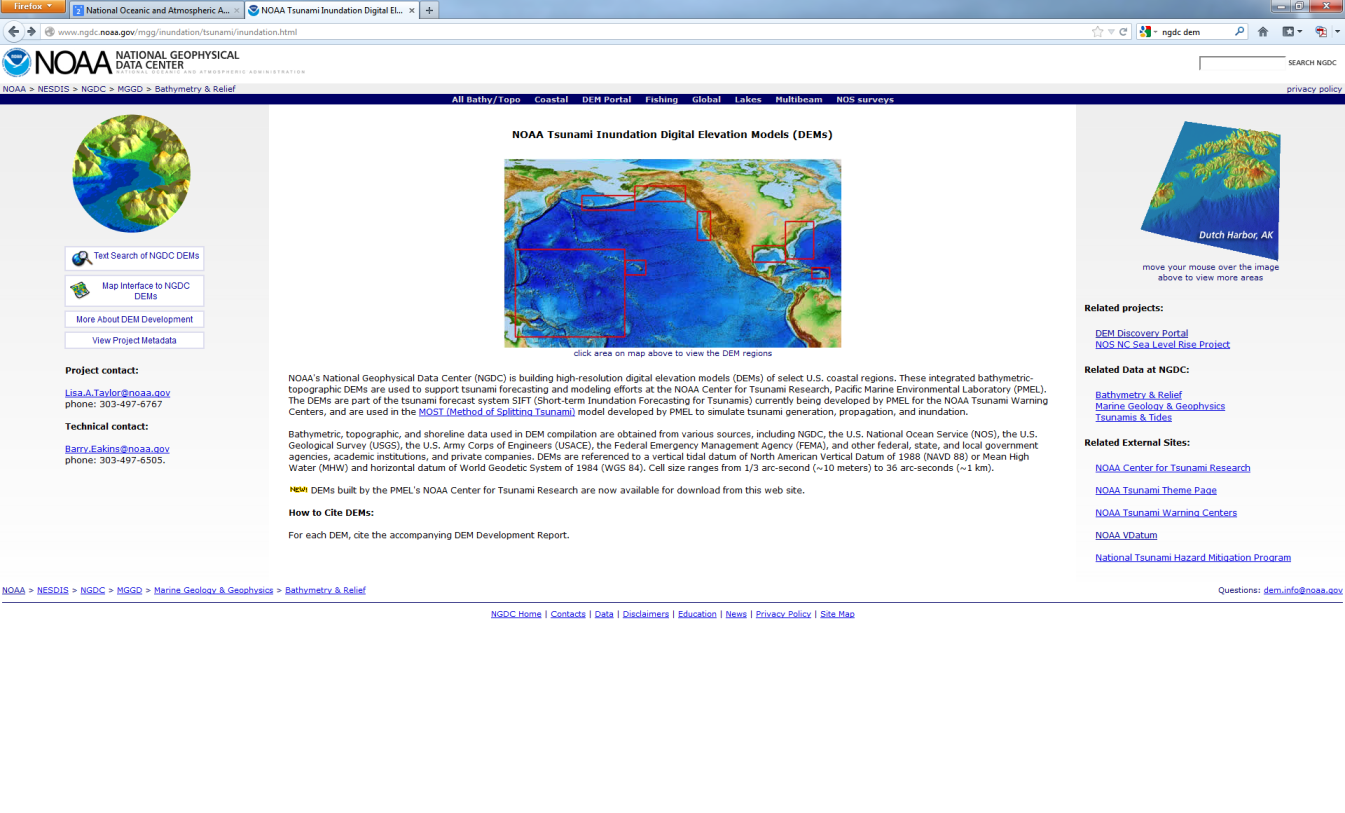 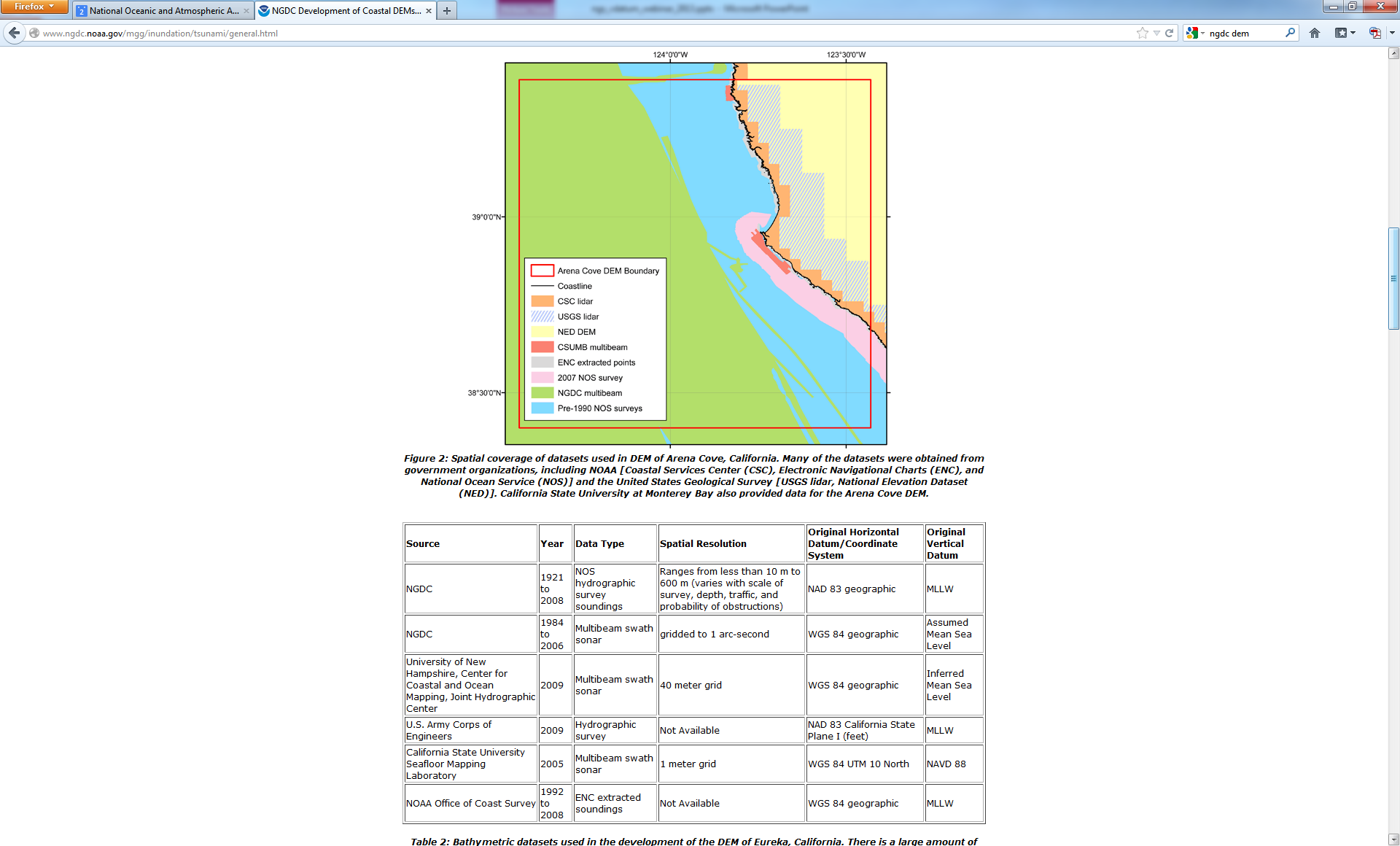 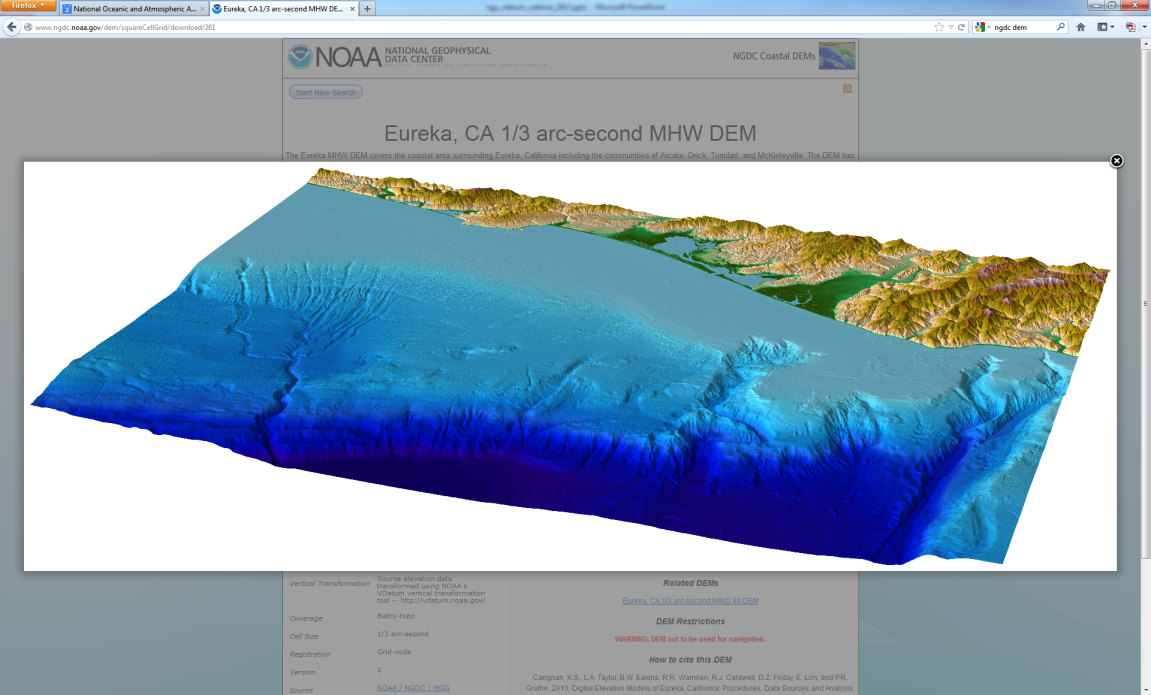 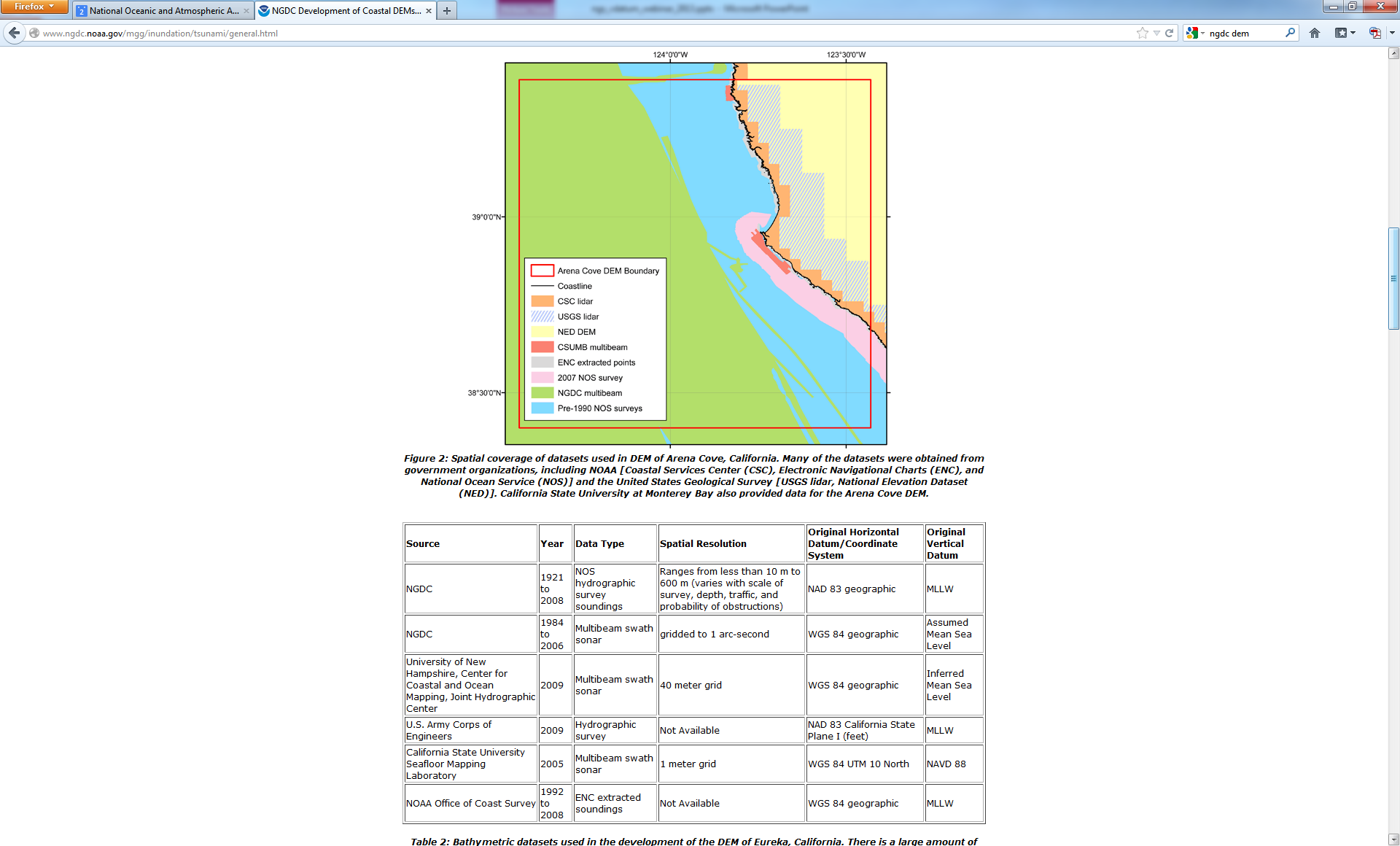 Sea Level Rise/Coastal Flooding
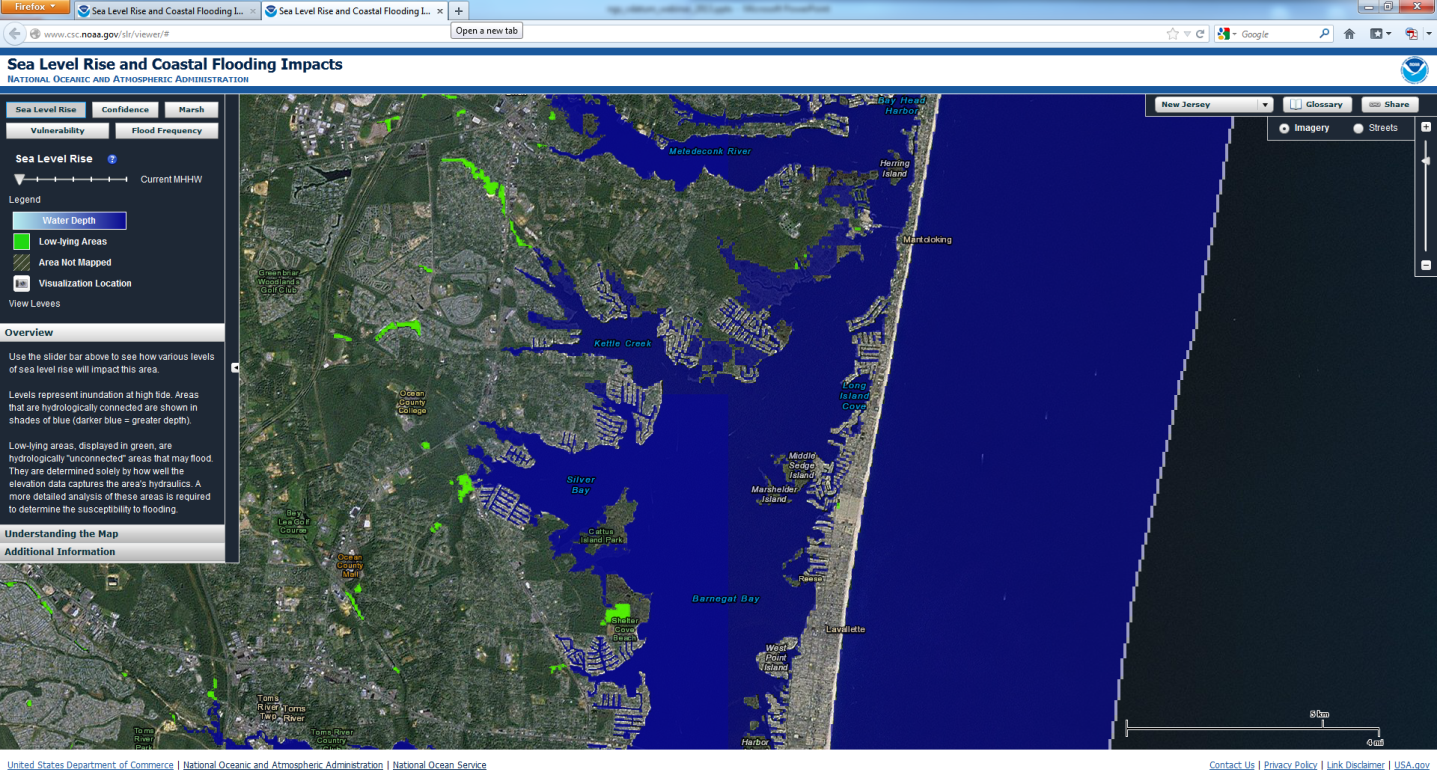 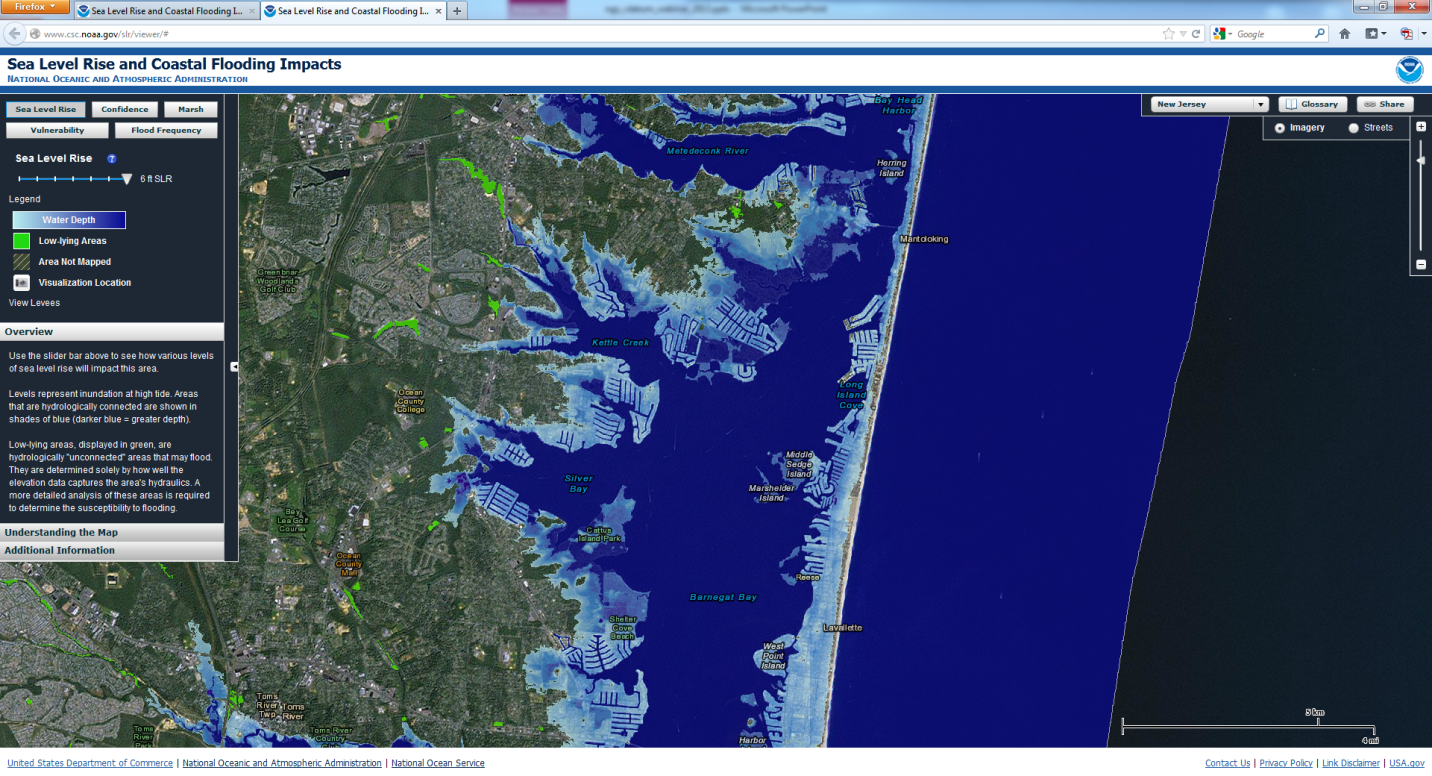 Emergency Response
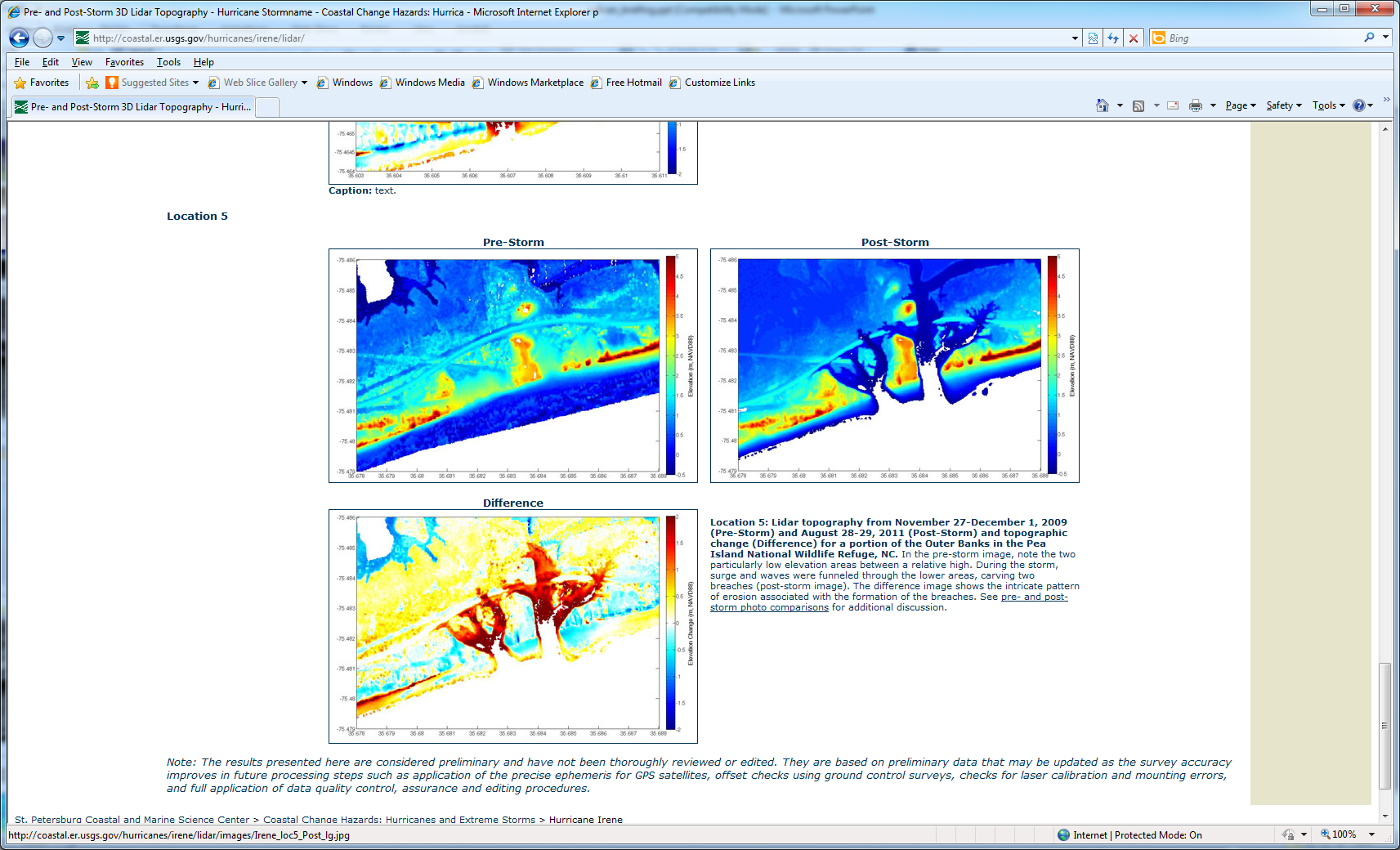 Courtesy of USGS
Additional Applications
Coastal Inundation/Sea Level Rise/Tsunami Modeling
Erosion/Accretion/Shoreline 
   Change
Habitat/Wetland Restoration
Dredging and Infrastructure Engineering (levees, jetties)
Floodplain Mapping
Topobathy DEM Creation
Civil and Water Works Projects
Easement and Setback Planning
Marine Construction
Coastal Engineering
Coral Reef Mapping
Analyzing Storm Impacts
Real Estate Mapping
Evacuation Route Mapping
Site Management
Insurance Studies
Hazardous Waste Site Studies
Groundwater mapping and modeling
Feasibility Studies and Planning,
Determining Local, State and National Boundaries
Permitting
Analyzing Environmental and Natural Resources
Emergency Response
??? What Can You Imagine ???
Obtaining and Utilizing VDatum
VDatum Website:  vdatum.noaa.gov(Version 3.7 Released, September 11, 2017)
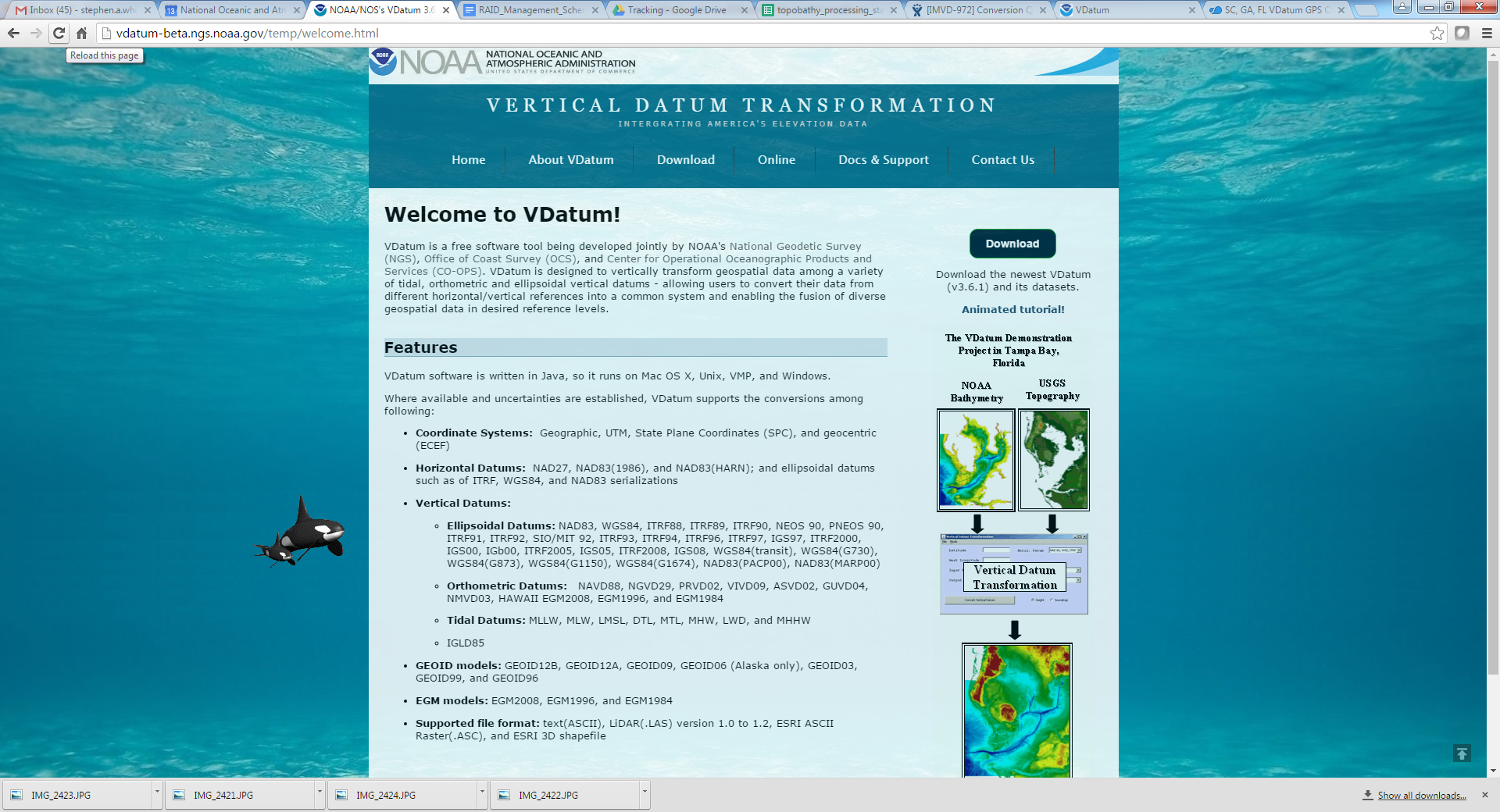 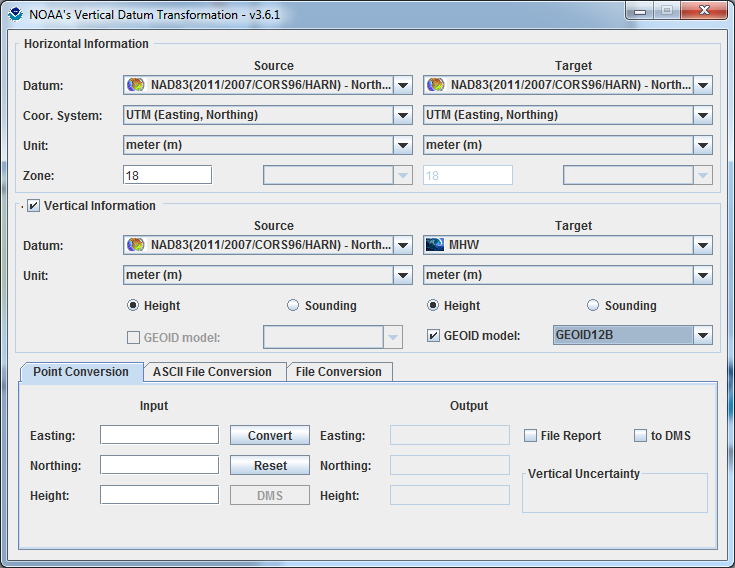 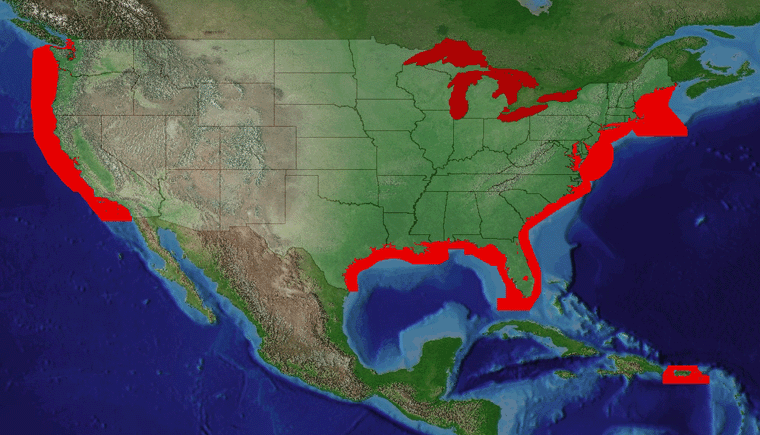 VDatum Version 3.7 Release
VDatum: Interfaces
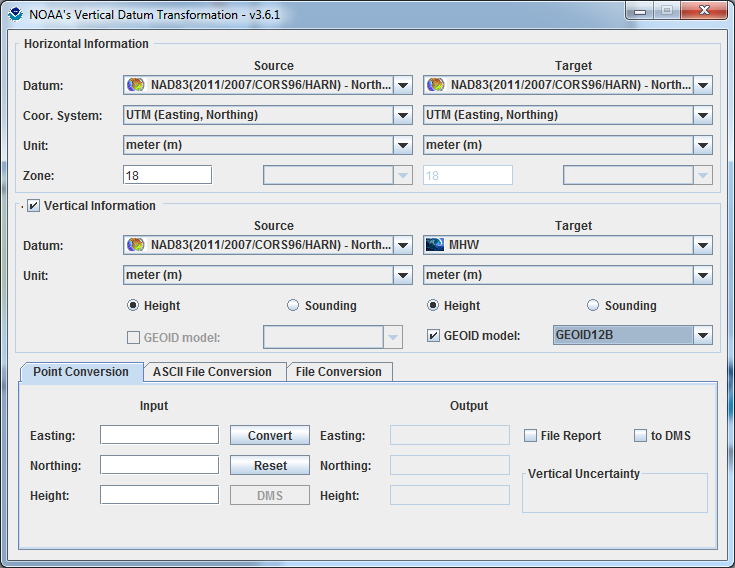 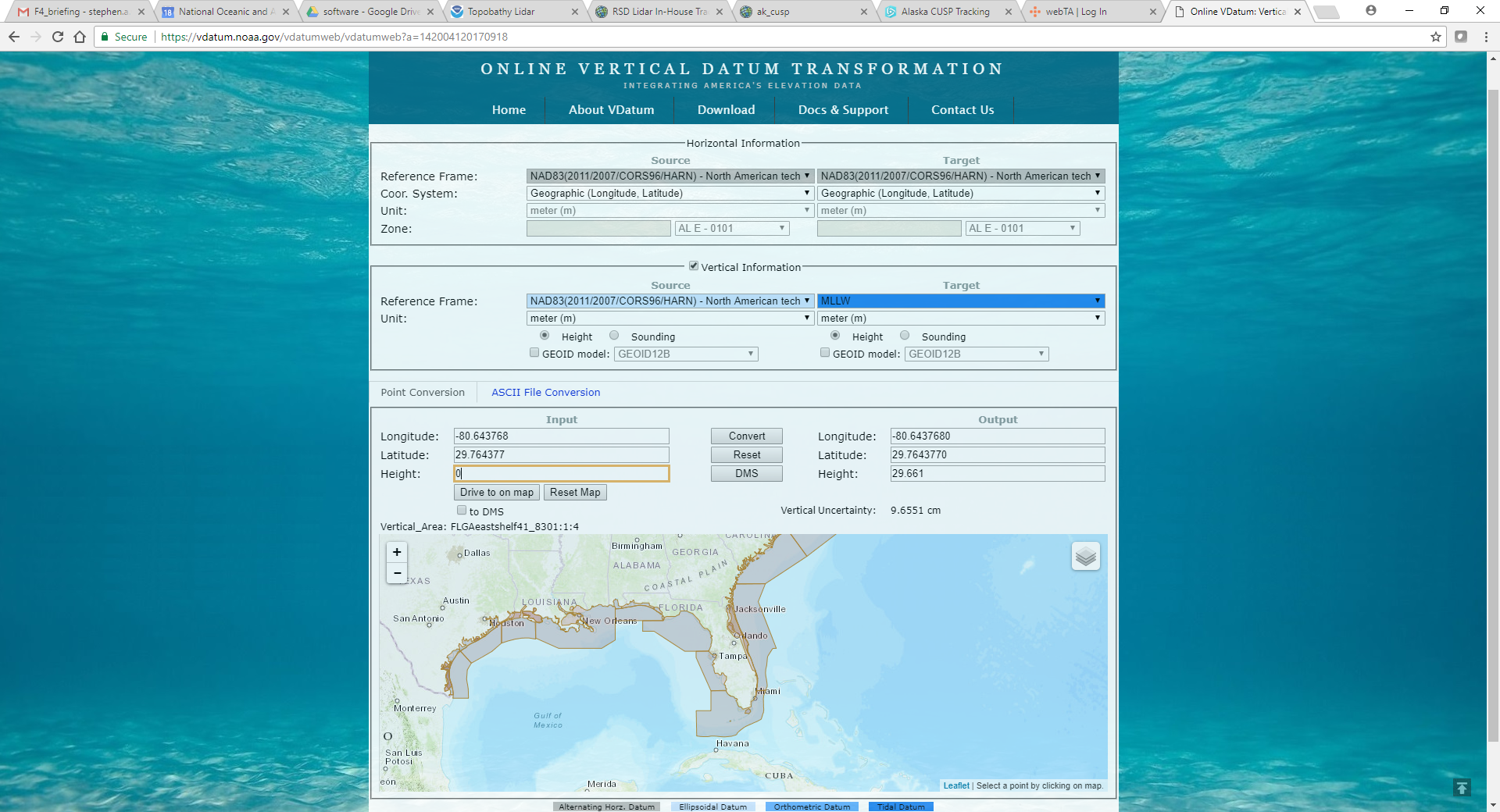 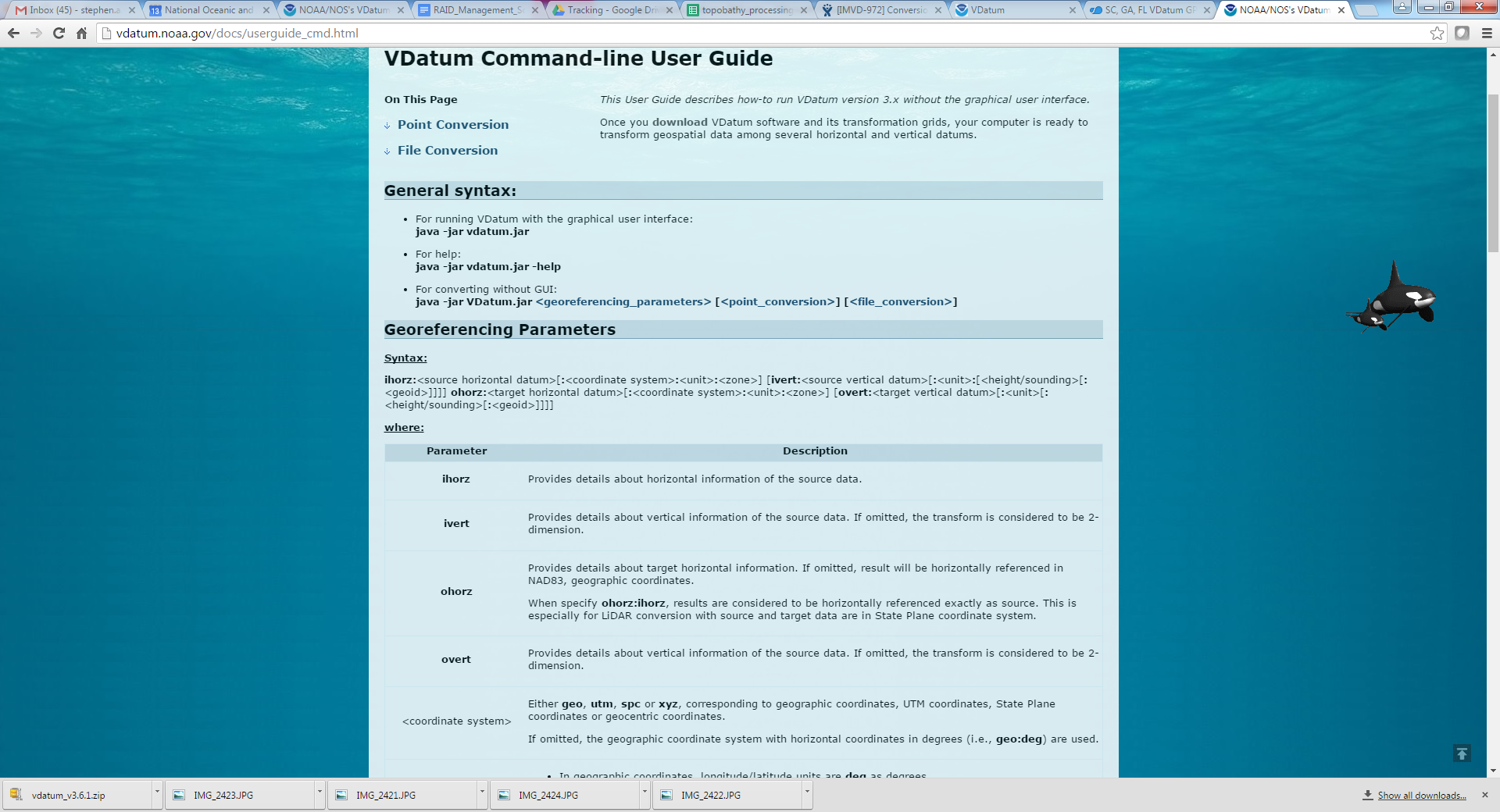 VDatum: Documentation and Support
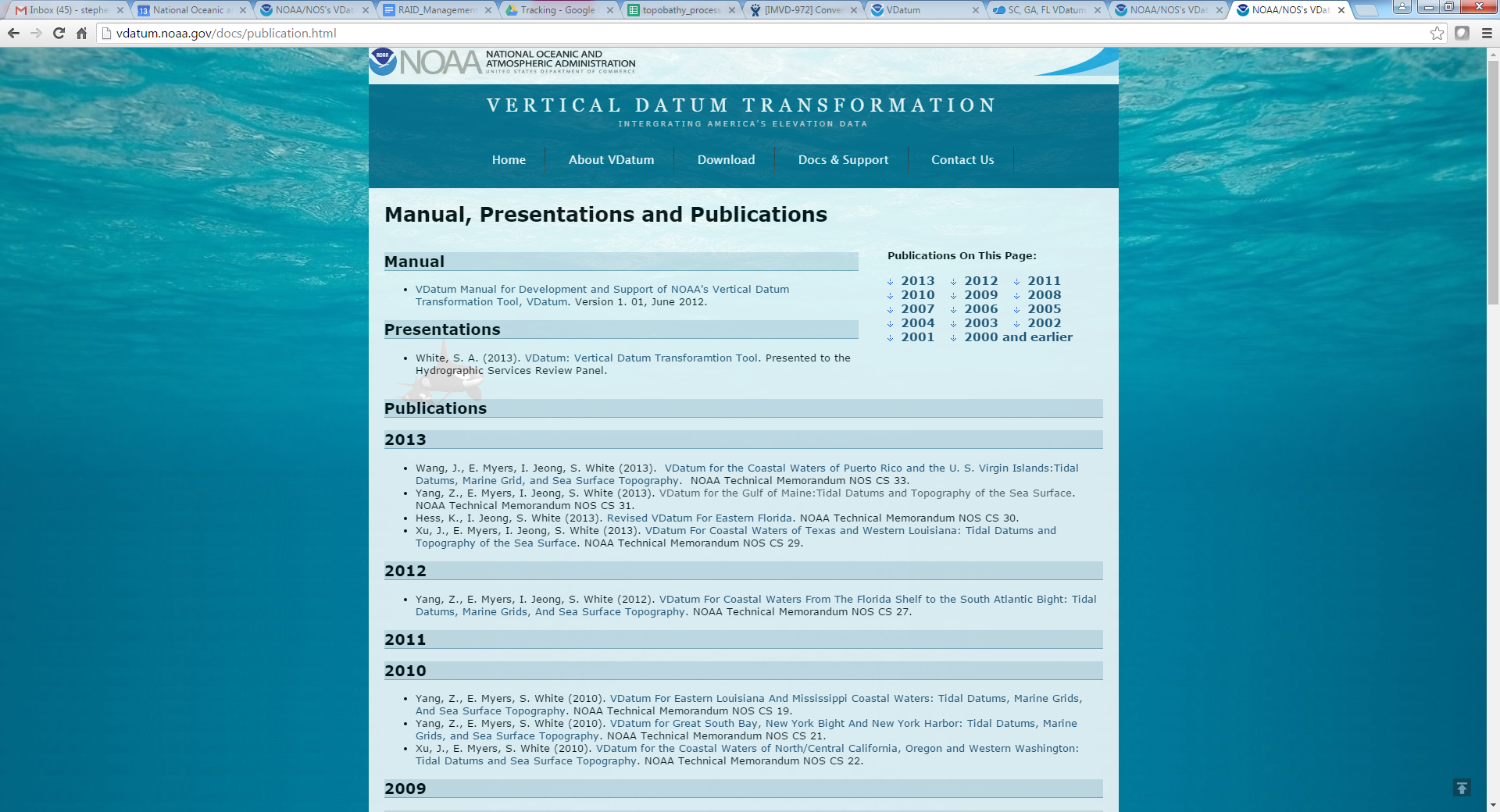 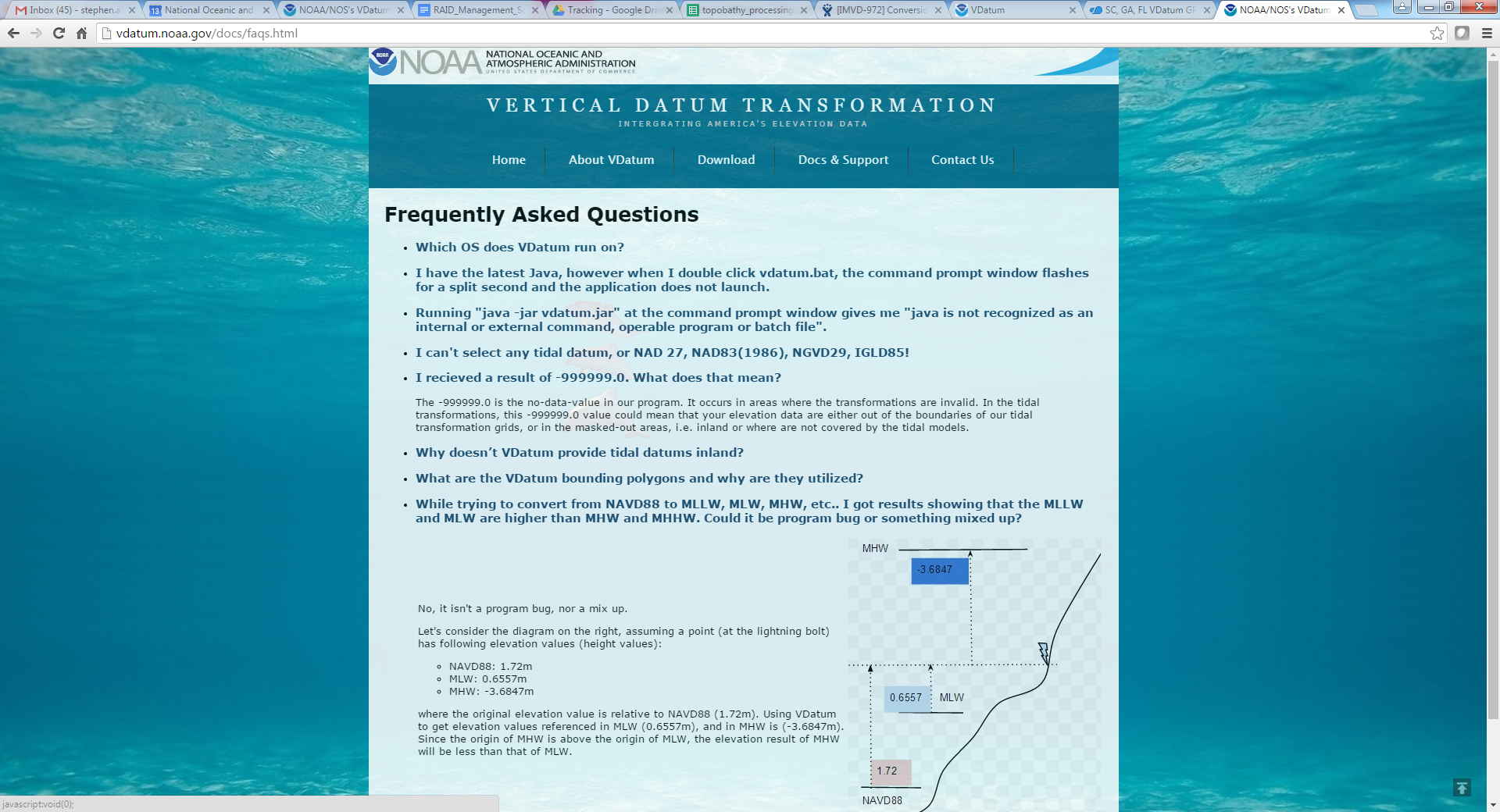 Utilizing VDatum: Horizontal
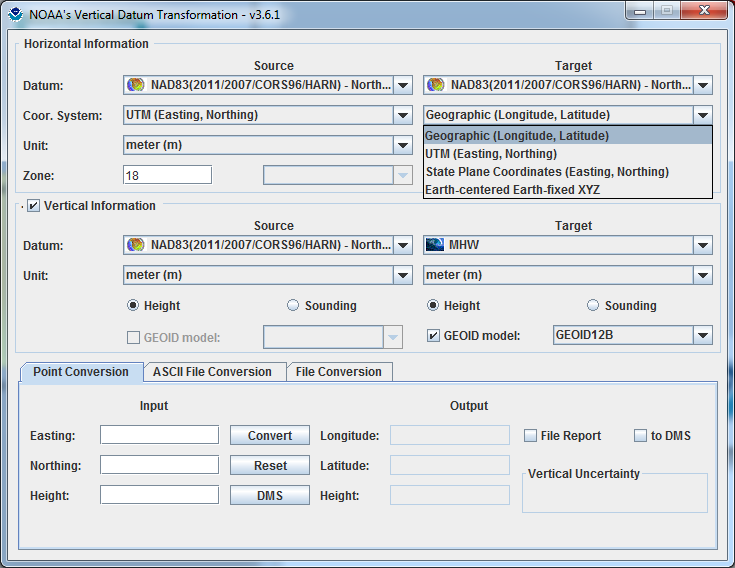 Utilizing VDatum: Vertical
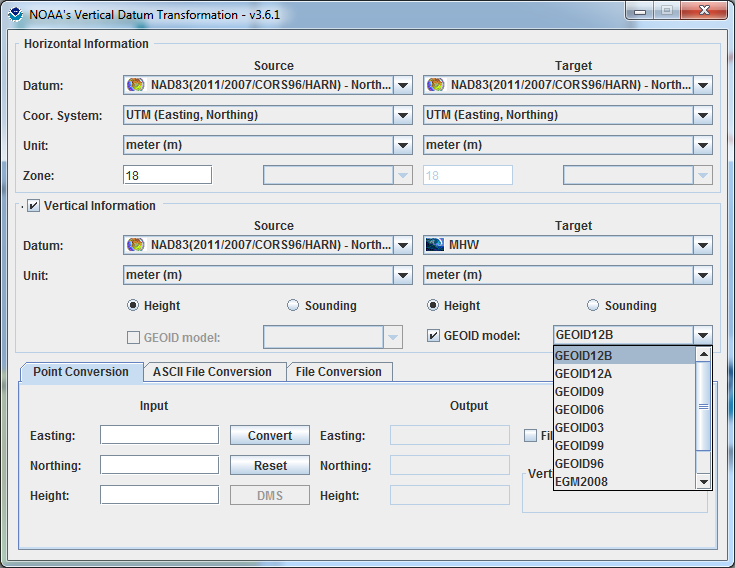 Utilizing VDatum: Input
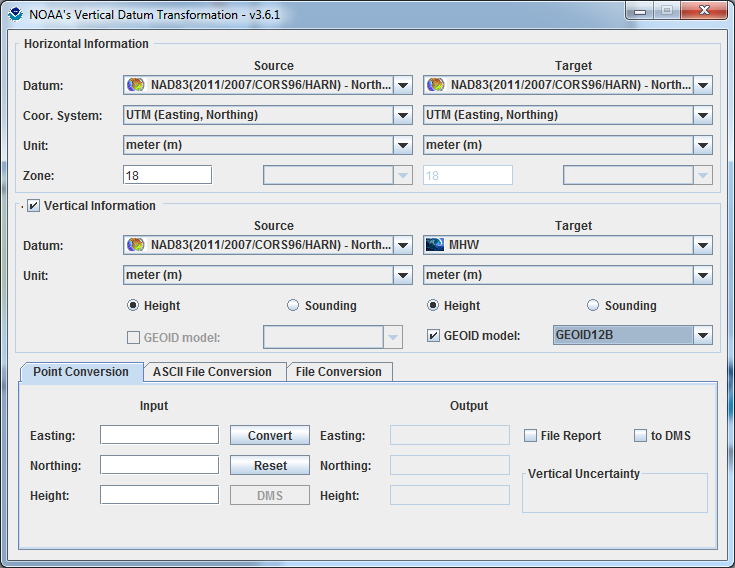 Utilizing VDatum: Input
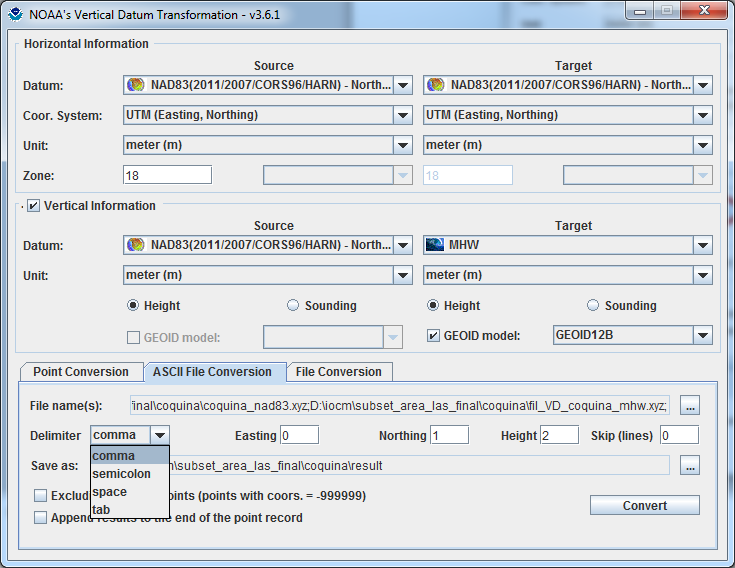 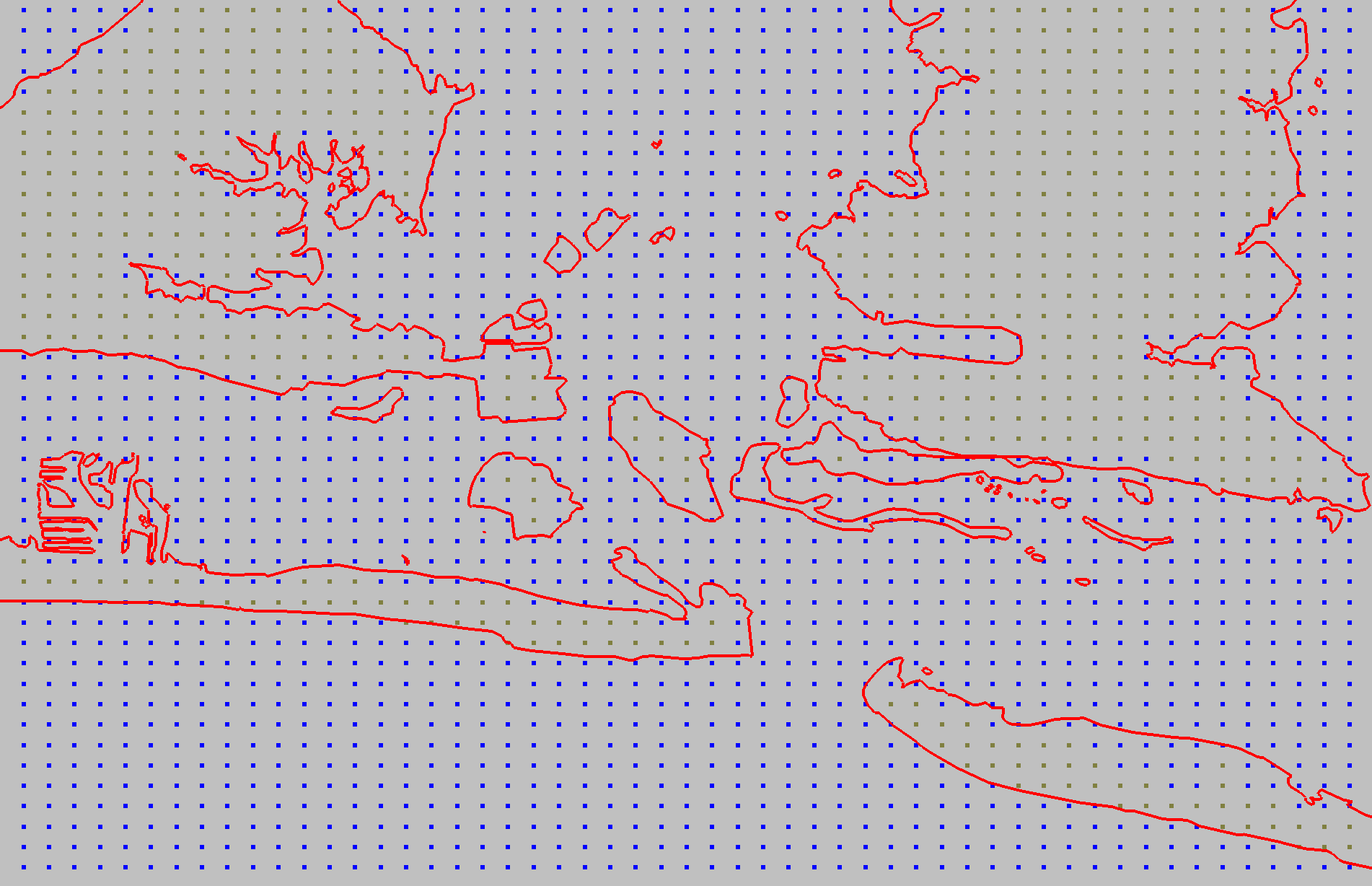 Returned null value = -999999.0
Returned a valid conversion value
With exception of small buffer region near coastline, user-input points falling on “land” side of MHW shoreline are assigned a null value.
Orthometric and ellipsoidal conversions may still be made at land points, as only conversions involving tidal datums will be invalid inland of the buffer zone along coastline.
[Speaker Notes: Older regions   ½ cell length
Now working with NGS to extend 1-3 grid cells]
Utilizing VDatum: Input
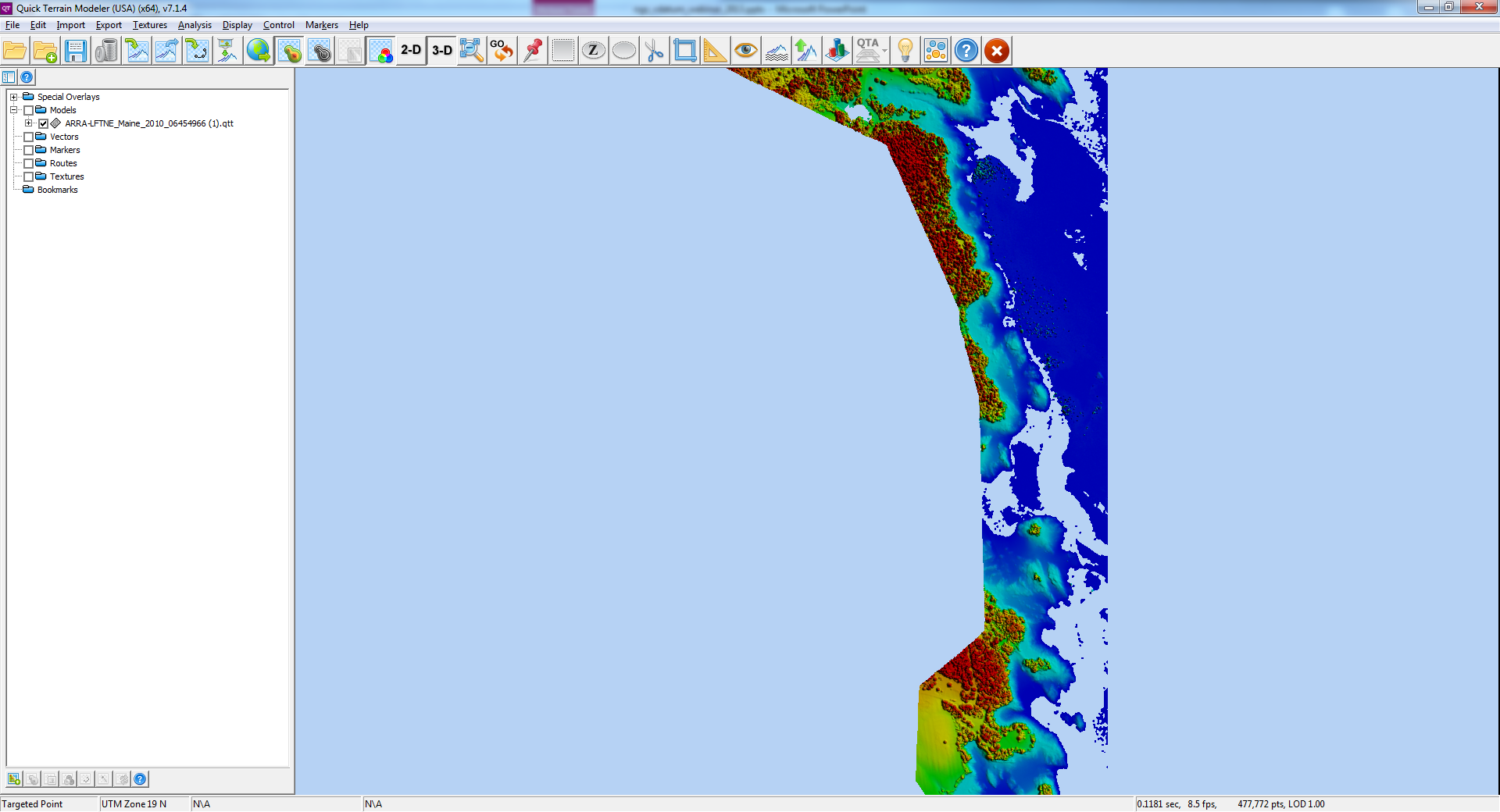 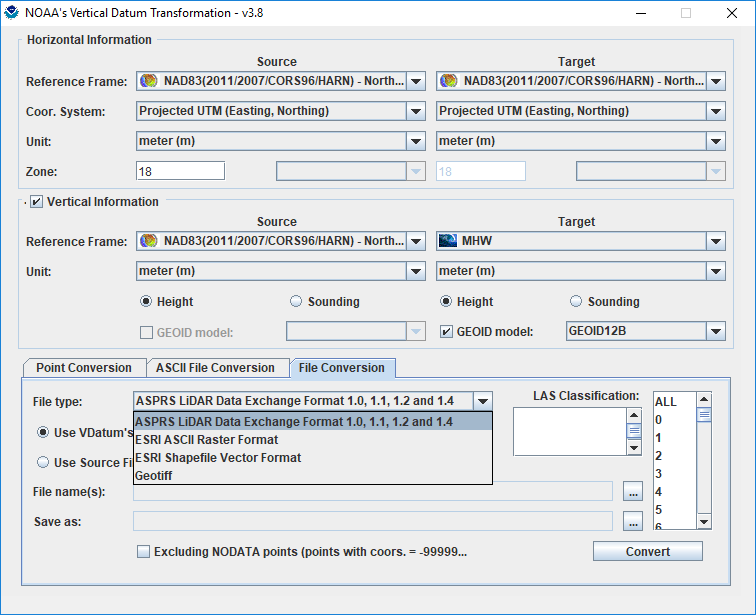 File Name:	ARRA-LFTNE_Maine_2010_06454966_utm.las
File Size:	137,992 kb
File Date:	Thu Feb 21 10:57:06 2013

File Type:	LAS
File Signature:	LASF
File Source ID:	0
Global Encoding:	0
LAS Version:	1.2

System Identifier:  vdatum.noaa.gov
Generating Software:  vdatum 3.2
File Creation Date:  February 24, 2012
Per-point Time:	YES
Per-point RGB:	NO

Georegistration
Coordinate System:  NAD83 / UTM zone 19N
Vertical Citation:	vert: MHW:m:height
Horizontal Units:	Meters
Vertical Units:	Meters
VDatum Uncertainty Modeling
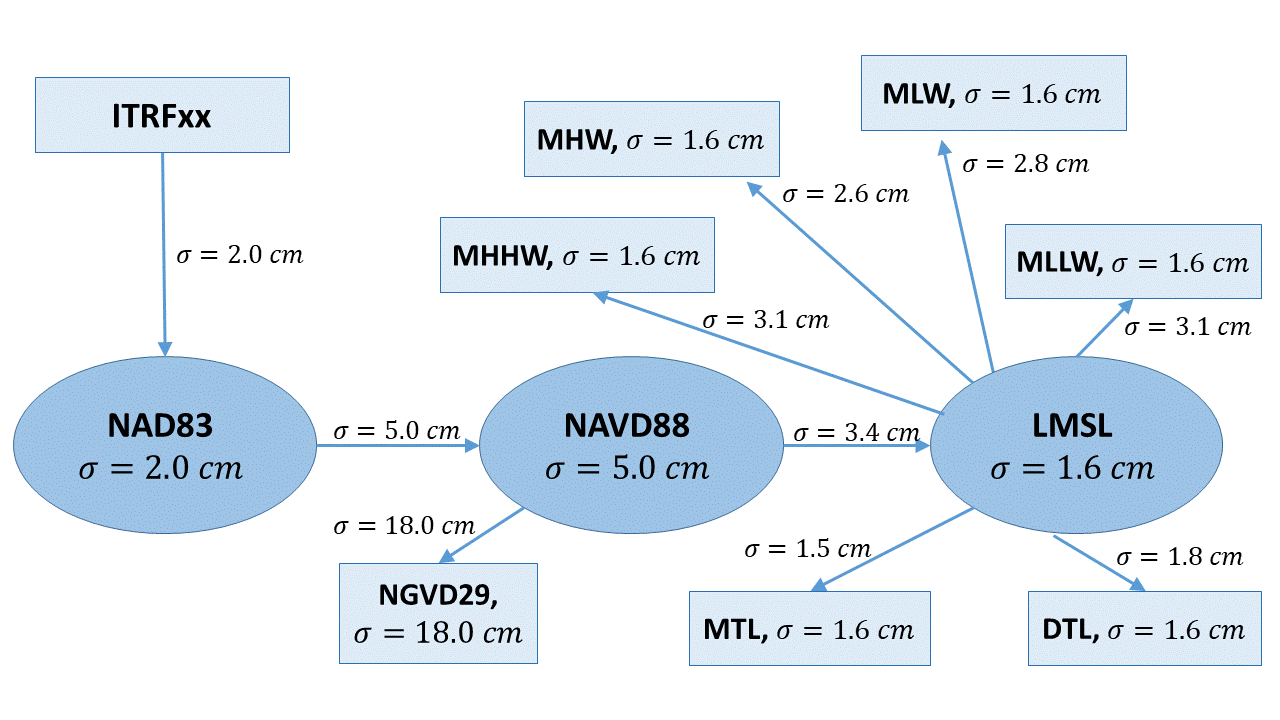 See: vdatum.noaa.gov/docs/est_uncertainties.html
VDatum Uncertainty Modeling (cm)
(ITRFxx to the tidal datum, the transformation with the greatest uncertainty)
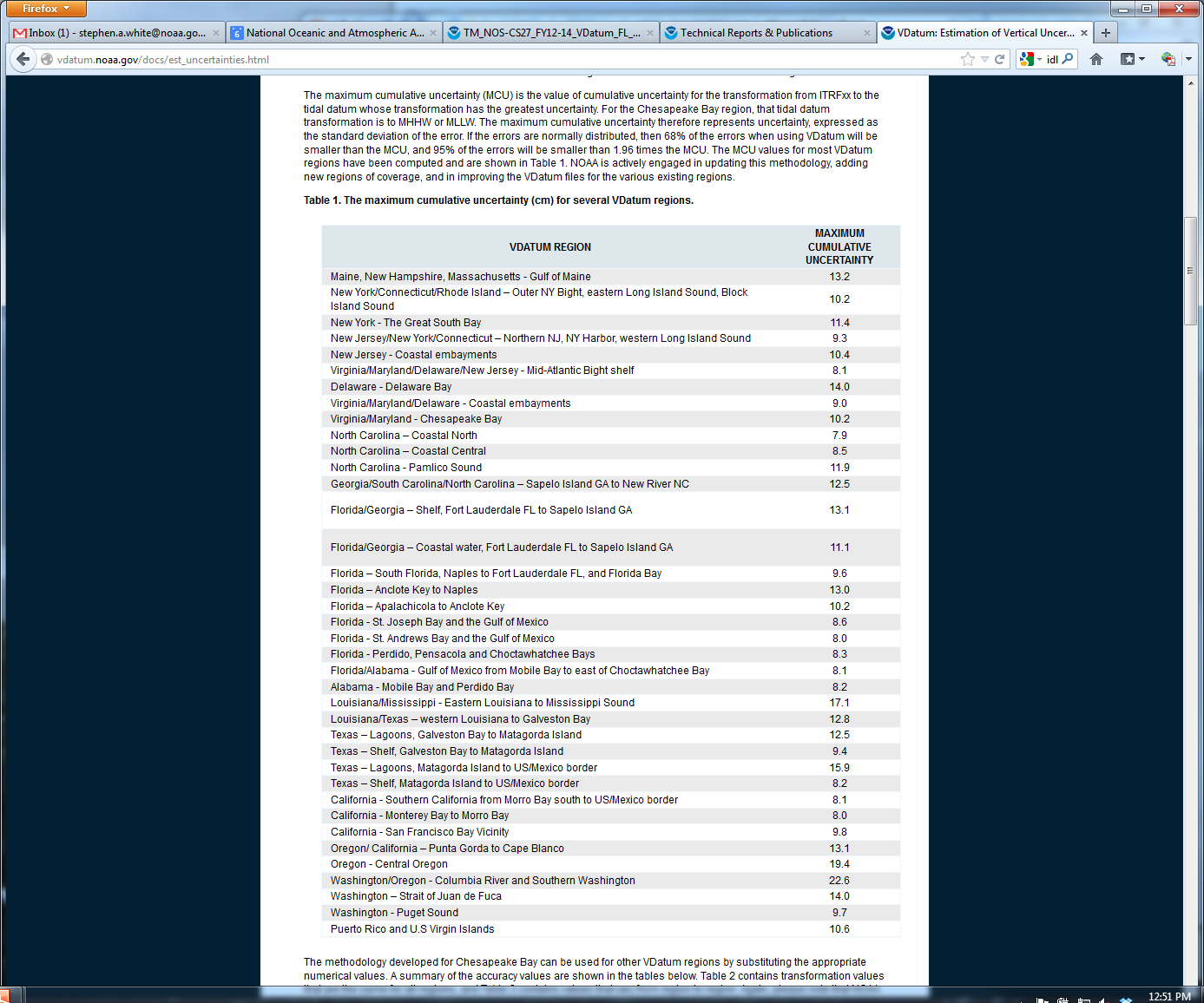 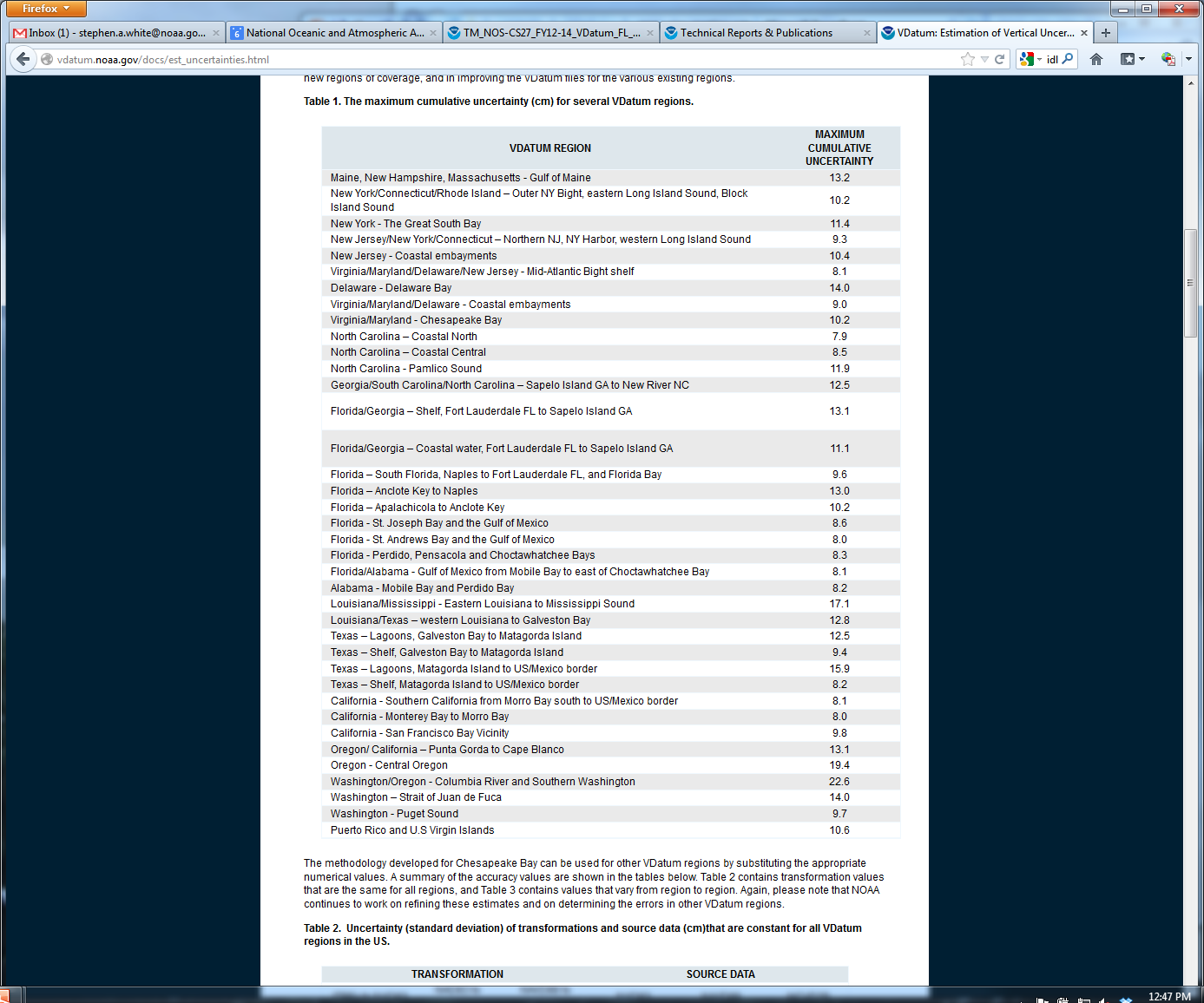 Uncertainties that are constant for all VDatum regions of the U.S.
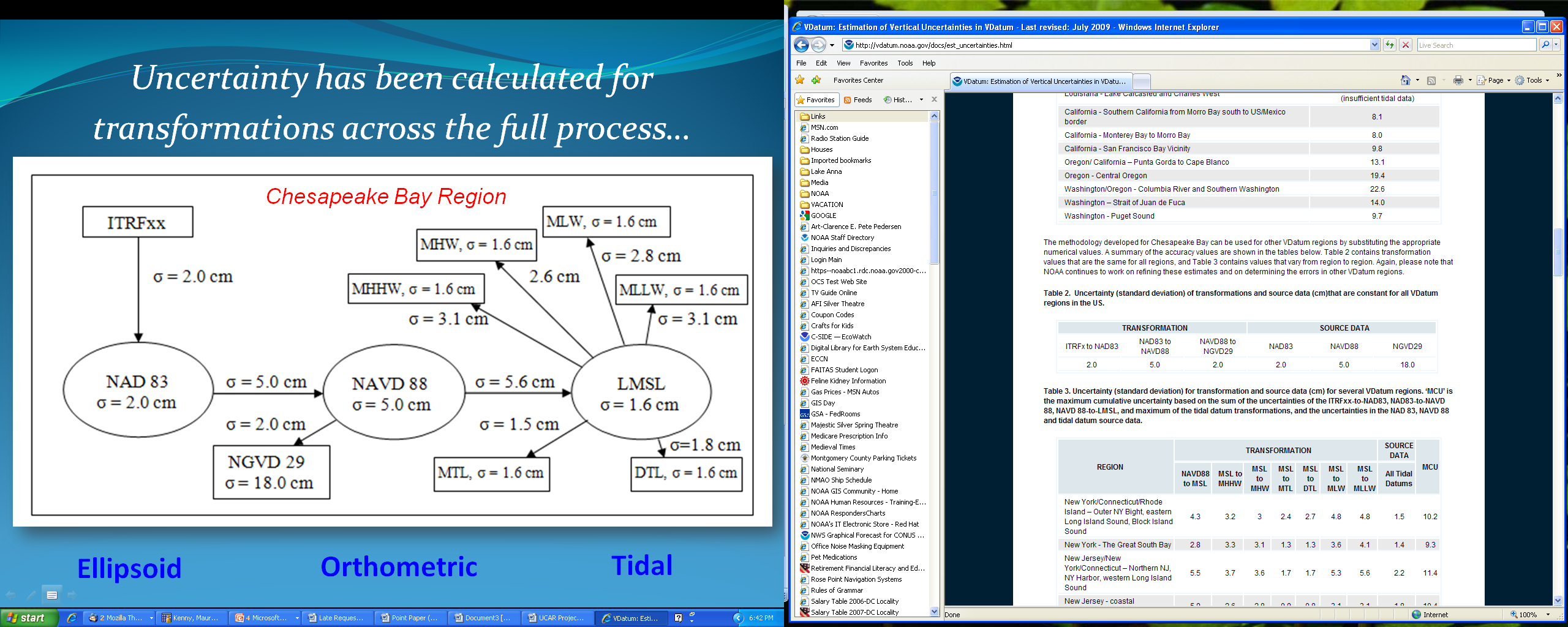 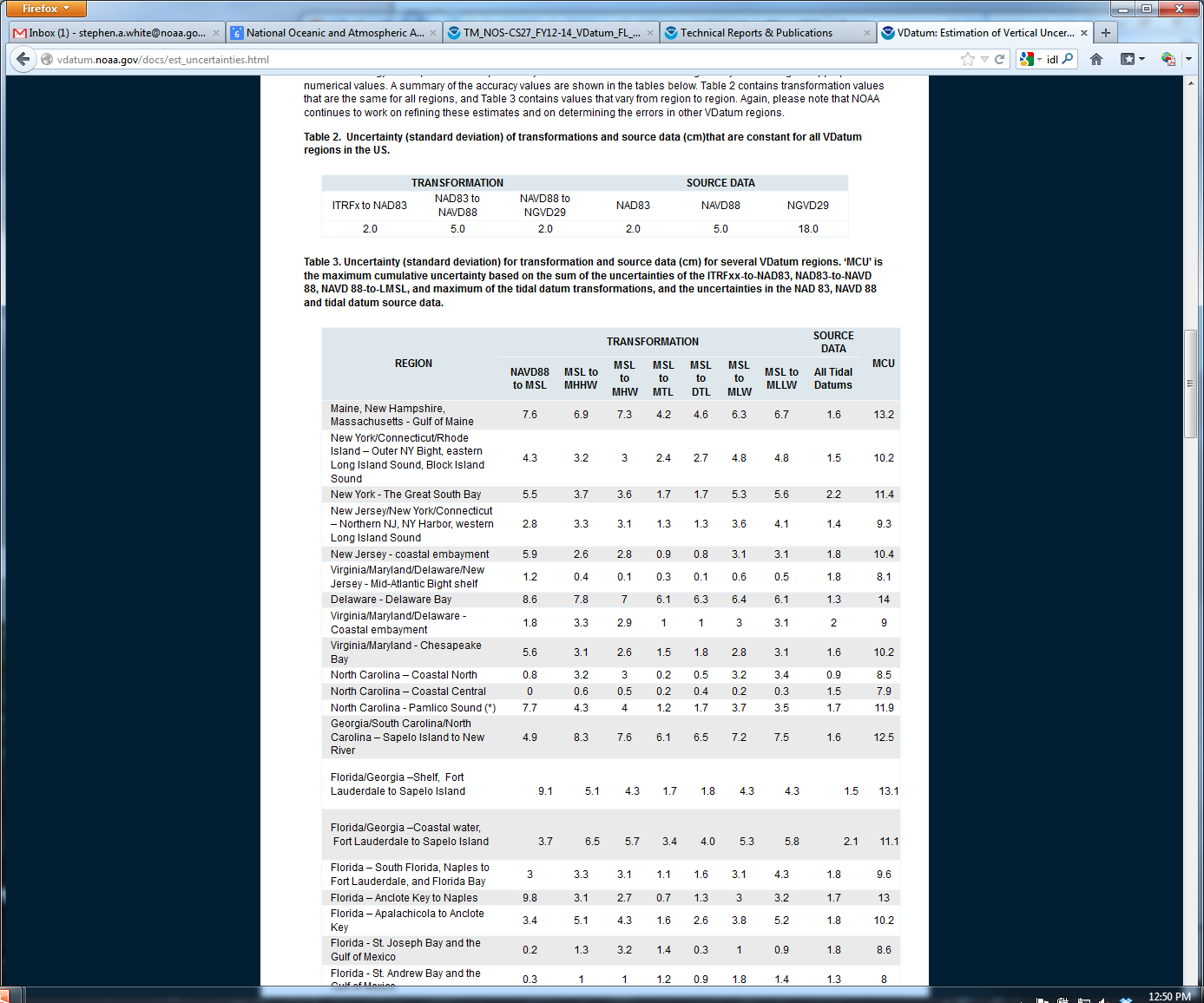 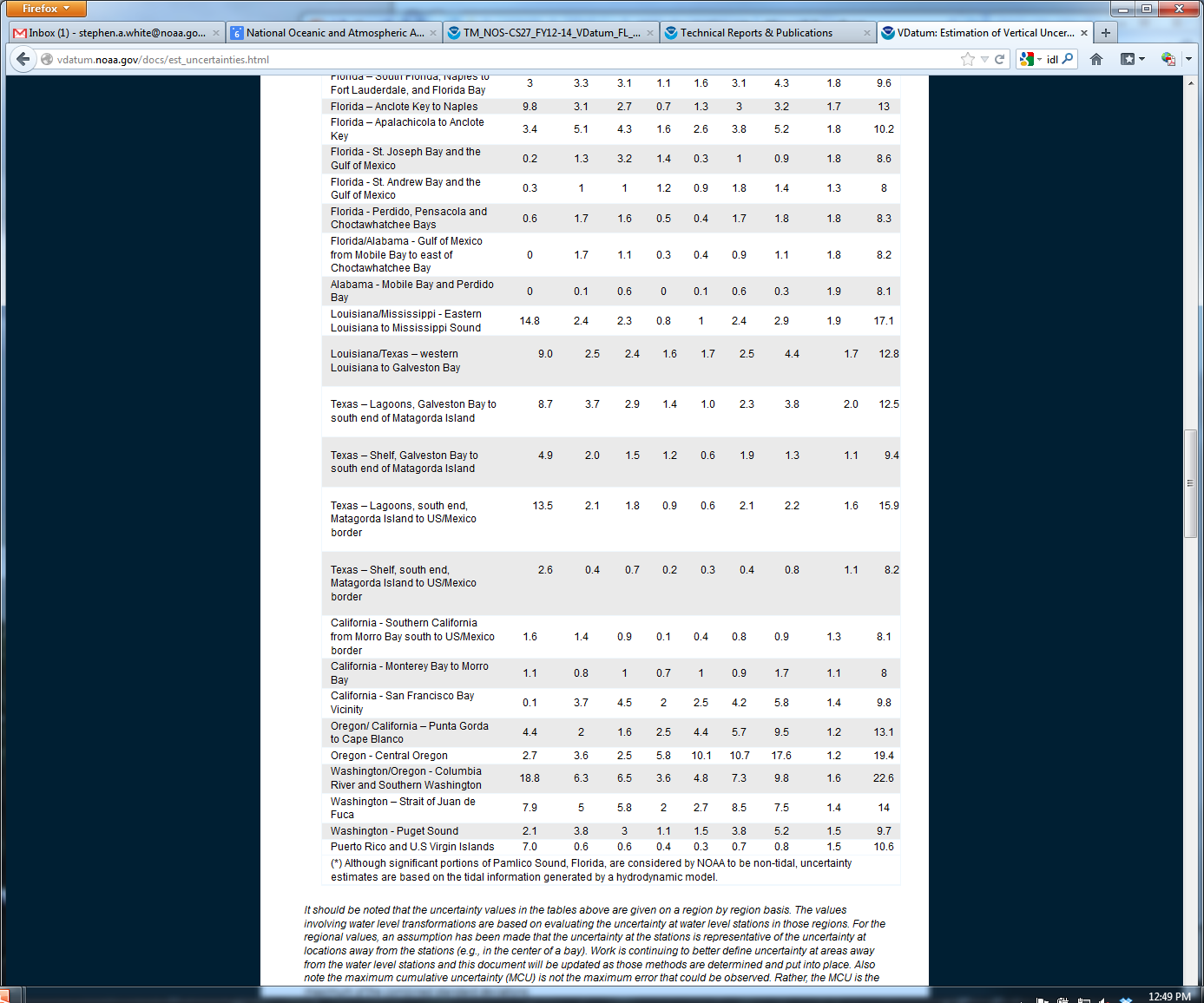 Operational: Vertical Datum Transformation Uncertainty
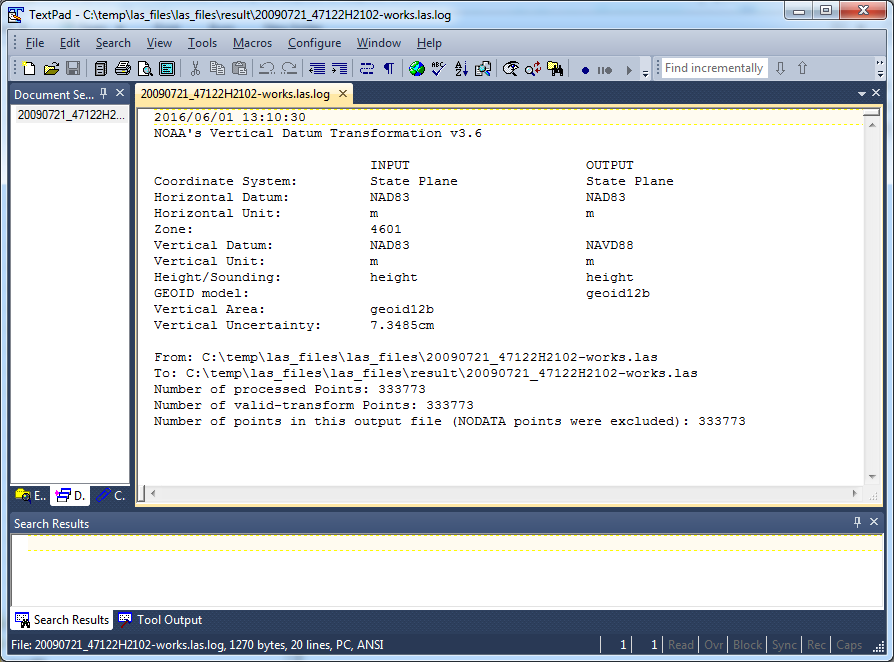 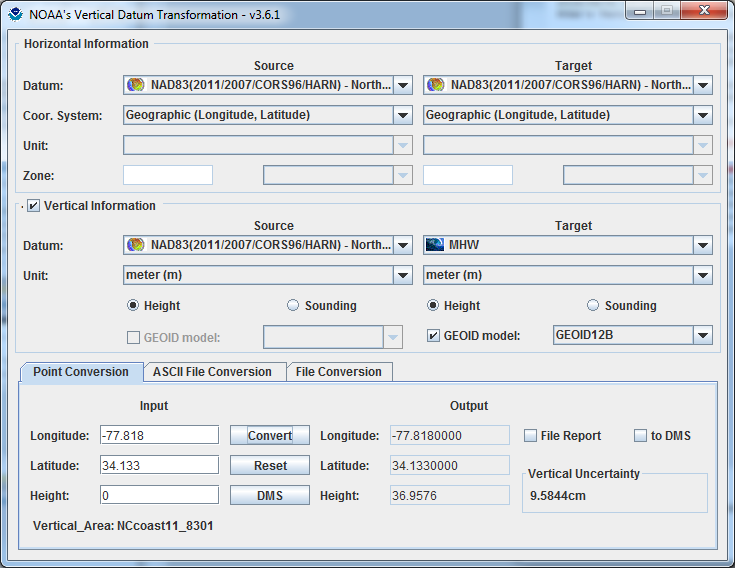 VDatum
Enhancements
Online VDatum Application
HTDP
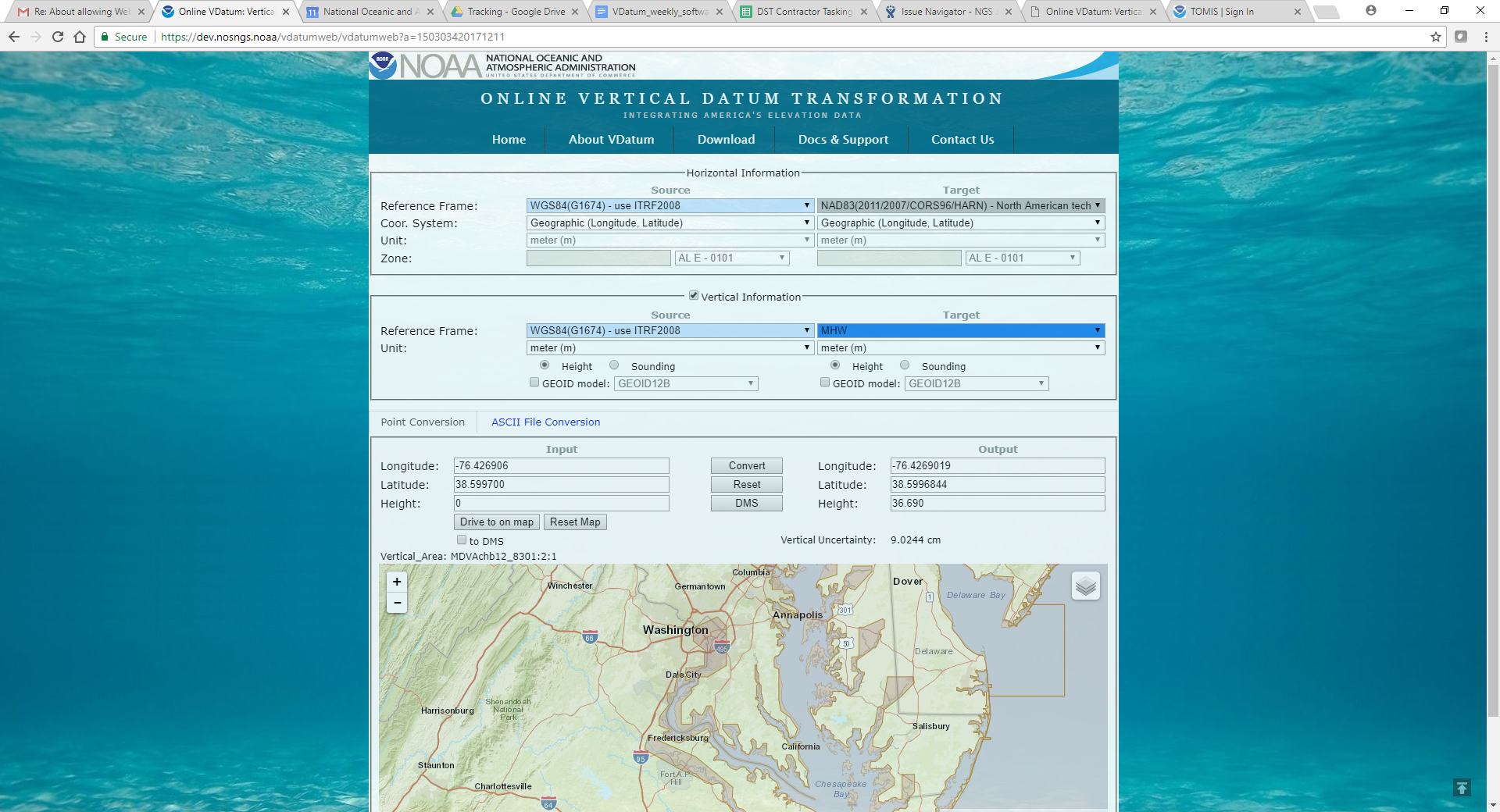 xGEOID Support
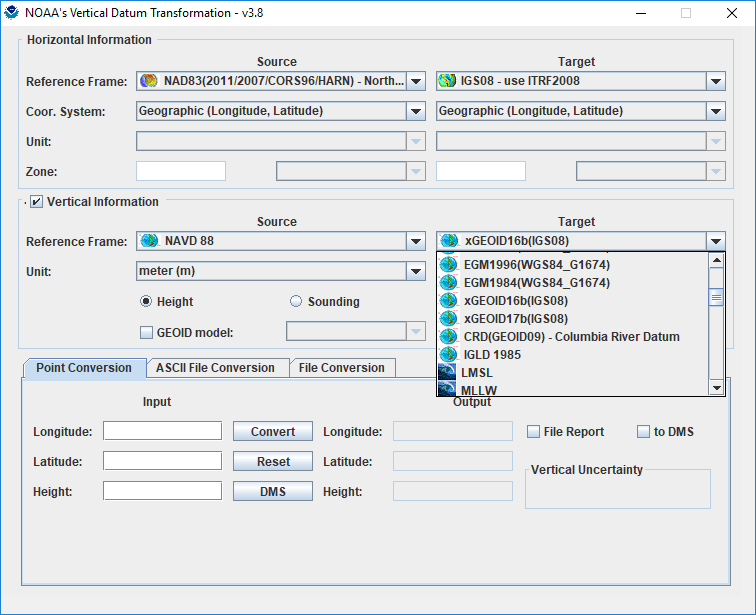 Geotiff (Null Value Enhancement)
LAS1.4, LAZ, and Classification Selection
What’s Next:  Strategic Priorities
Reducing Regional Model Uncertainty to <10cm

Increasing Coverage

Next Generation TSS Model (utilizing gravimetric GEOID transformation roadmap)

Spatially Varying Uncertainty

Software Development

Communication and Outreach
Vertical Datum Uncertainties By Region
Foundational Data: Tidal
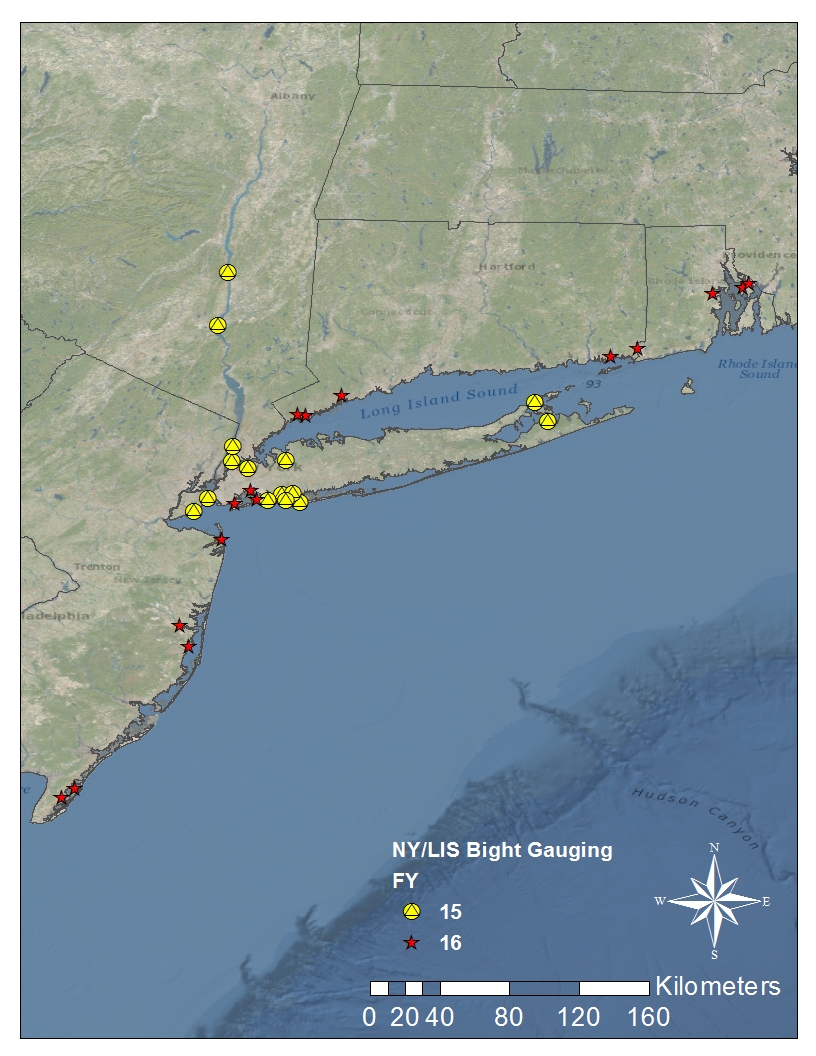 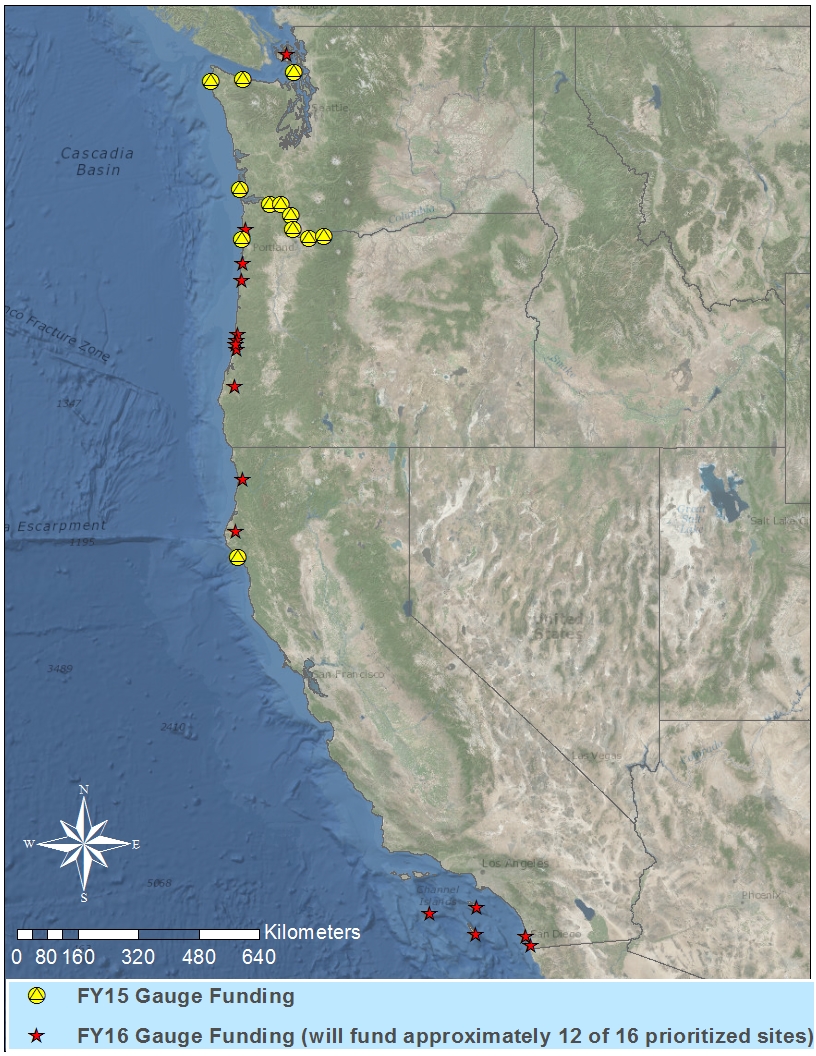 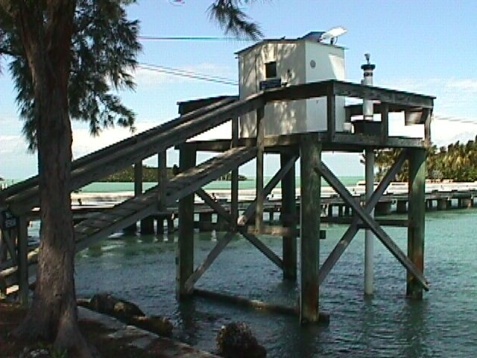 Foundational Data: Geodetic
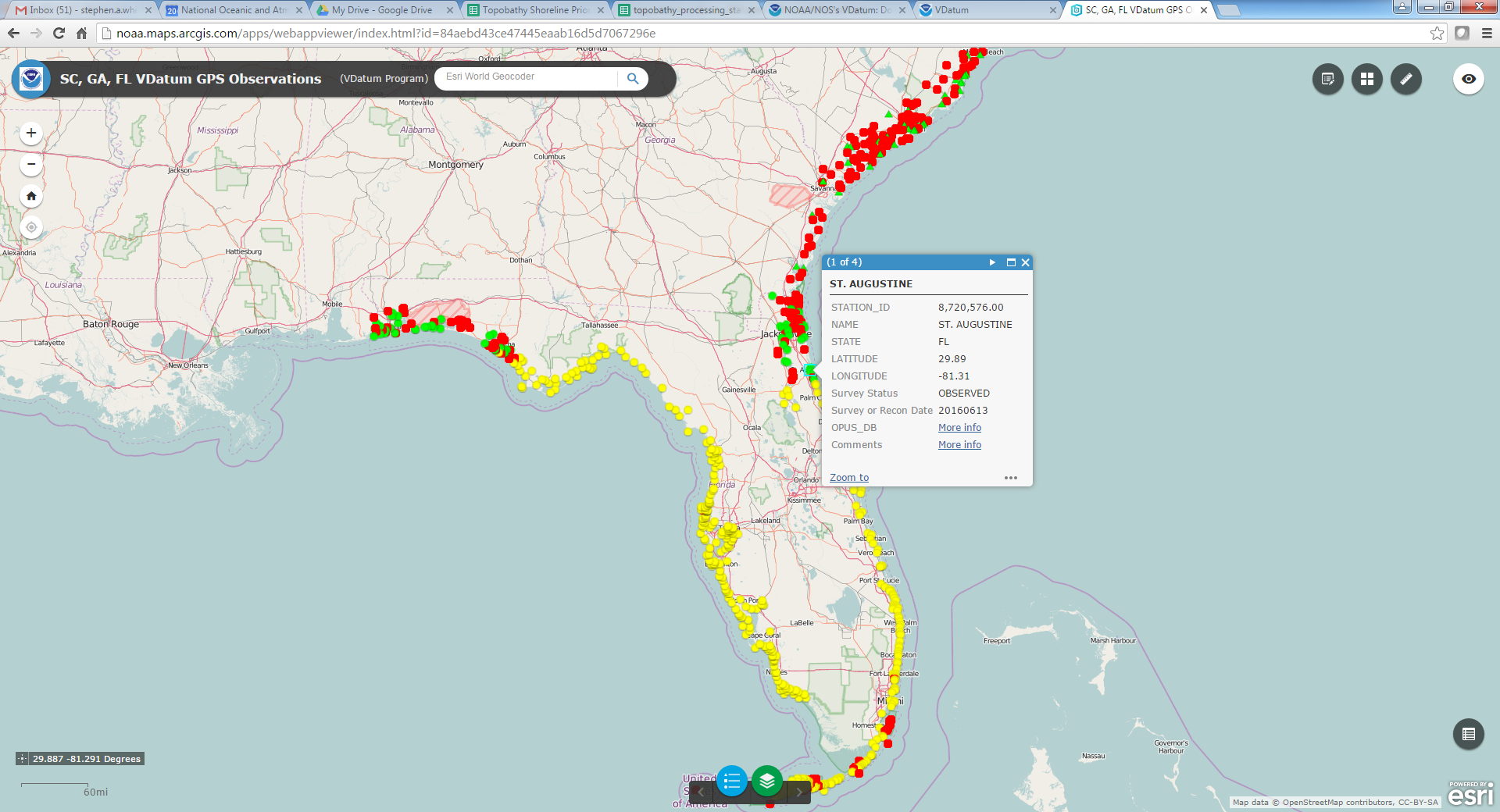 Foundational Data: Geodetic
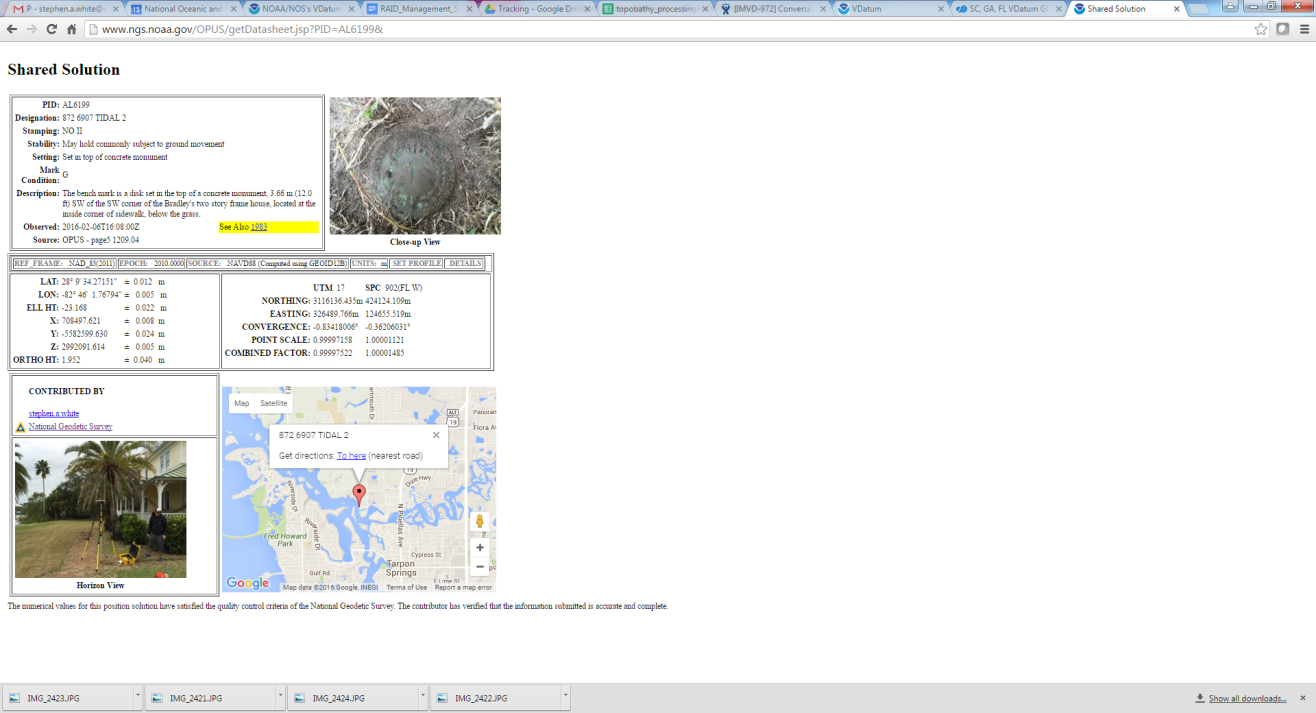 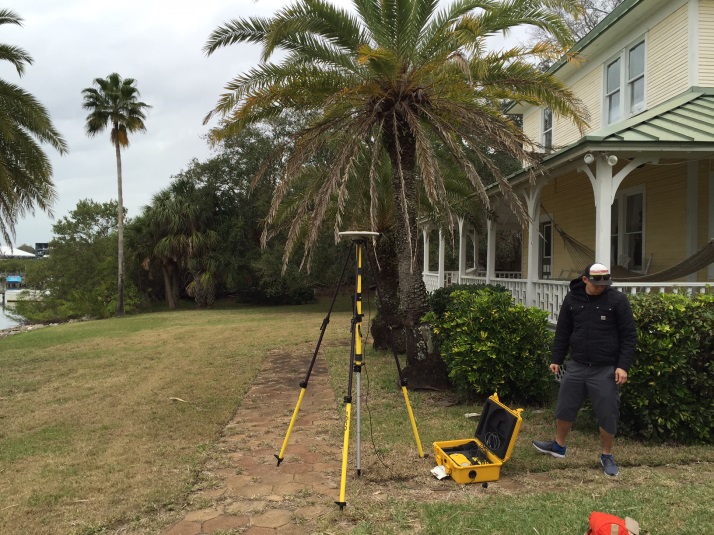 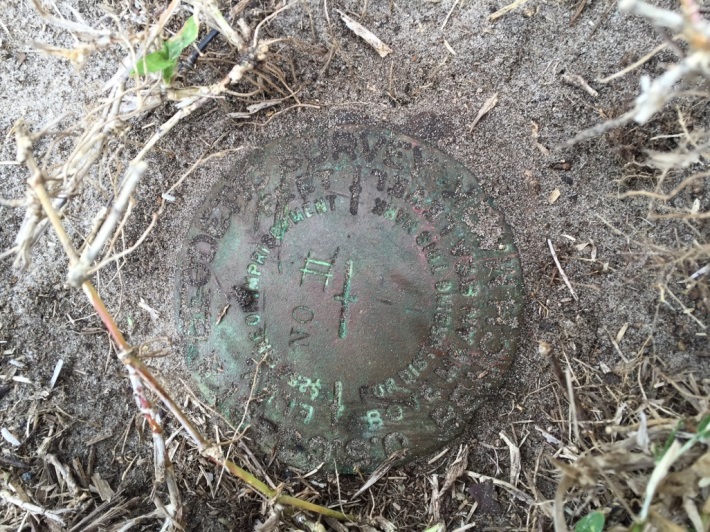 Southeast Alaska
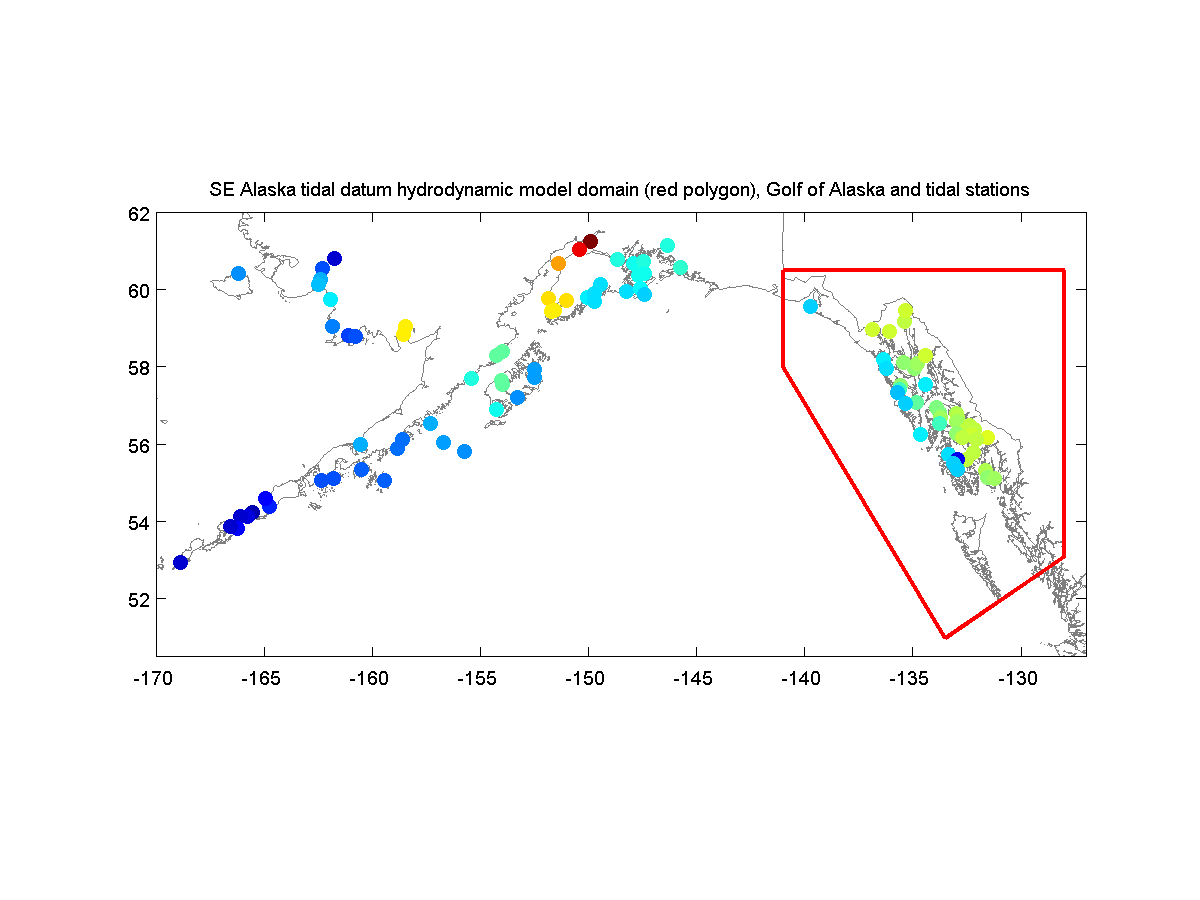 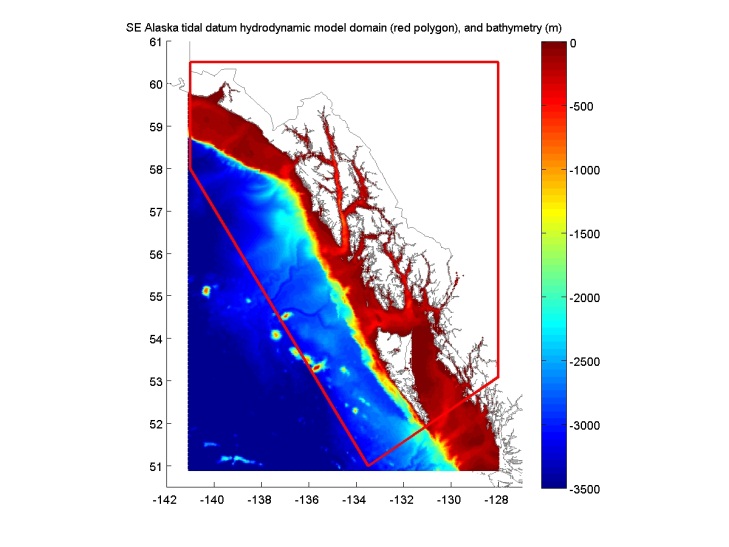 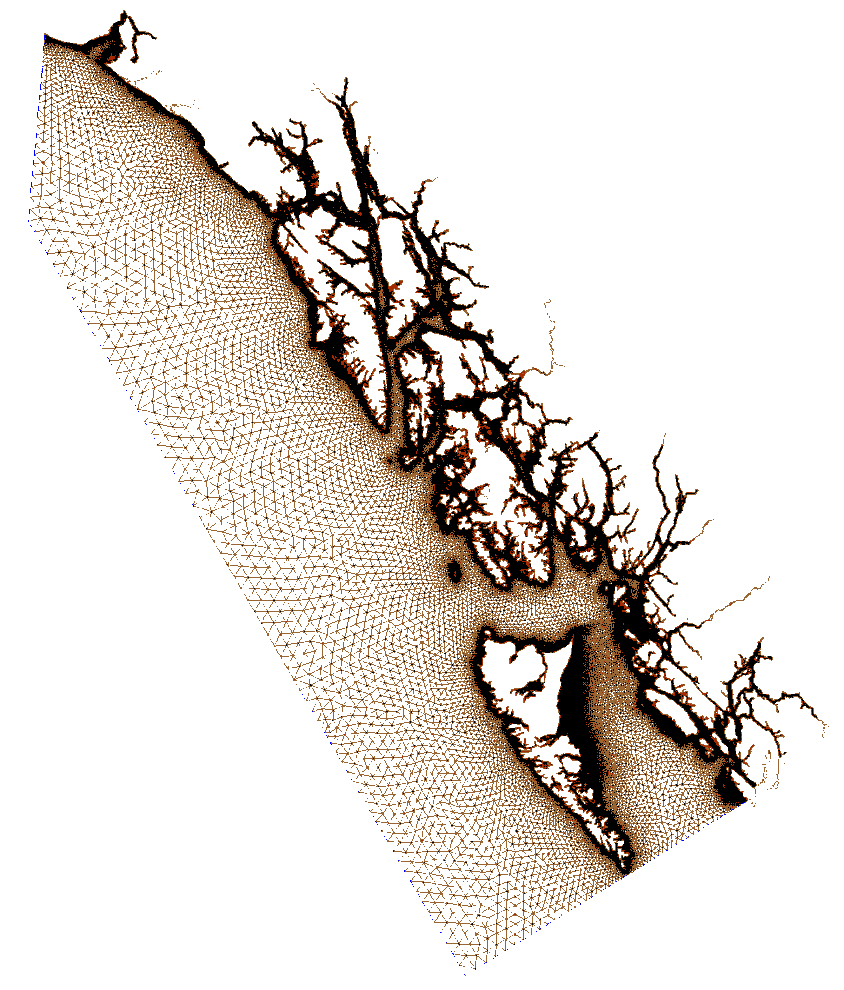 Future Enhancements: Next Generation TSS Development
New GEOID: Coastal gravity field improvement
New Proposed Transformation Roadmap
based on a purely Gravimetric GEOID
A Must: GPS Campaign on bench marks to determine new relationships
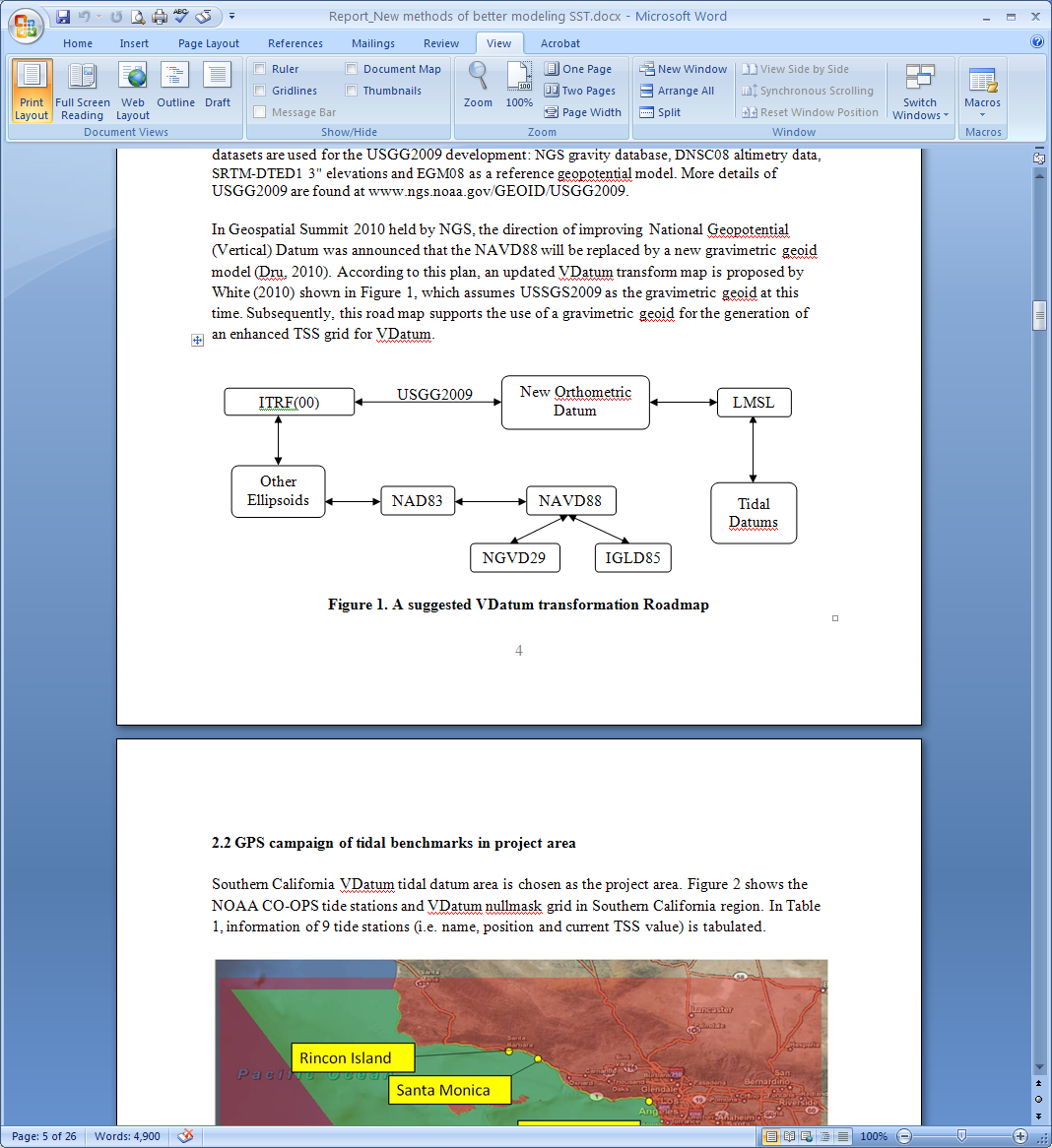 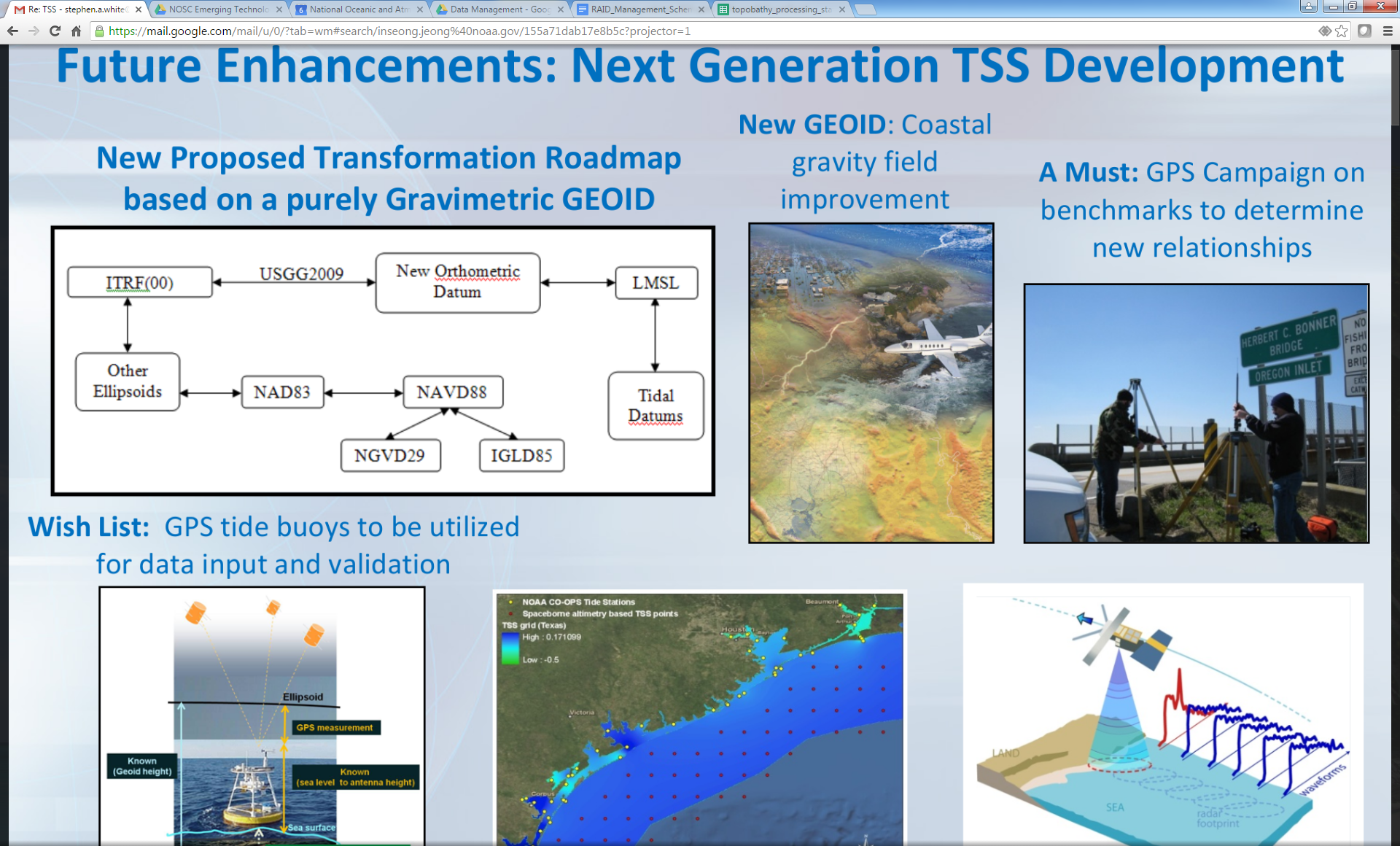 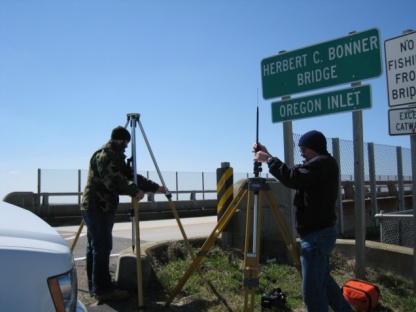 Wish List:  GPS tide buoys to be utilized for data input and validation
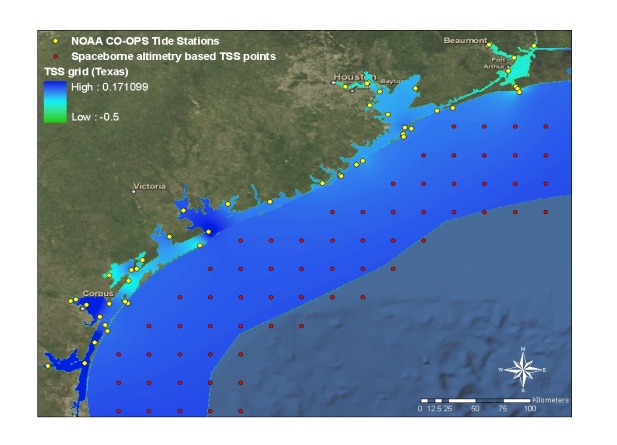 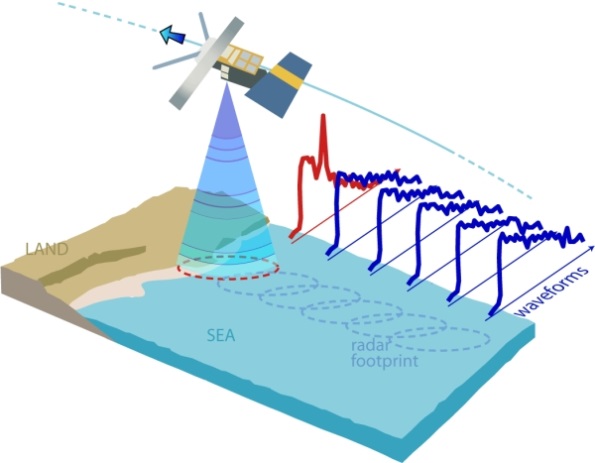 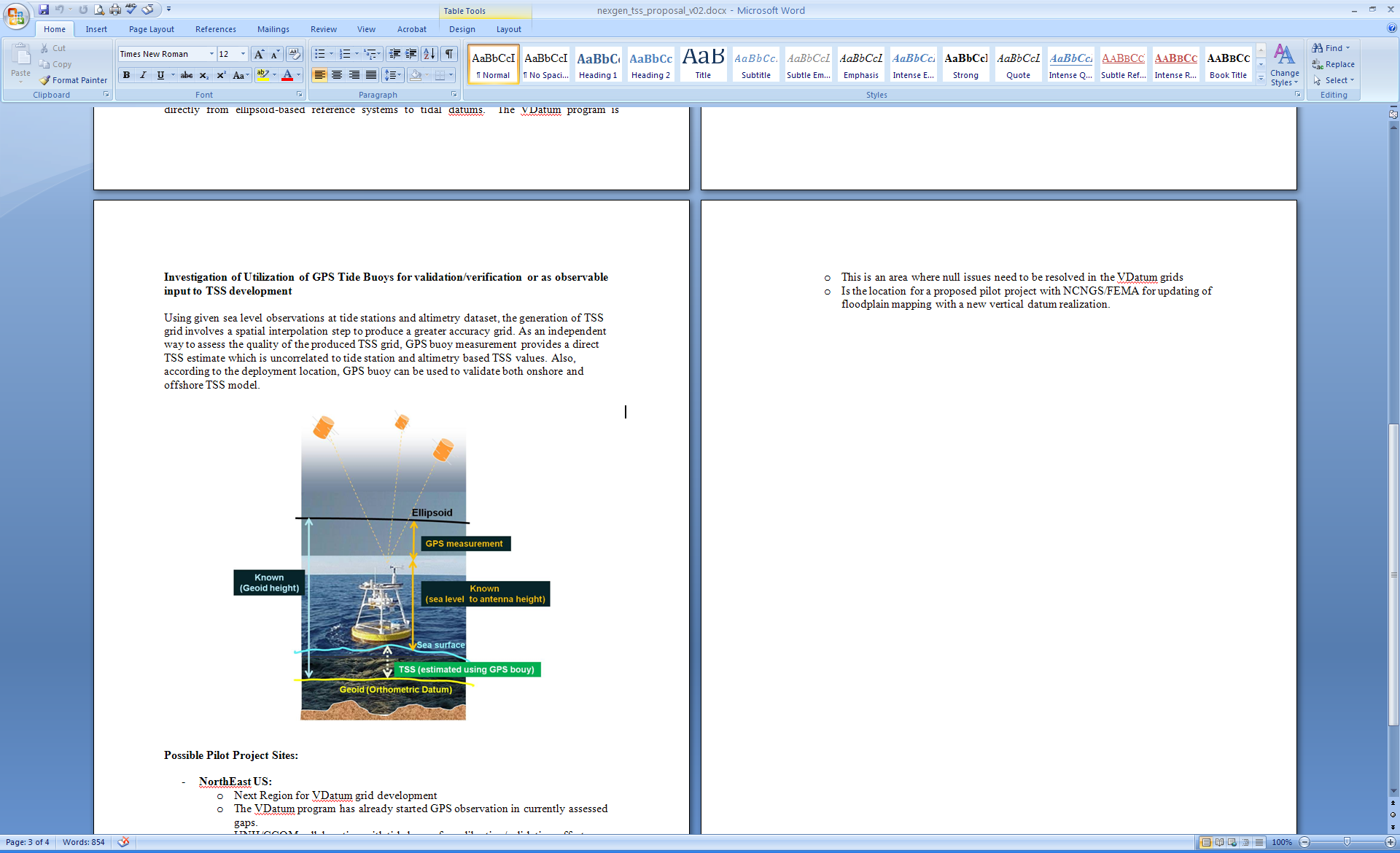 Re-tracked coastal altimetry data to capture nearshore sea surface height signal
Satellite Altimetry/Derived Products  to better understand offshore TSS
Spatially Varying Uncertainty (Transition to Operations)
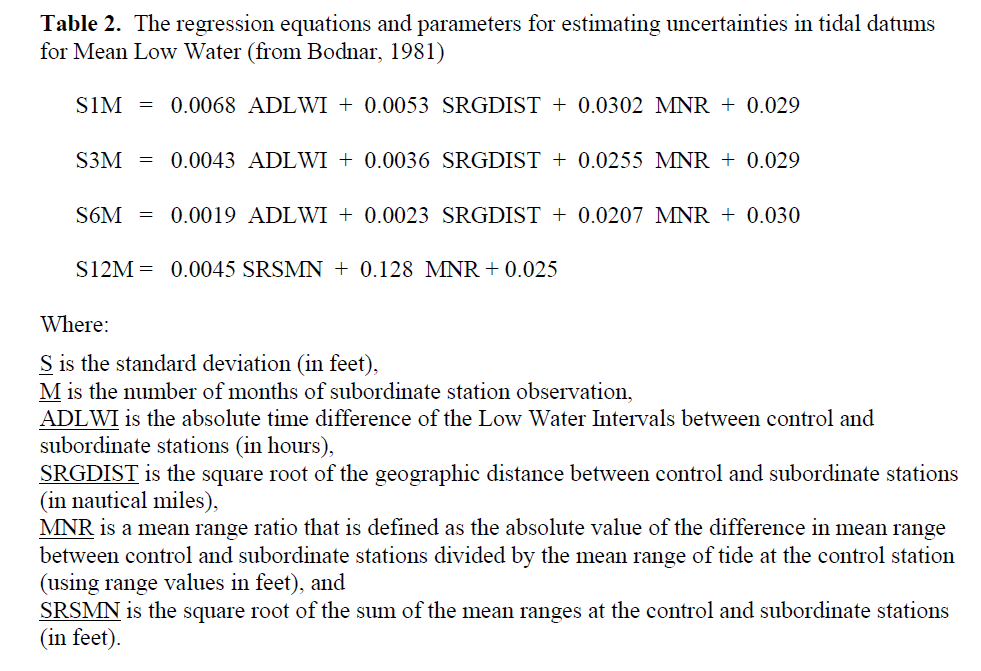 Statistical data assimilation is used to blend model results and data, also providing the associated uncertainty. 

Initial results for the Chesapeake Bay are shown below:
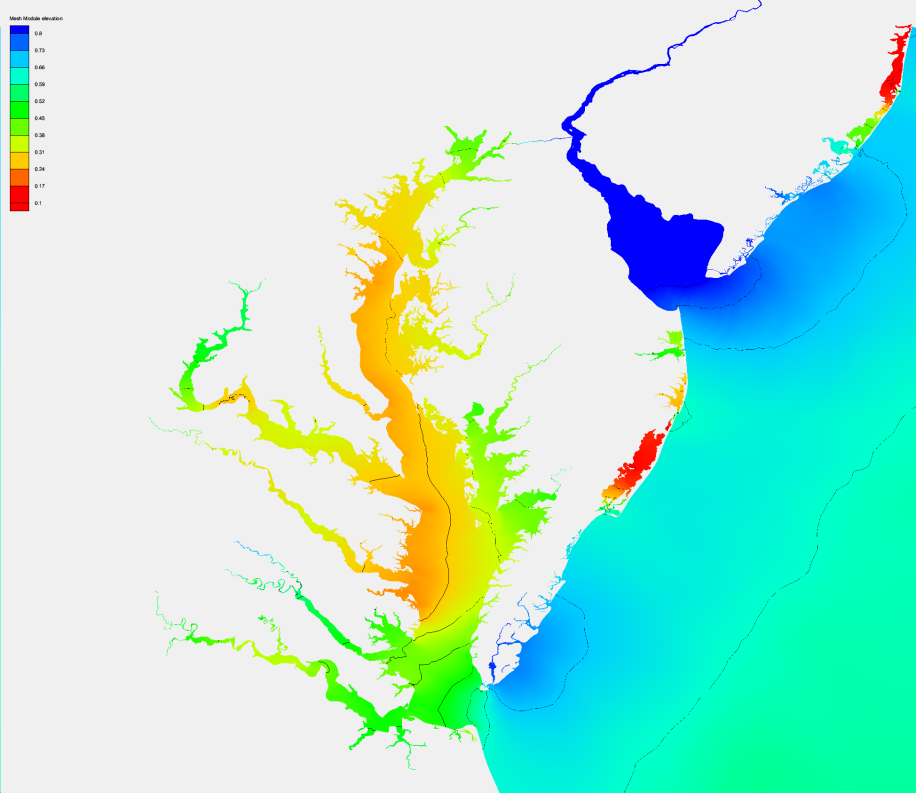 Product (MHHW) spatial distribution after data assimilation
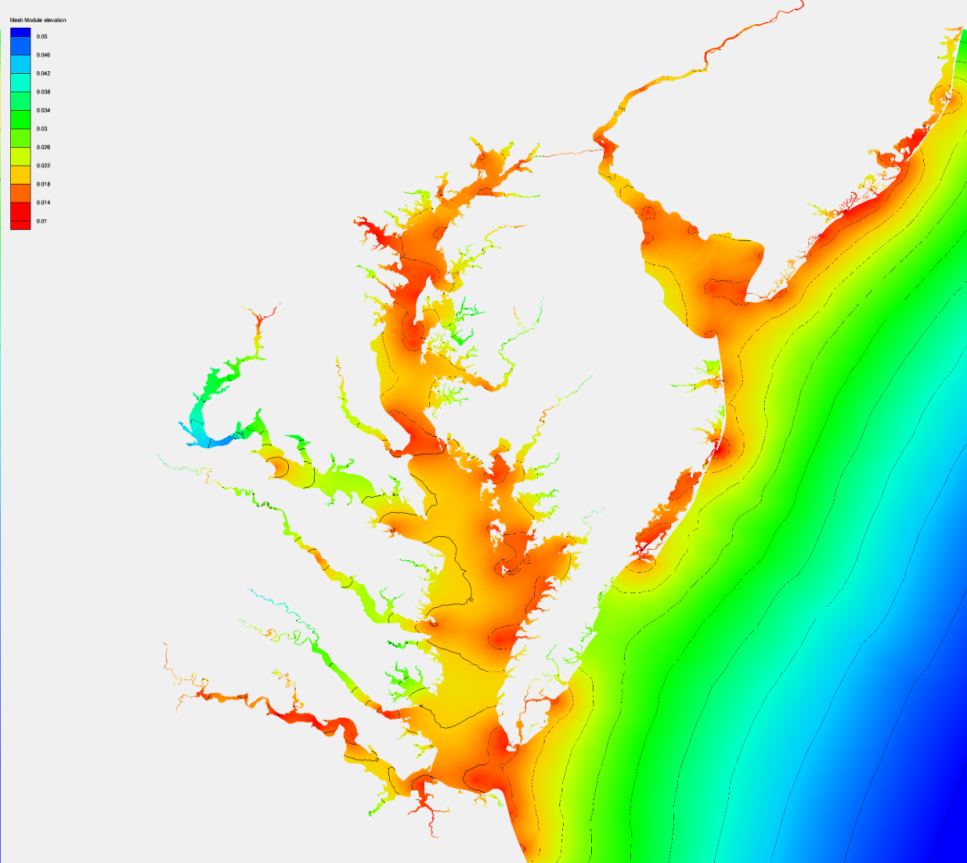 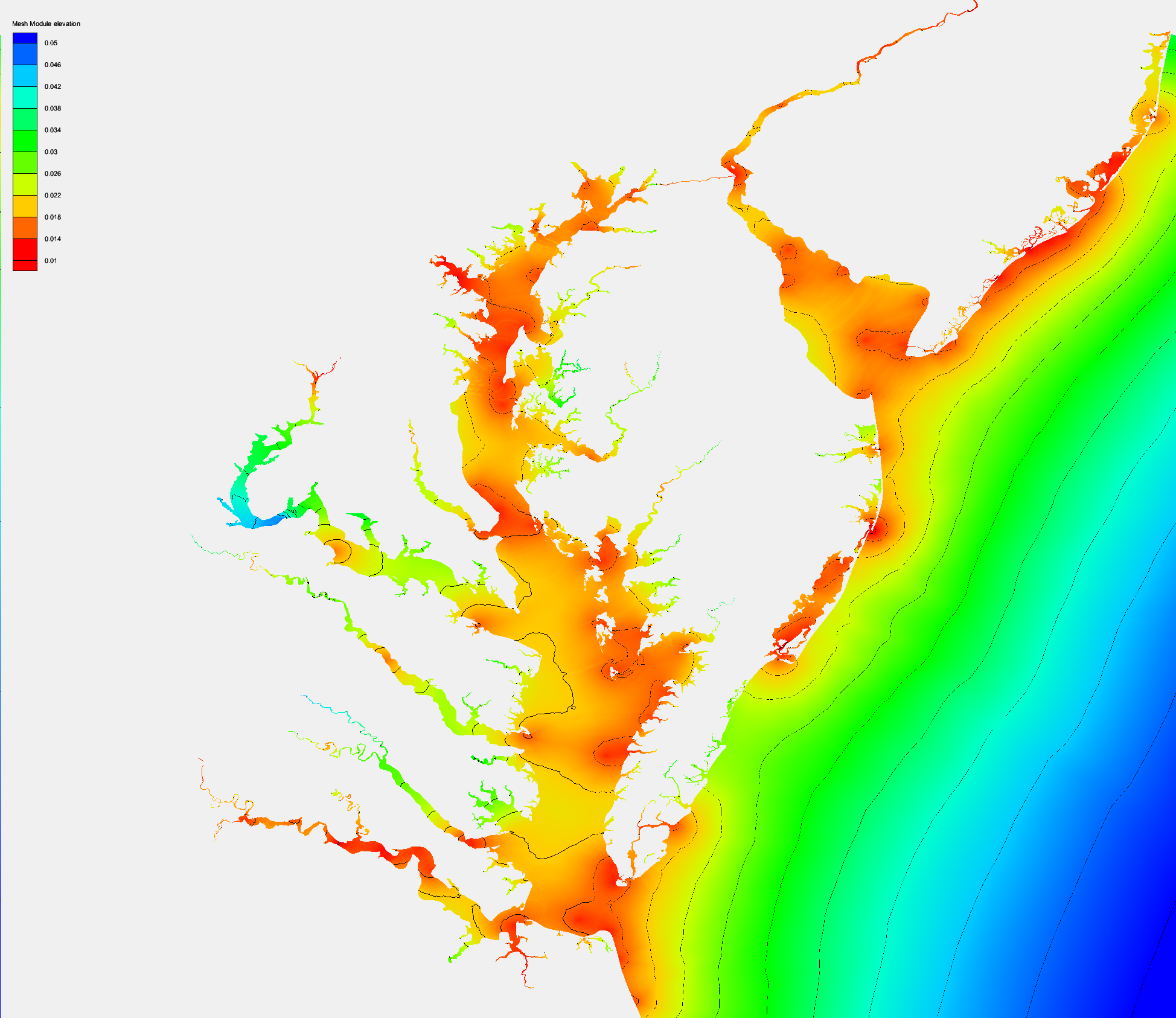 Uncertainty in one standard derivation (m)
Spatially Varying Uncertainty
NY Bight/ LIS
Gulf of Mexico
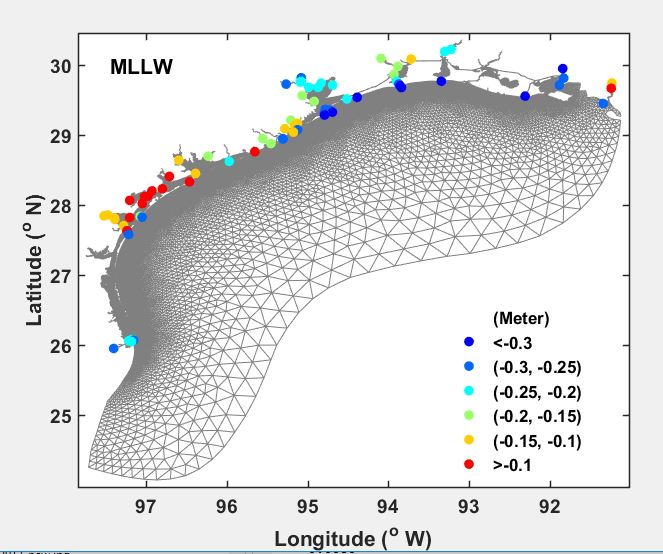 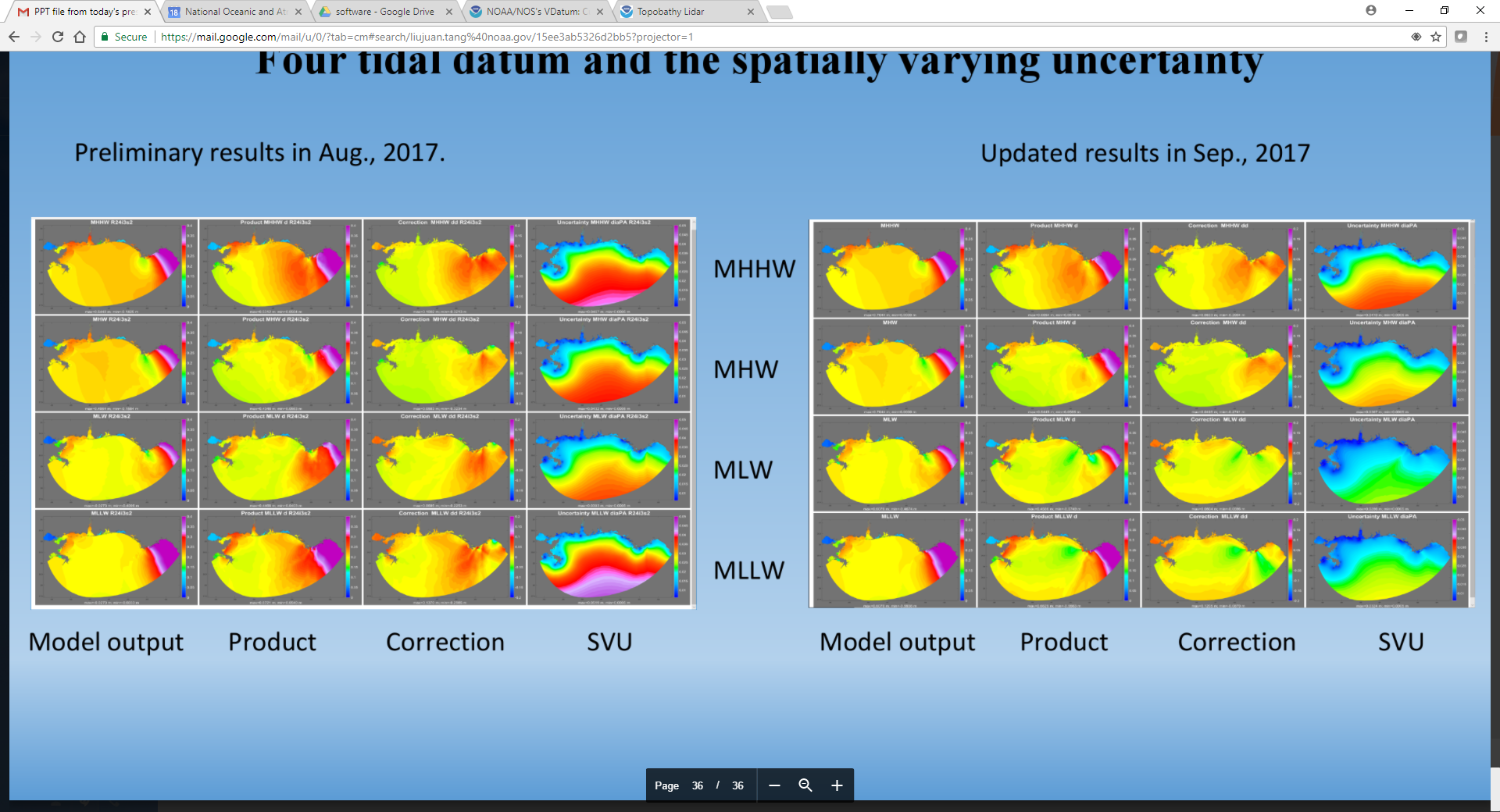 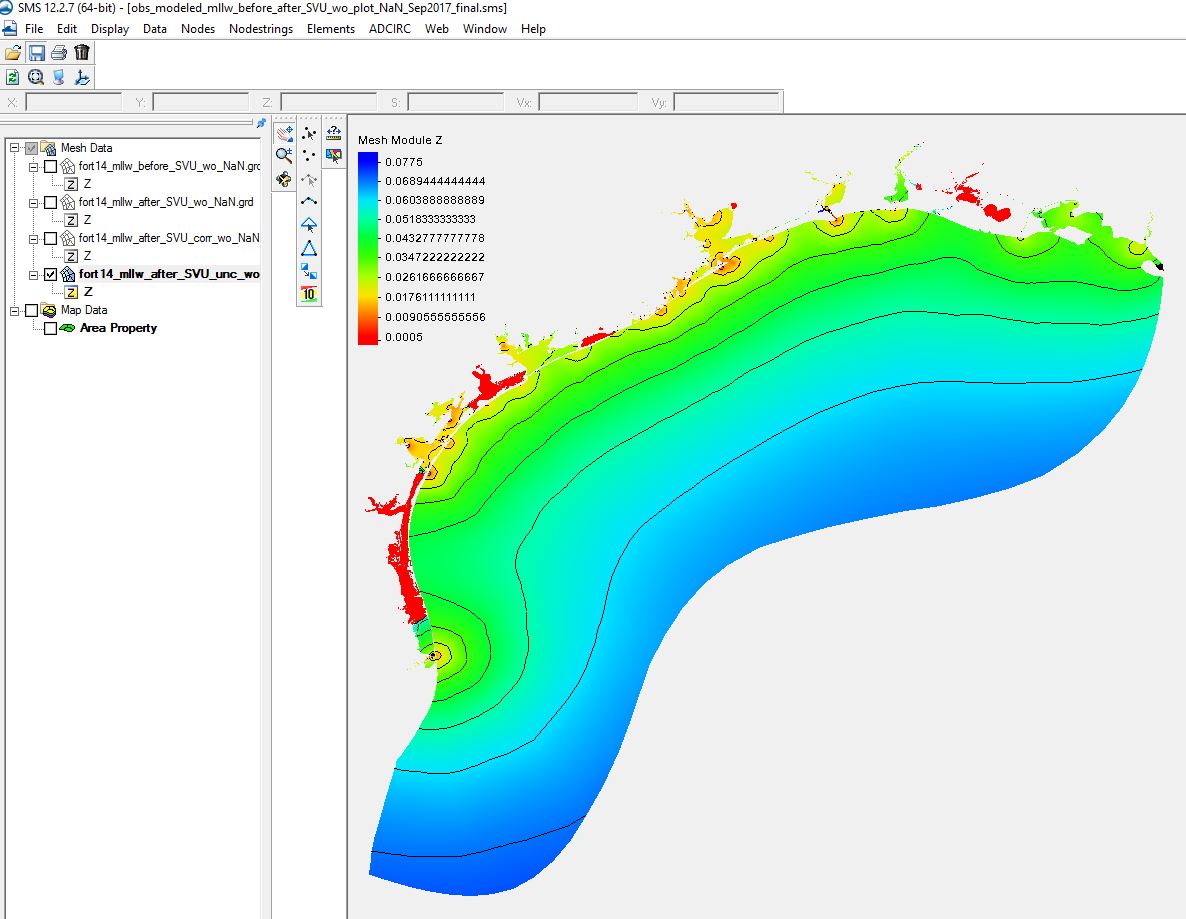 Software: Future Enhancements
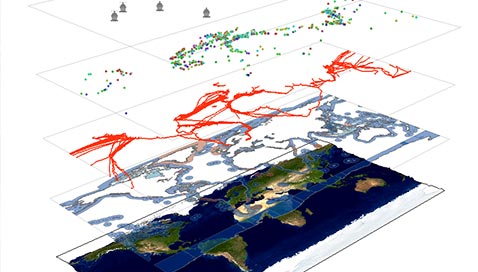 Bug Fixes

Change Request 

SVU Implementation

Directed Assistance for Datum Selection with enhanced Logic/Validation

GIS Format Support
ERDAS Imagine (IMG)

NADCON5

Columbia River Datum

Mississippi Low Water Reference Plane 2007

Web Services (API?)
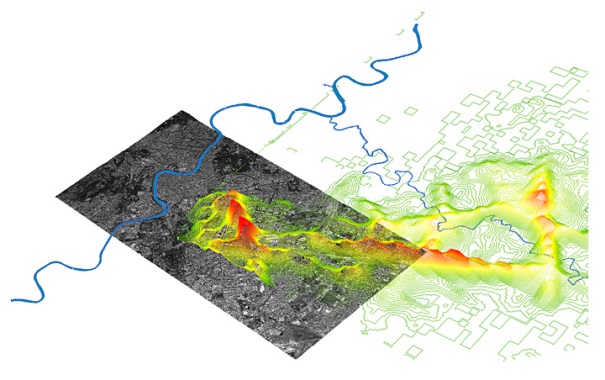 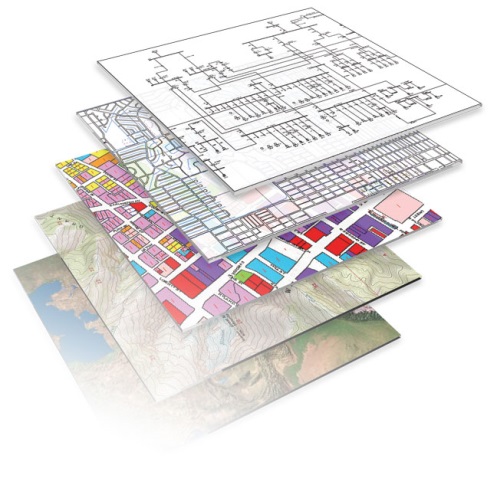 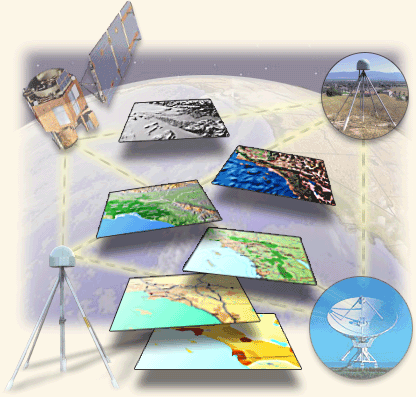 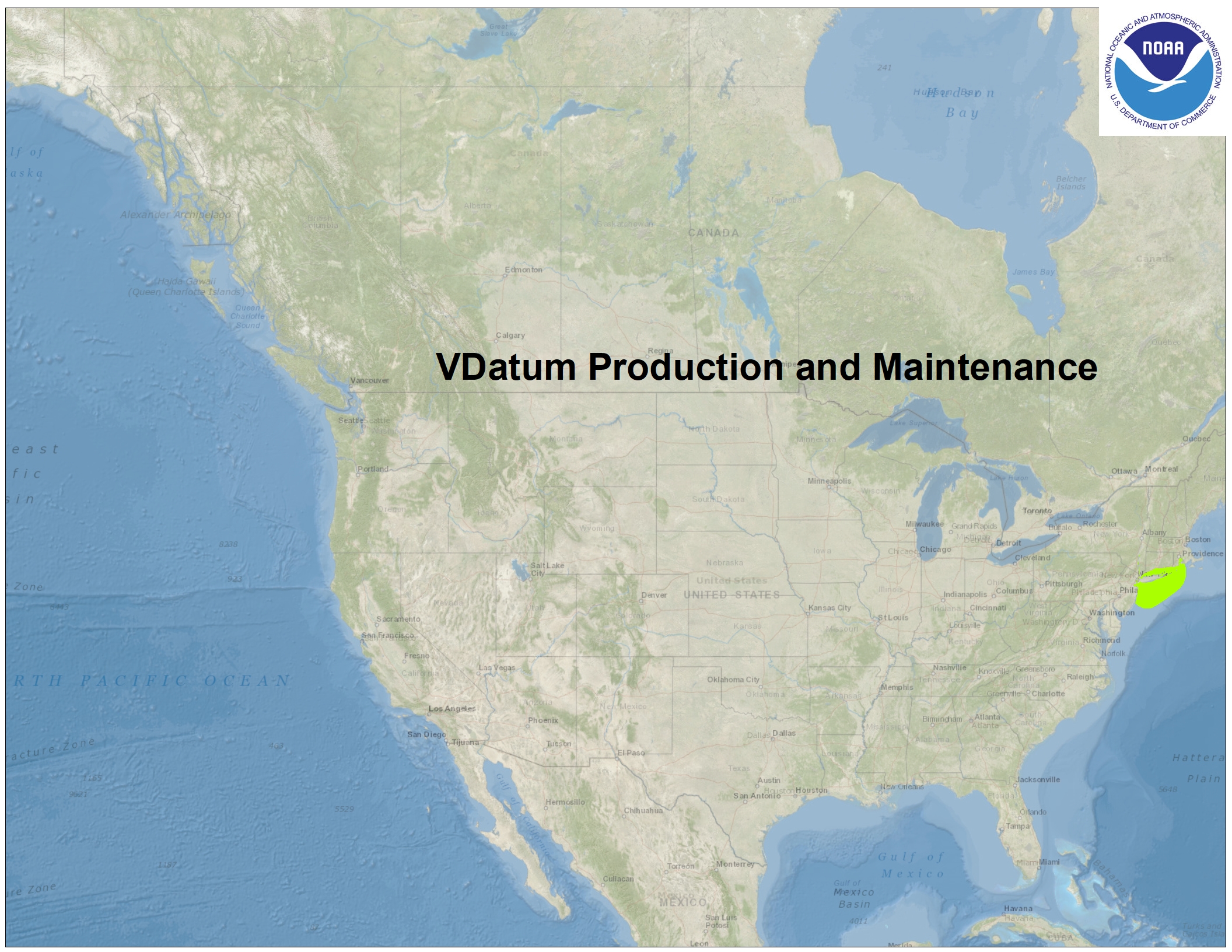 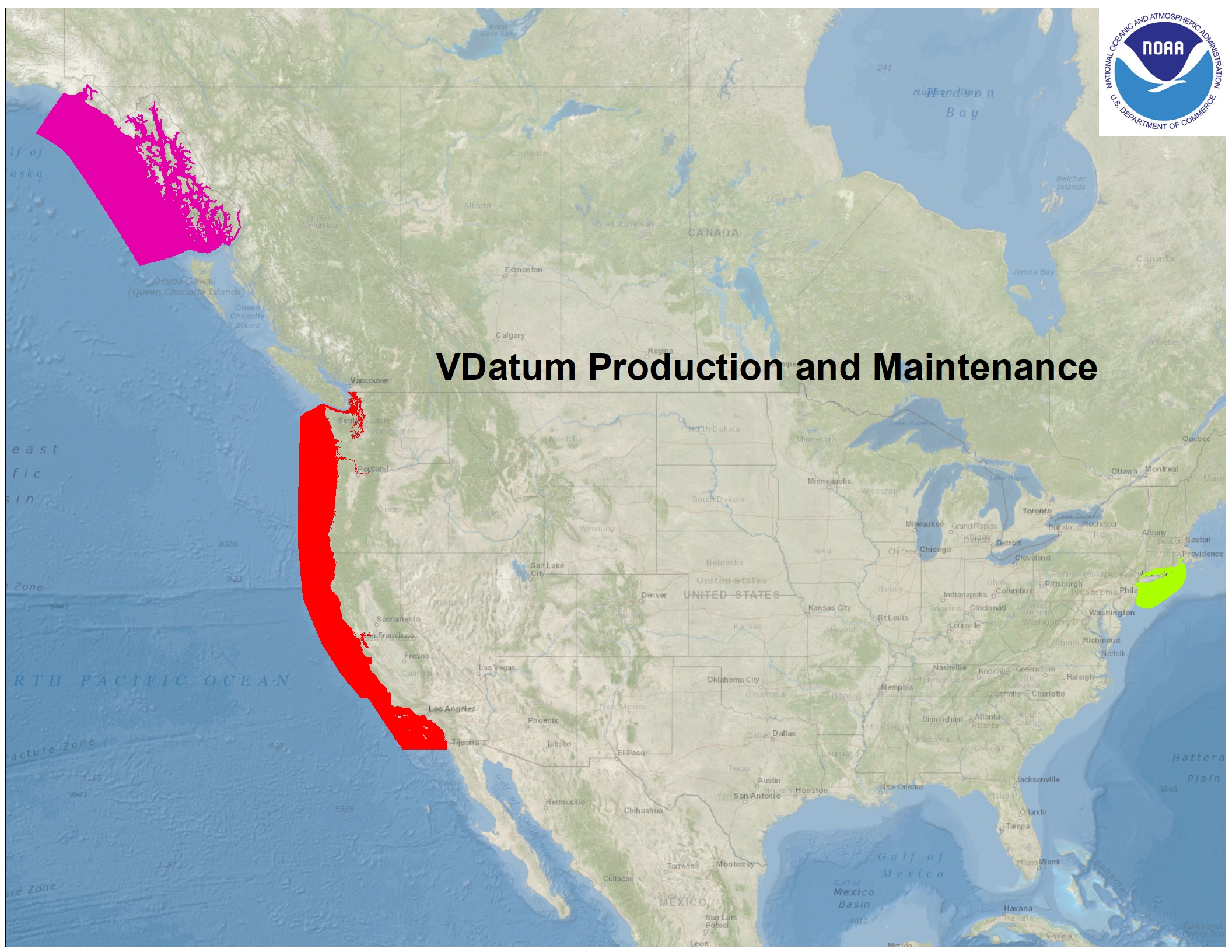 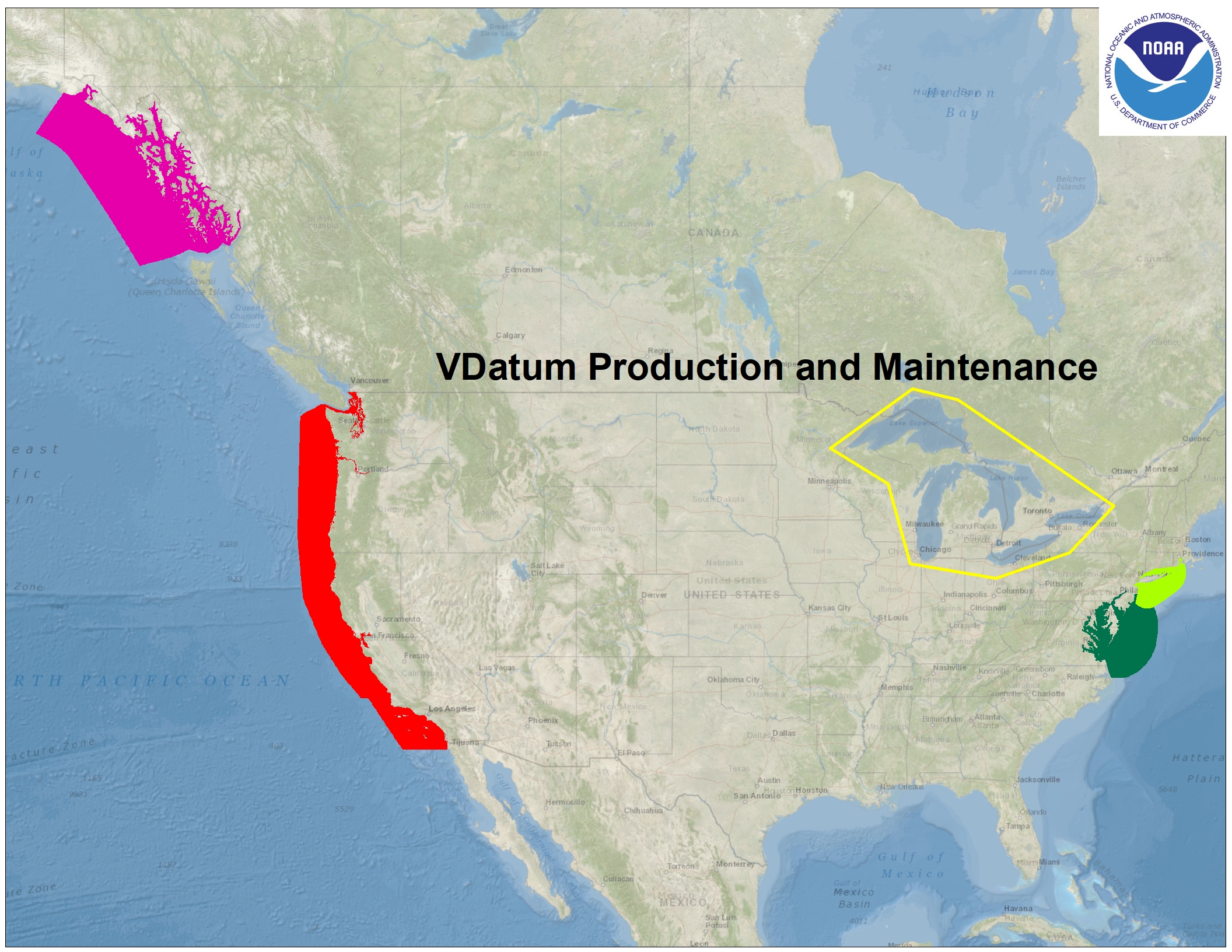 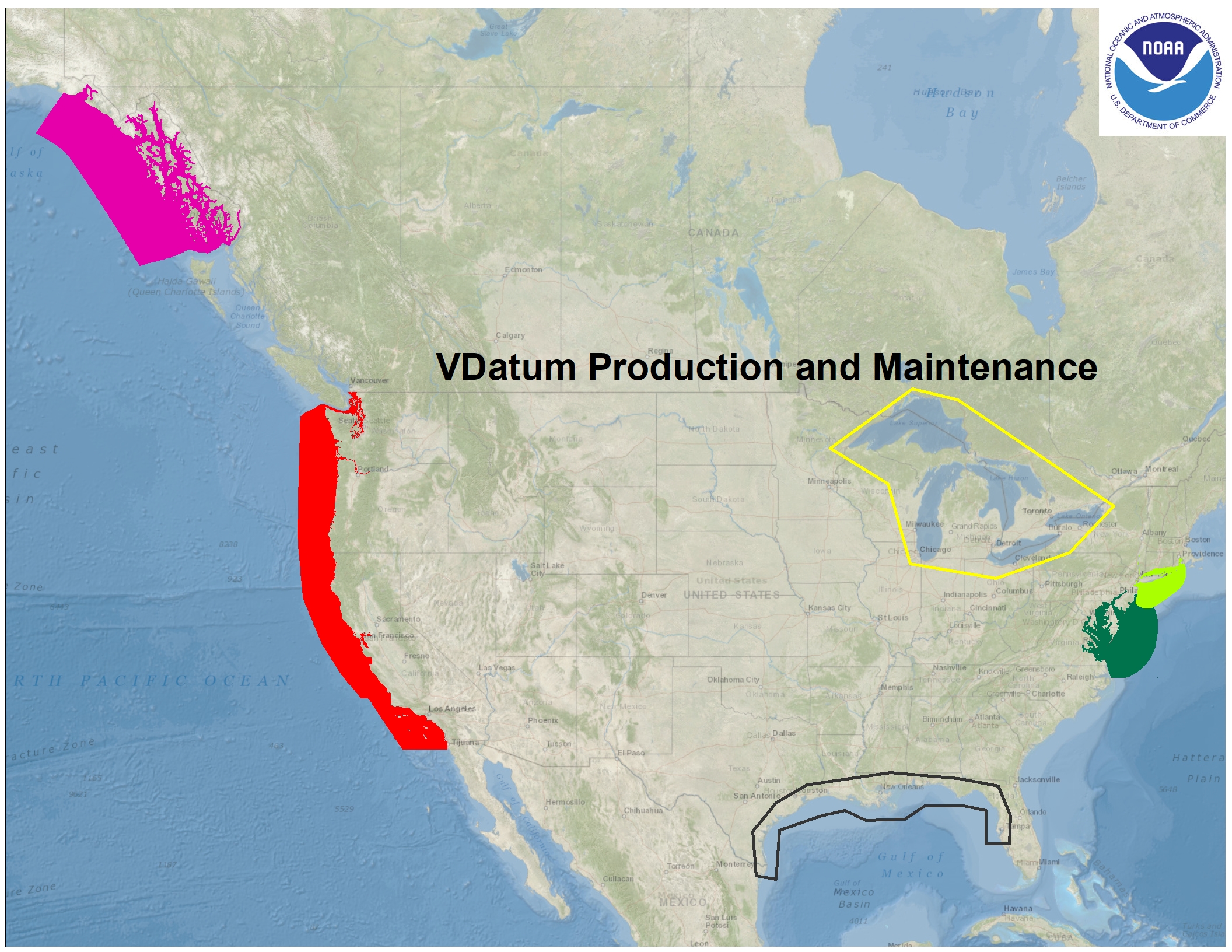 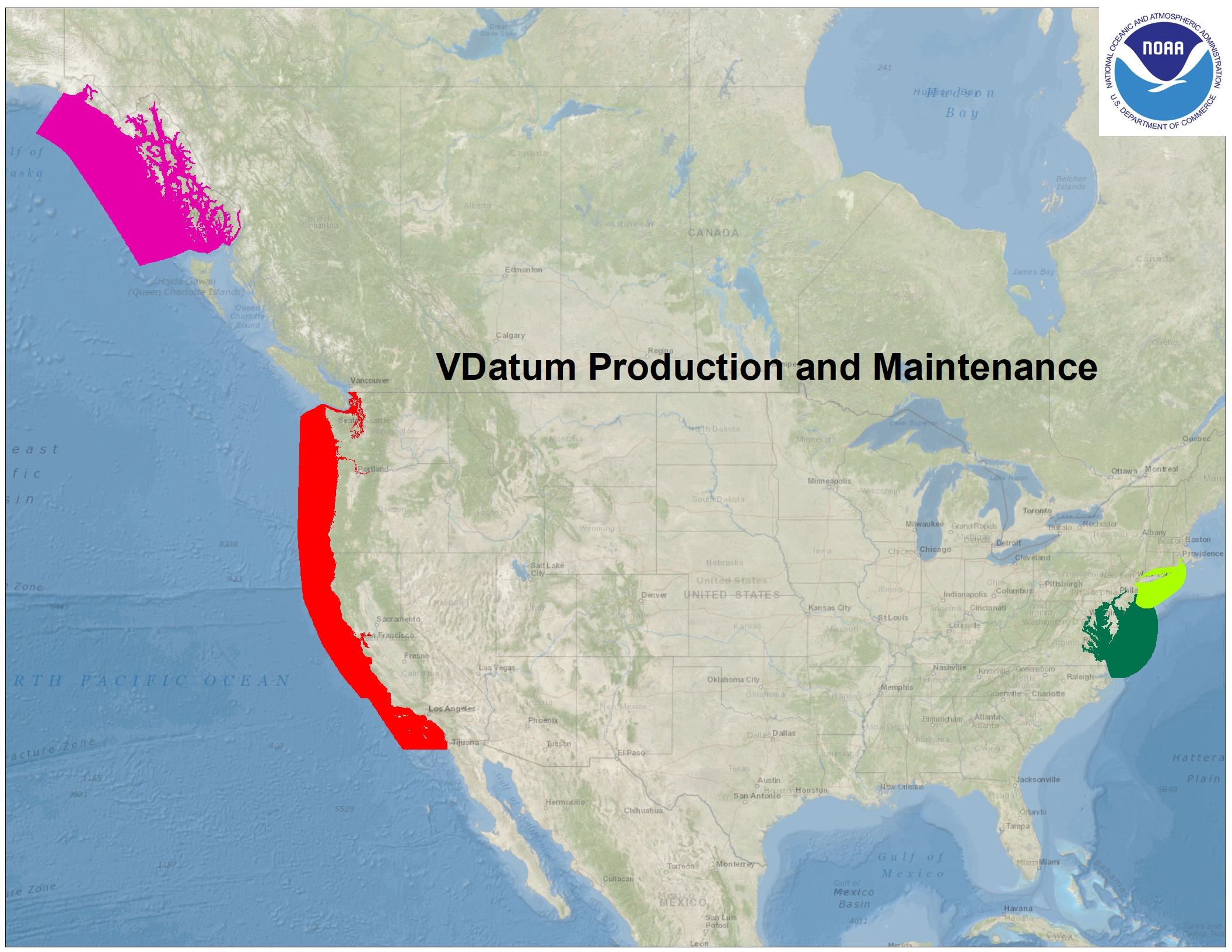 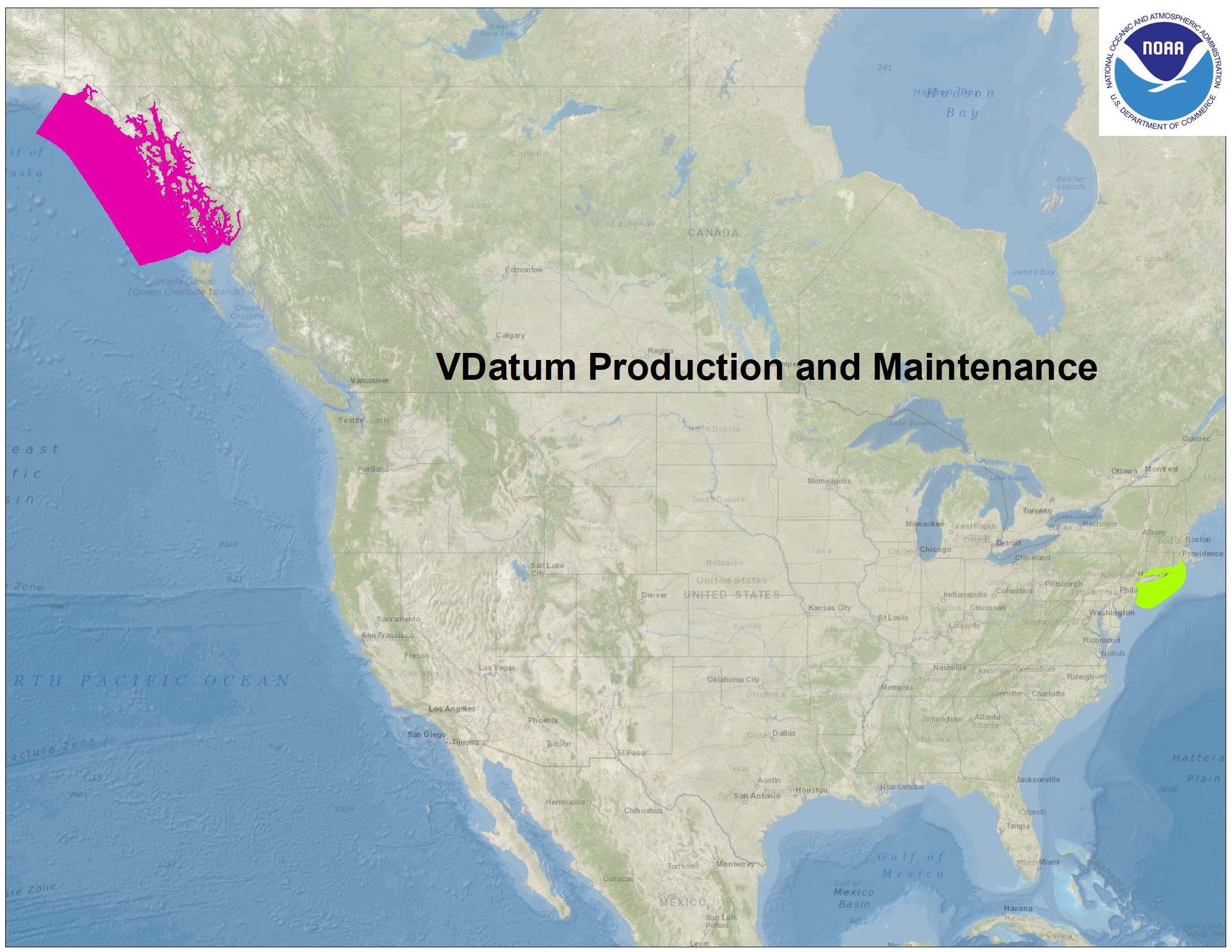 VDatum
Production and Maintenance
What’s Being Replaced with the Modernization of Reference Frames
Horizontal			Vertical
NAD 83(2011)
NAD 83(PA11) 
NAD 83(MA11)
NAVD 88
PRVD 02
VIVD09
ASVD02
NMVD03
GUVD04
IGLD 85
Latitude
Longitude
Ellipsoid Height
State Plane Coordinates
Heights
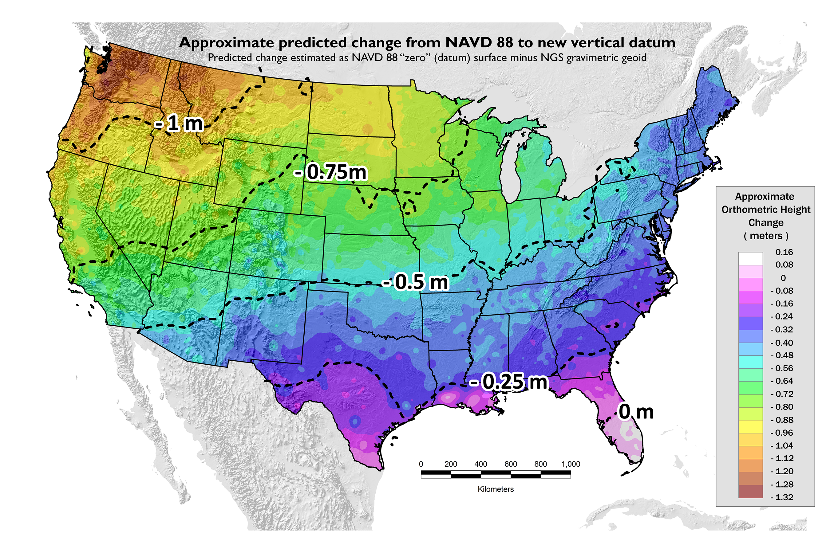 Approximate level of geoid mismatch known to exist in the NAVD 88 zero surface.

Does not include local subsidence issues
Vertical Datum Transformation “Roadmap”
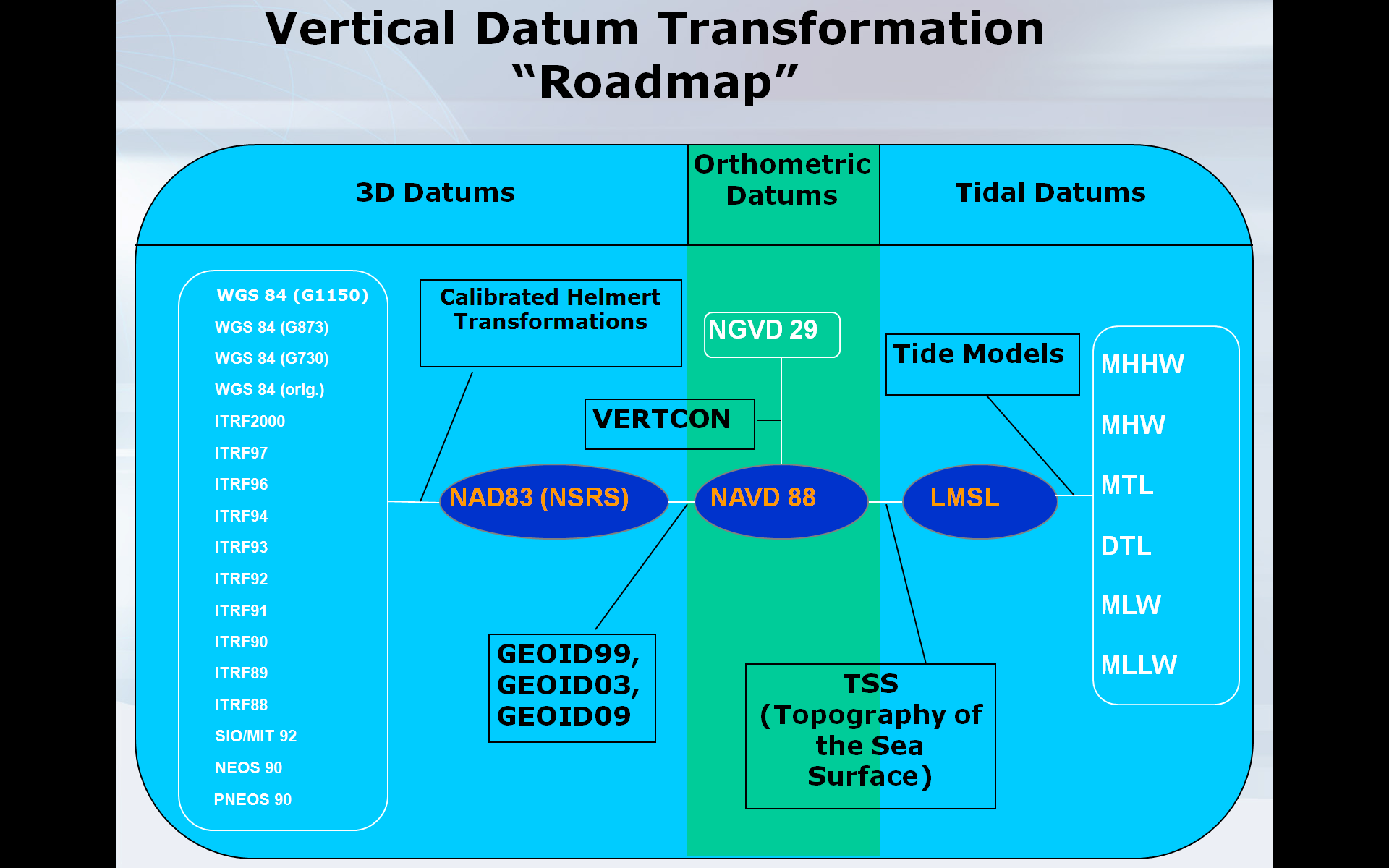 VDatum: Updated NSRS
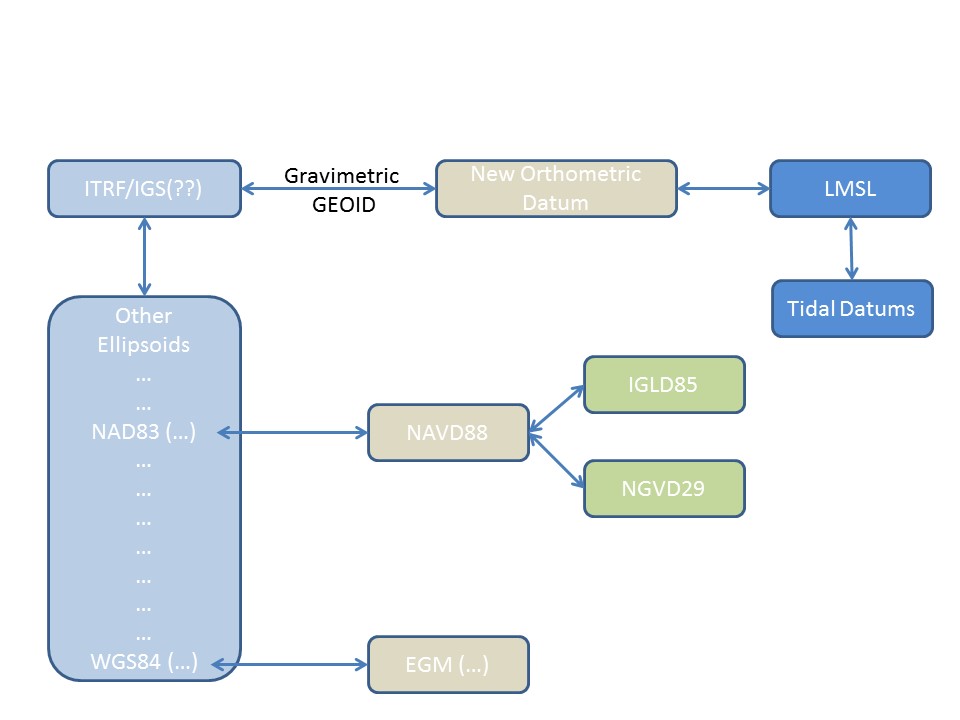 Point Cloud Discrepancies
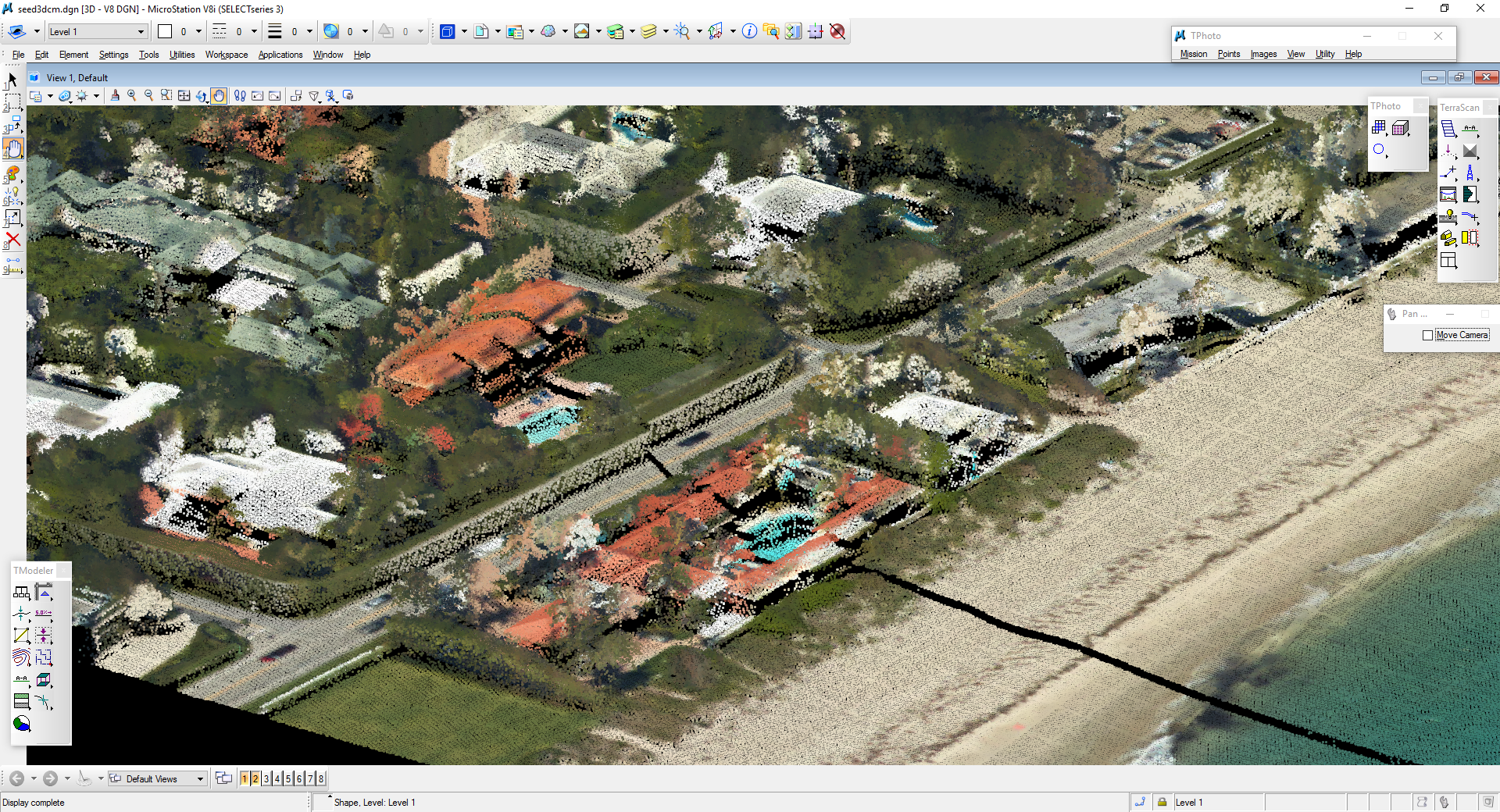 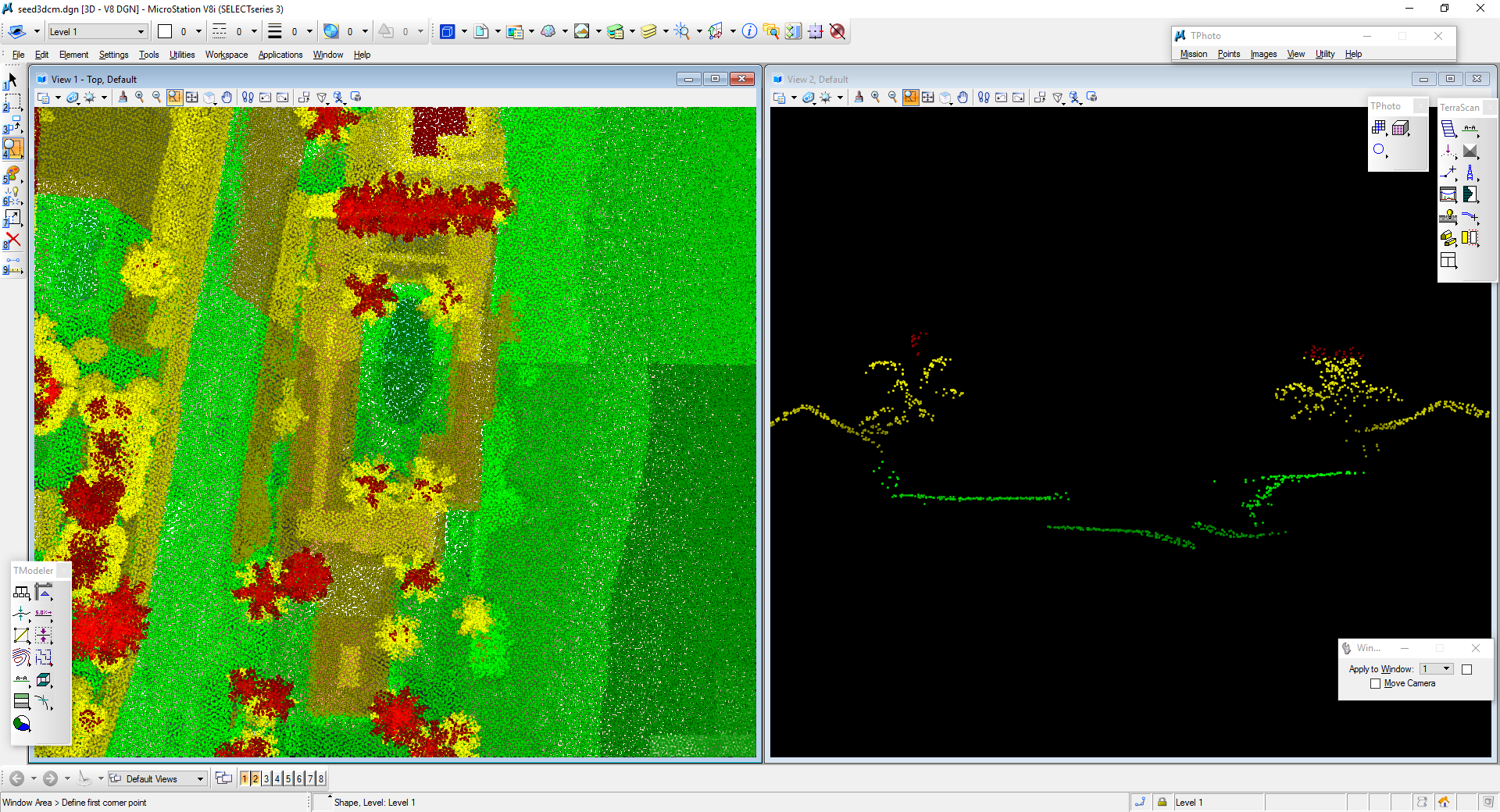 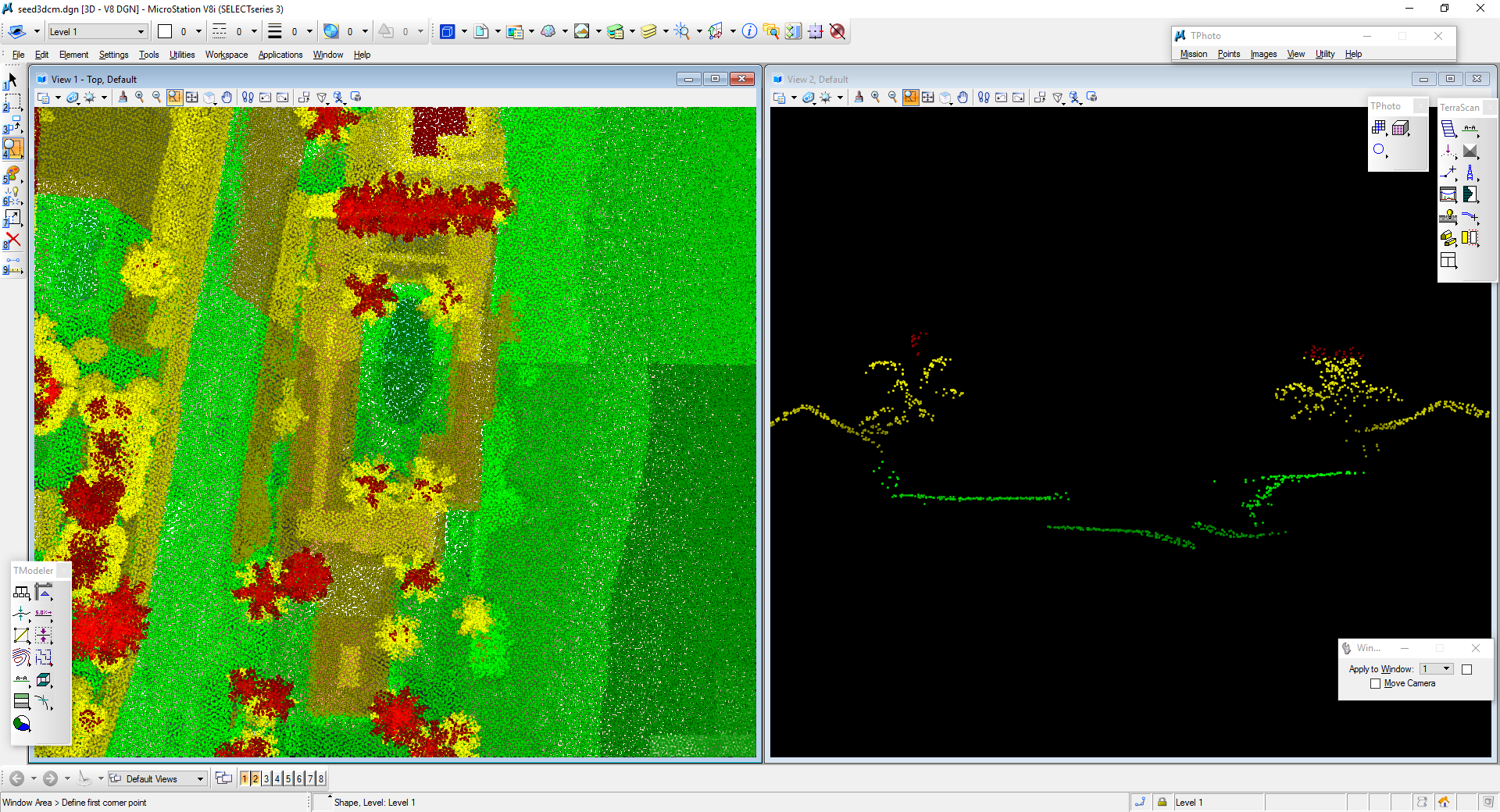 There should not be a crack in the bottom of pool !!
[Speaker Notes: NAD83 and the new GEOID on one side and NAD83 and the old GEOID on the other side]
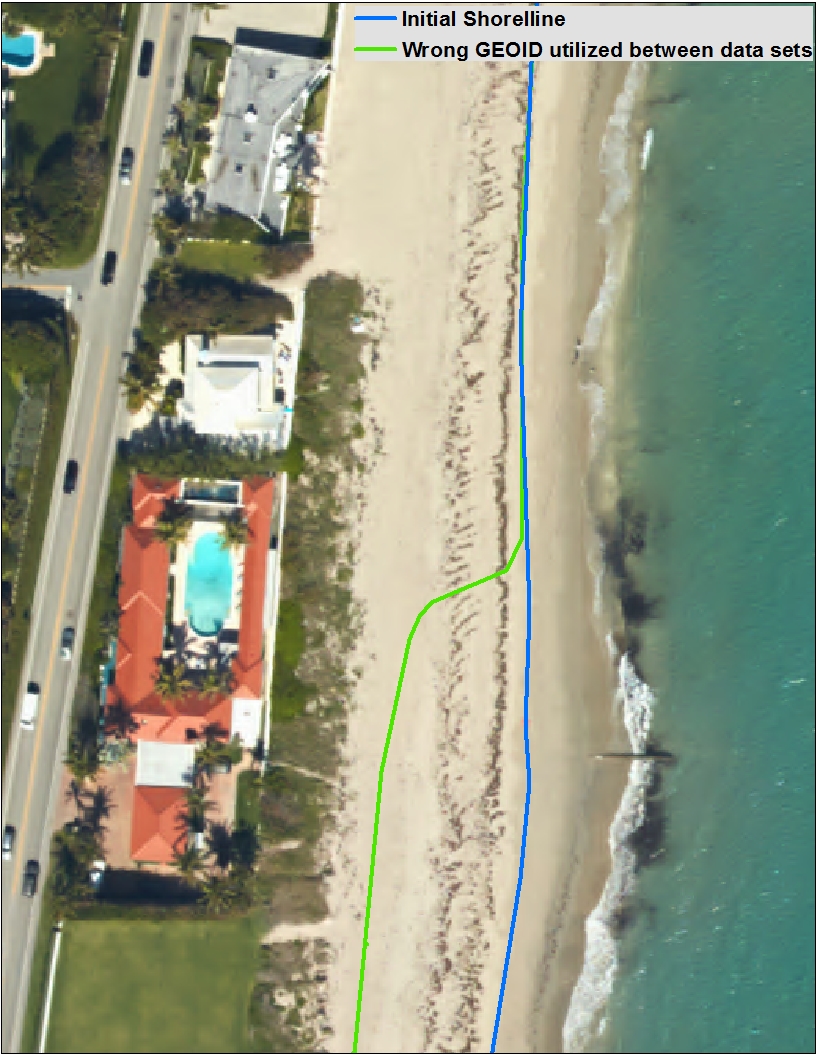 Applying the new GEOID incorrectly
4-6 Degree sloping beach
18m Offset
[Speaker Notes: NAD83 and the new GEOID on one side and NAD83 and the old GEOID on the other side]
Current/Future Activities (NGS and VDatum)
NGS Geodetic Toolkit: Several various independent tools/software (various computer languages)
VDatum has been translating particular tools from FORTRAN/Others to JAVA over numerous years.  (Can lead to discrepancies between tool results)


NGS Toolkit Modernization
NADCON5
Vertical Transformations off of NADCON5 ??
Others….(HTDP, IGLD85,…)

NGS plans to build transformation modules that
     are consistent and can be integrated into other 
     software (tools, web services, source code)

VDatum will make available, the tidal version
     of these modules

Strategically streamline above development with
     NGS Toolkit and Spatial Reference Modernization
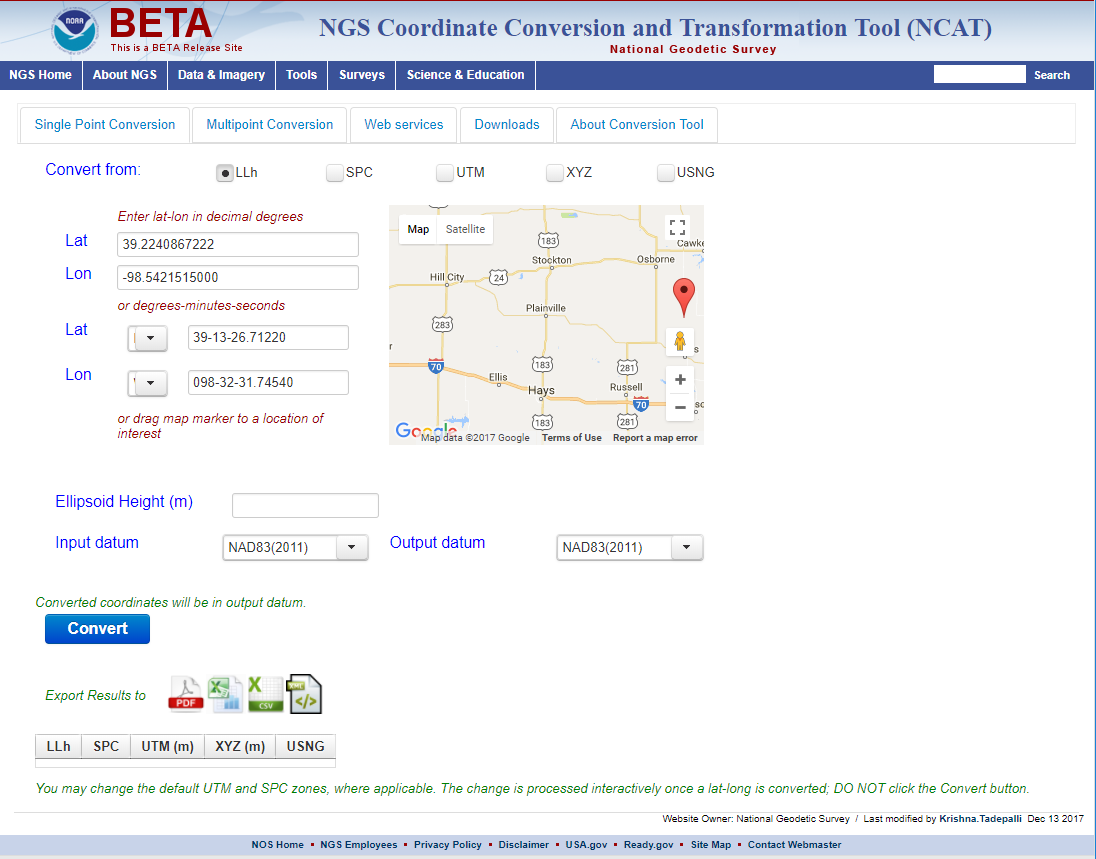 National Tidal Datum Epoch (NTDE)
Anticipated release 2025 time frame
Next NTDE will be computed on period of (2002-2020)
Official time period of tidal observations that are used for primary datum calculations
Time it takes the Earth, Moon, & Sun to complete an epoch tidal cycle
19 year time period (Current NTDE is 1983-2001)
Considered for revision every ~20-25yrs
Includes the longest period tidal variations (18.6 year node cycle)
Averages out seasonal fluctuations
Provides a nationally consistent tidal datum network by accounting for seasonal and apparent environmental trends in sea level that affect the accuracy of tidal datums
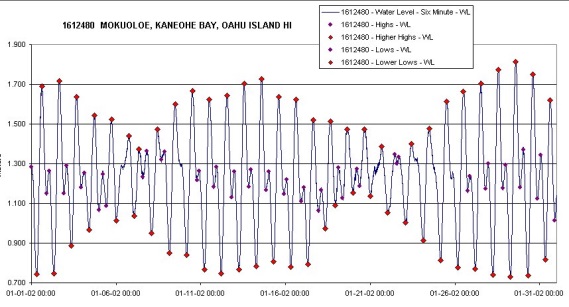 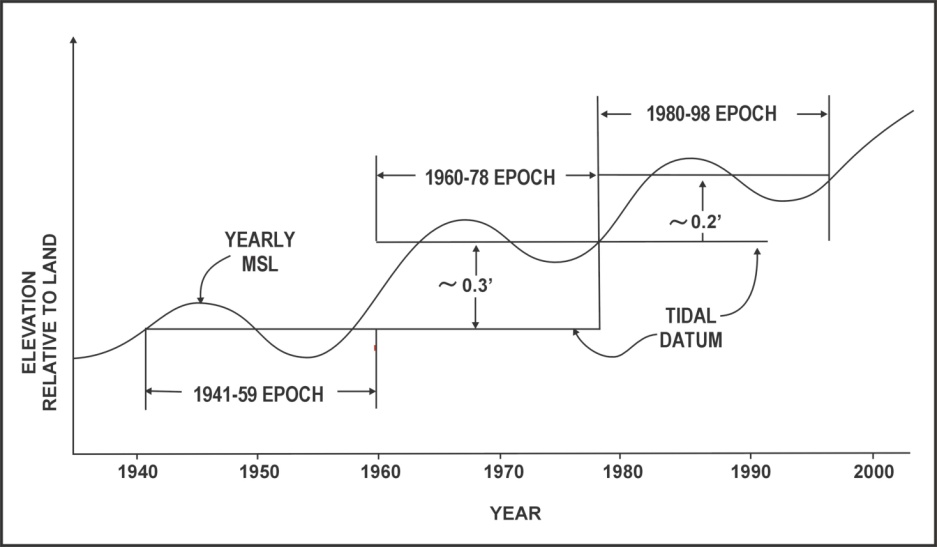 1983-2001 EPOCH
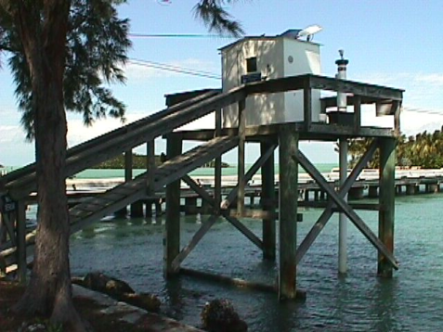 Summary
The VDatum transformations tool from NOAA allows us to transform vertical datasets between ellipsoidal, orthometric and tidal datums...

Assuring data is transformed correctly

Enabling multiple uses for datasets across applications (Coastal Resilience, Intelligence, and place-based)

Permitting merging of disparate data sets to a common reference

And providing transformation uncertainty estimates      for intelligent decision-making and analysis.
VDatum: Contact Us
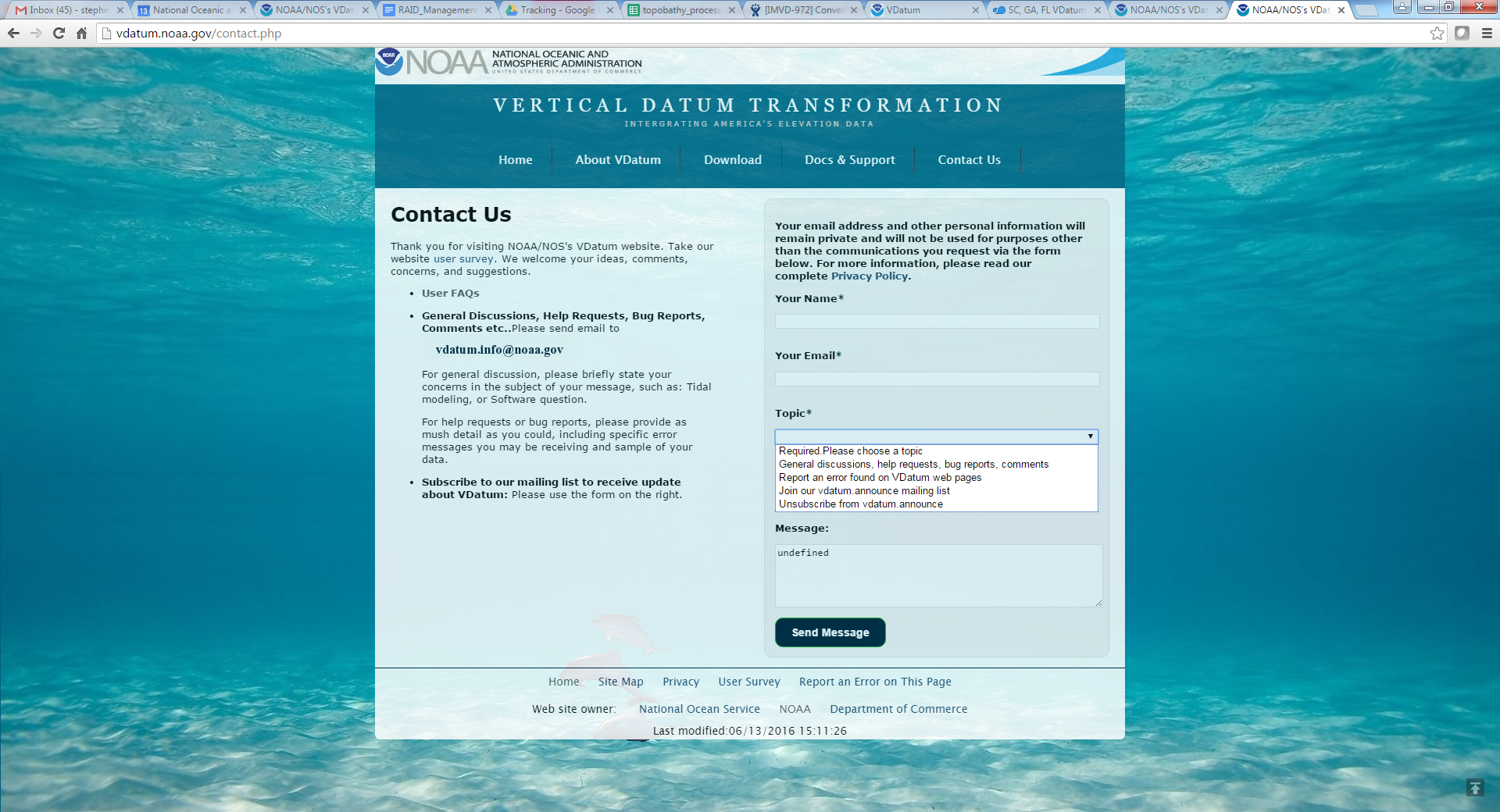 Thank You!
Contact Information:


Email: vdatum.info@noaa.gov

Website: http://vdatum.noaa.gov


Stephen White

Email: stephen.a.white@noaa.gov

Phone: (240) 533-9588